Underwater Filter/VacuumModel UFV-260
Tri Nuclear Corp.
[Speaker Notes: Material to hand out:
PP Notes, CD-Rom, OI-2,5 & 6

Training Aids needed:
Filter cartridge, UT-9 & rope, FM-260 Kit, UCB-1]
Training Objectives
The trainees at the end of this session will be able to describe:
The Principals of Operation
UFV-260 Equipment Description
Assembly & Installation in pool
System Operations
Storage Requirements
UFV-260 Precautions & Limitations
References
Tri Nuclear OI-2 UFV-260 Operating Instructions
Tri Nuclear OI-5 Pump Troubleshooting Guidelines
Tri Nuclear OI-6 Rope Filter Lift Tool Operating Instructions
UFV-260 Principals of Operation
System designed to operate remotely underwater


System designed to operate under negative pressure
This means that the Filter cartridges on suction side of pump
[Speaker Notes: The UFV-260 system operates under negative pressure.  This design feature eliminates the need for special bolted pressure closures on the filter and pump housings requiring tooling for operation.  Each filter and pump housing seals with a simple flat cover plate held in place by negative pressure during operation.

One of the many benefits of this design is that it requires no special tooling to install or remove a pump underwater.   With the pump installed correctly in the pump tube, the weight of the pump keeps it in place during normal operation.]
UFV-260 Principals of Operation
Advantages of  the Tri Nuclear UFV’s

Eliminates the need for pressure closures on the filter and pump housings along with special tooling required to operate them.
Allows for quick, easy change out of filter cartridges
Allows for the Pump and filters to be seated by gravity/negative pressure
Filtered water passes through the pump, minimizing internal contamination & resultant hot spots
[Speaker Notes: The UFV-260 system operates under negative pressure.  This design feature eliminates the need for special bolted pressure closures on the filter and pump housings requiring tooling for operation.  Each filter and pump housing seals with a simple flat cover plate held in place by negative pressure during operation.

One of the many benefits of this design is that it requires no special tooling to install or remove a pump underwater.   With the pump installed correctly in the pump tube, the weight of the pump keeps it in place during normal operation.]
UFV-260 Principals of Operation
[Speaker Notes: The UFV-260 system operates under negative pressure.  This design feature eliminates the need for special bolted pressure closures on the filter and pump housings requiring tooling for operation.  Each filter and pump housing seals with a simple flat cover plate held in place by negative pressure during operation.

One of the many benefits of this design is that it requires no special tooling to install or remove a pump underwater.   With the pump installed correctly in the pump tube, the weight of the pump keeps it in place during normal operation.]
UFV-260 Principals of Operation
Multi-Purpose Unit
Can be used for water clarification and vacuuming operations
Two (2) - 2” x 50ft suction hoses 
MxF camlock couplers
Two (2) - Filter Cartridges
System Flow Rate : 260 GPM
UFV-260
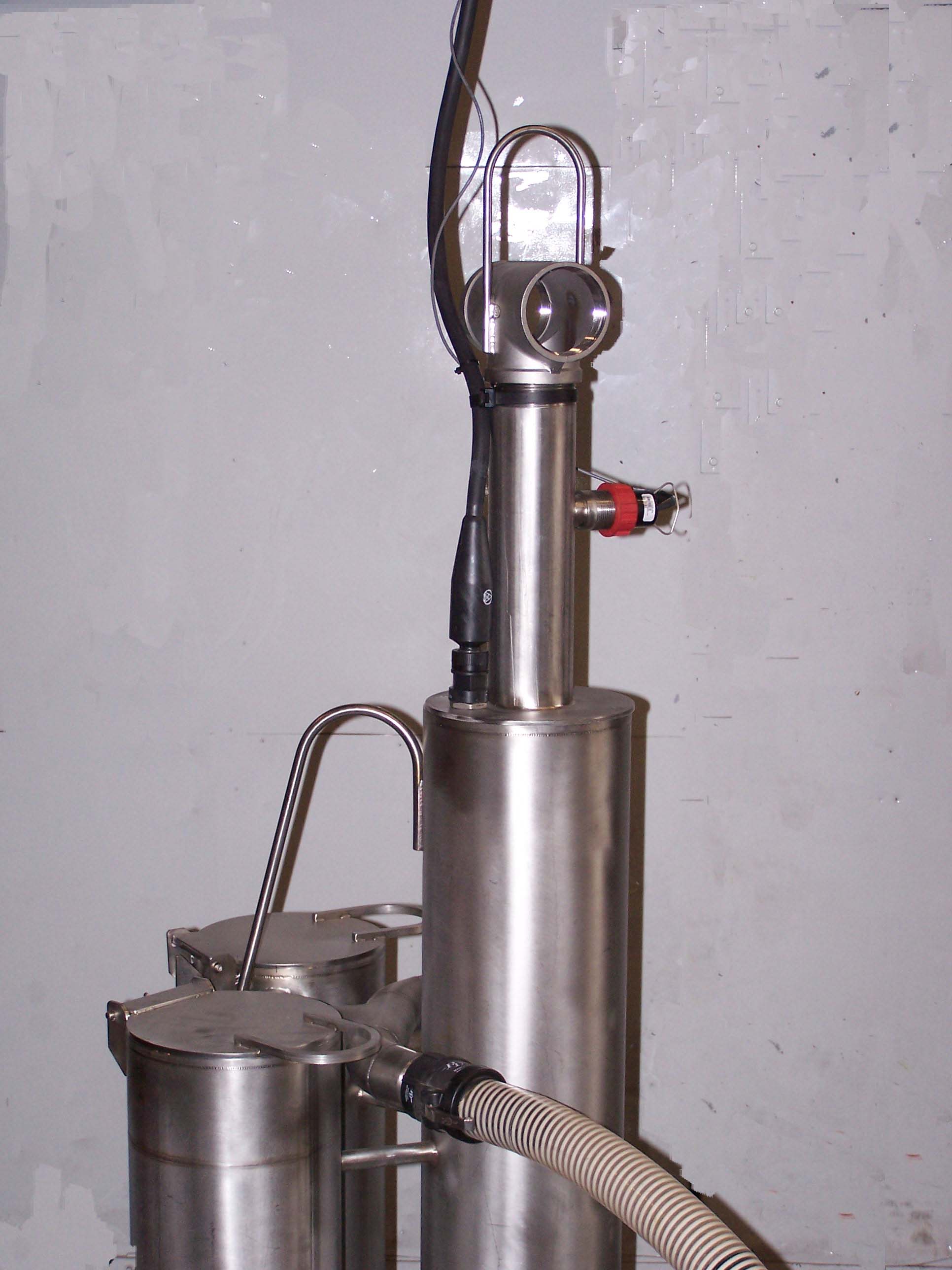 Base: 24" x 24"
Height: 70"
Weight: 250 lbs
System flow rate: 260 GPM
	Material: 
Main Housing:
       304 Stainless steel
2” camlock connectors:
        Polypropylene (prior to 2010)
		316 Stainless Steel (after 2010)
Filter tube sheet o-ring: Buna-N
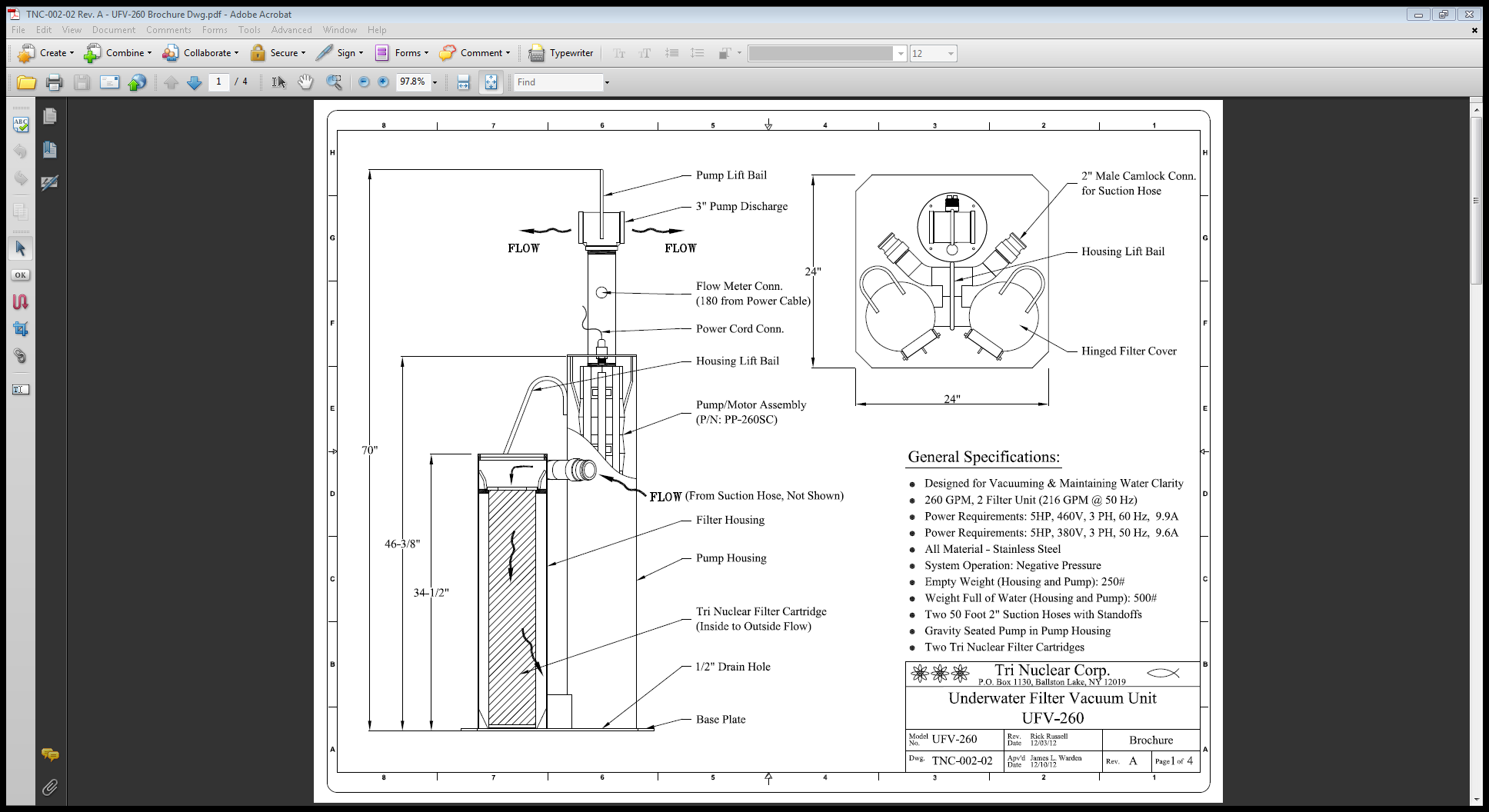 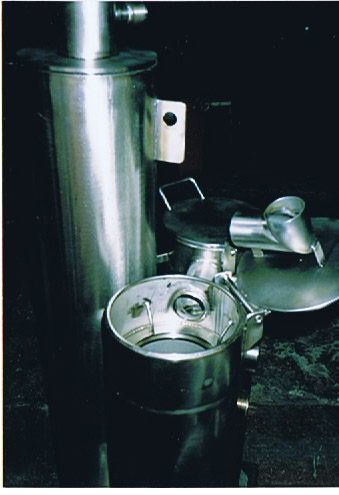 Flow Diverter
Pump Tube
Lift Eye
Flow
Filter Tube & Cover Machined Sealing Surfaces
Over/Under
Suction ports
PRE-1997 UFV-260 Housing
18” x 24” 
Base Plate
Filter Tube
[Speaker Notes: Old Style design UFV-260 (over/under) design Some plants still have these legacy units left.

Our records are unclear as to when we went to a 24x24 base plate – sometime between 1994 & 1997

The increased size of the base plate was for stability.]
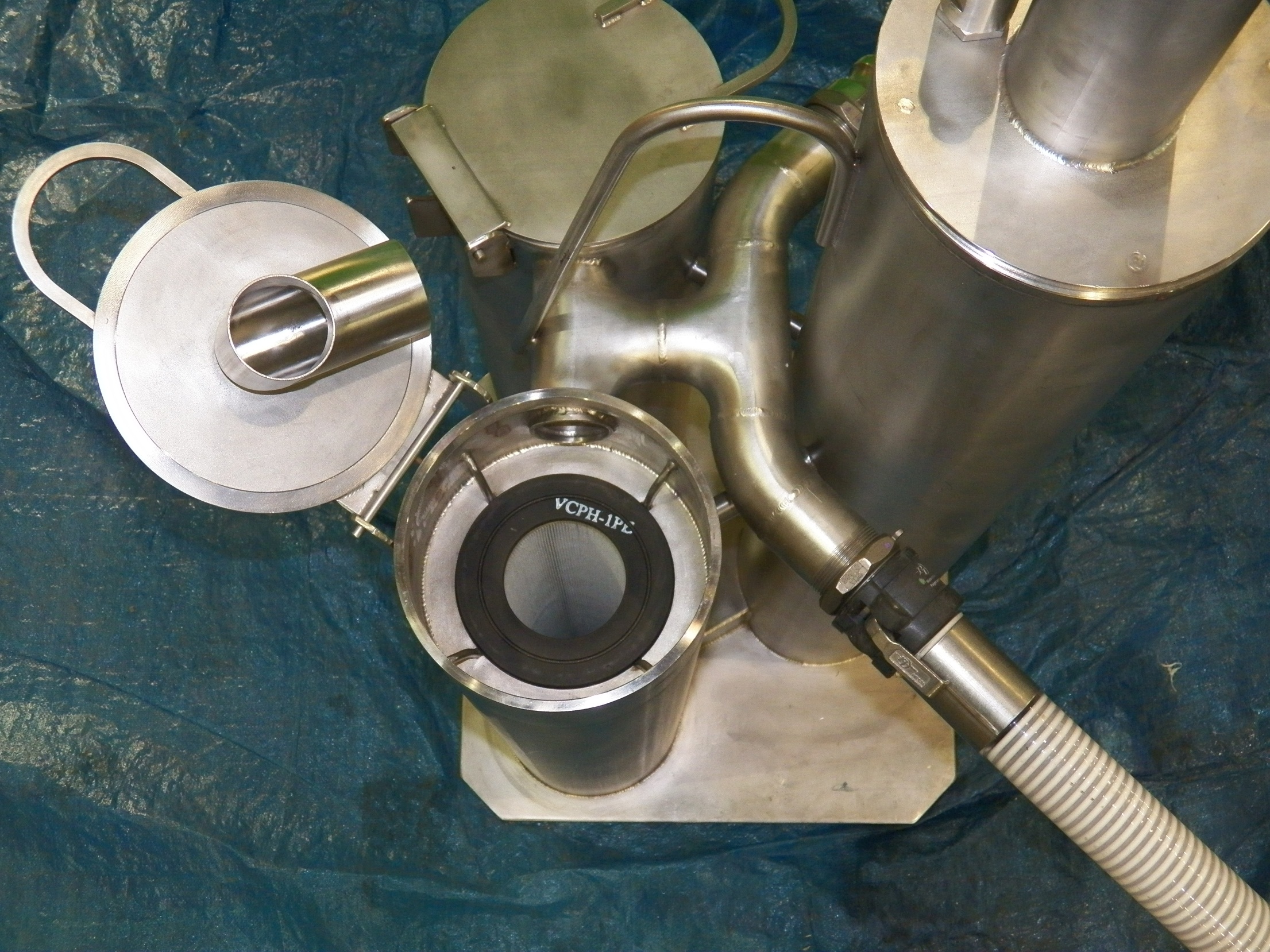 Flow Diverter
Pump Tube
Flow
Filter Tube & Cover Machined Sealing Surfaces
Suction
FilterTube
24” x 24” Base Plate
[Speaker Notes: Current design UFV-260 (all UFV-260 manufactured after 1997)

Eliminates over under crud traps
Ease of opening filter covers
Greater overall stability of unit due to larger base plate and hose connection re-location]
Detailed Description:			UFV-260
2 Filter housings
8” Pipe
Overall Height 34.5”
Filter cartridges are held in place by the negative pressure of the pump
Filter cartridges are positively sealed on an internal tube sheet with O-Ring.
Detailed Description:			UFV-260
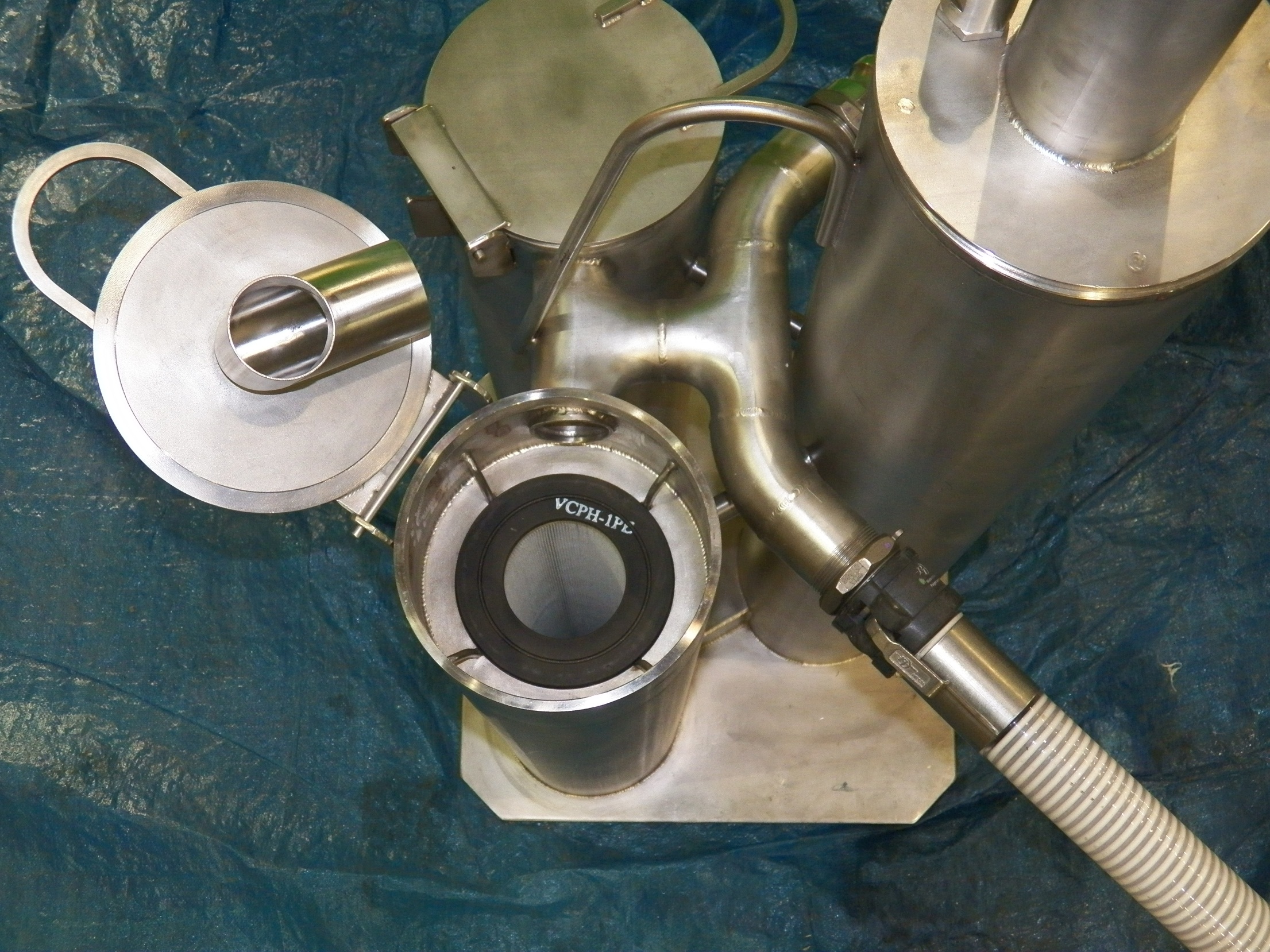 Filter Housing 
4 filter guides prevent filter from “hanging up” on the top of the tube sheet
Detailed Description:			UFV-260
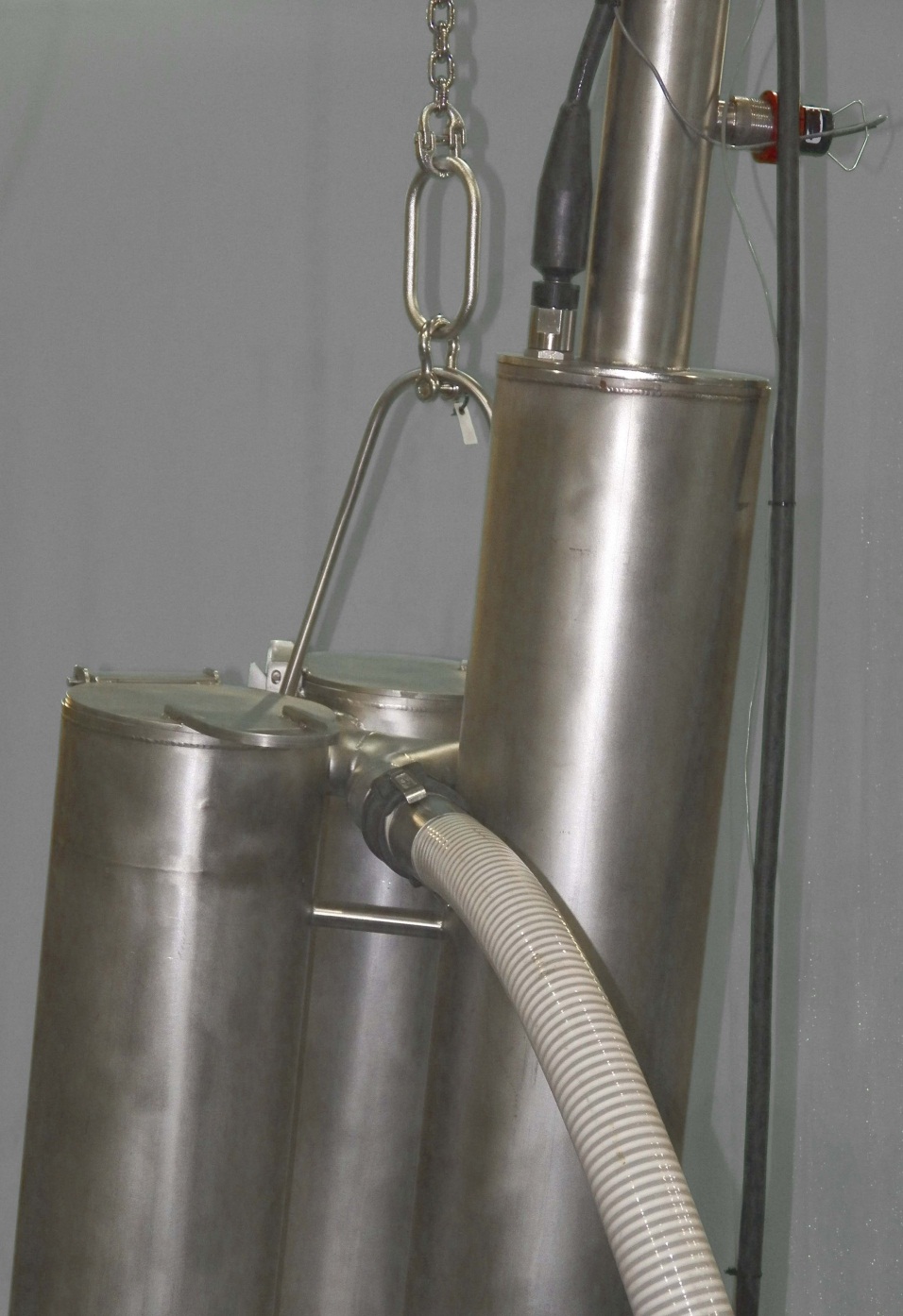 Filter Housing 
½” Bypass pipe located under the tube sheet and connects to the pump tube
Prevents accumulation of gasses that may come out of solution during normal operation
[Speaker Notes: Only on UFV-260 housings manufactured after 1997]
Detailed Description:  UFV-260
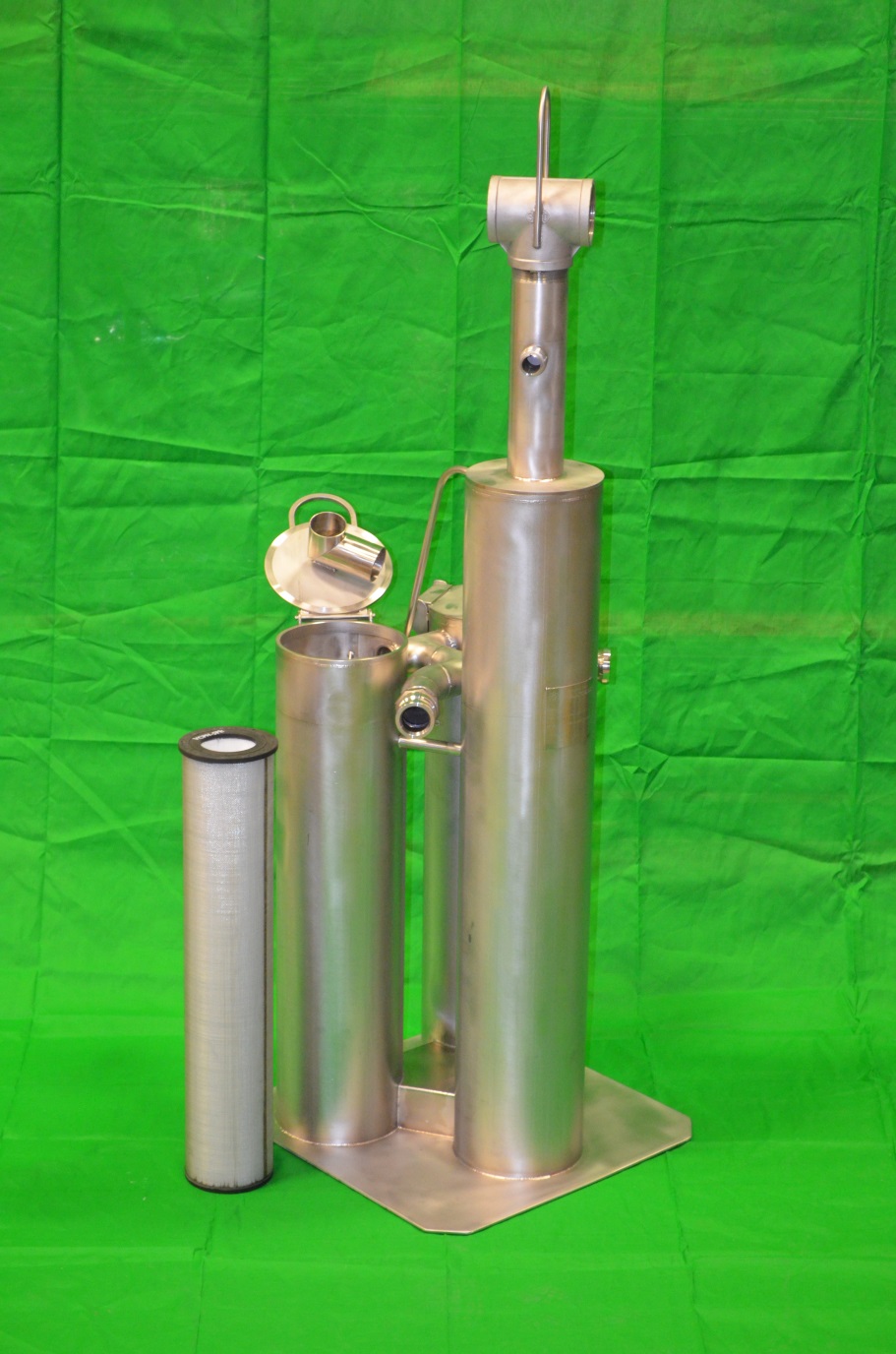 One pump tube
Pump Tube Height 46”
Contains the Pump/Motor assembly
Provides a path for the “clean” water to the pump.
(1) 1/2” drain hole located in the pump tube base plate to allow water to drain out when unit is removed from pool.
Machined Seating Surface on Pump Tube
Anti-Rotation Pin
UFV-260 Lift Bale
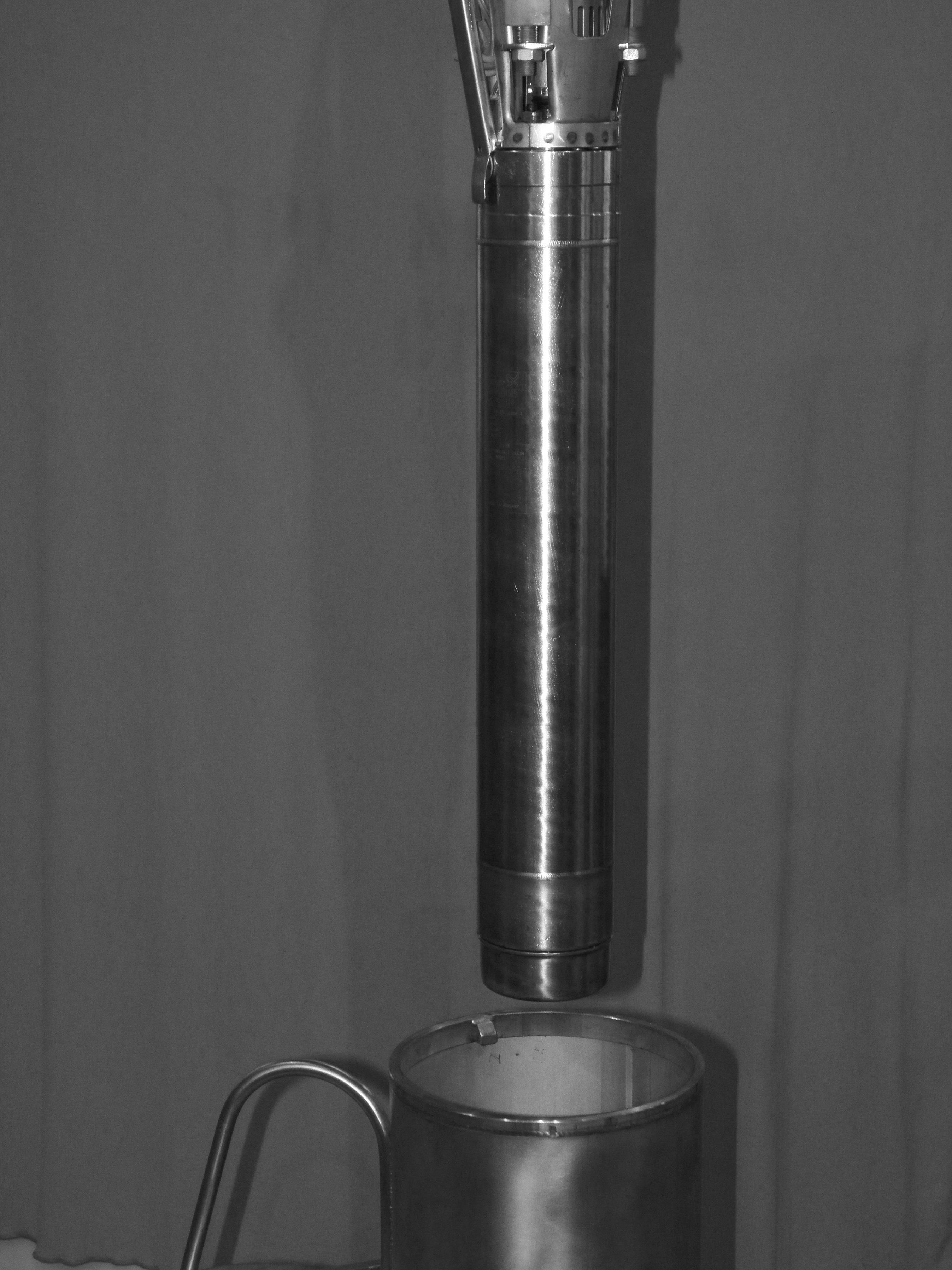 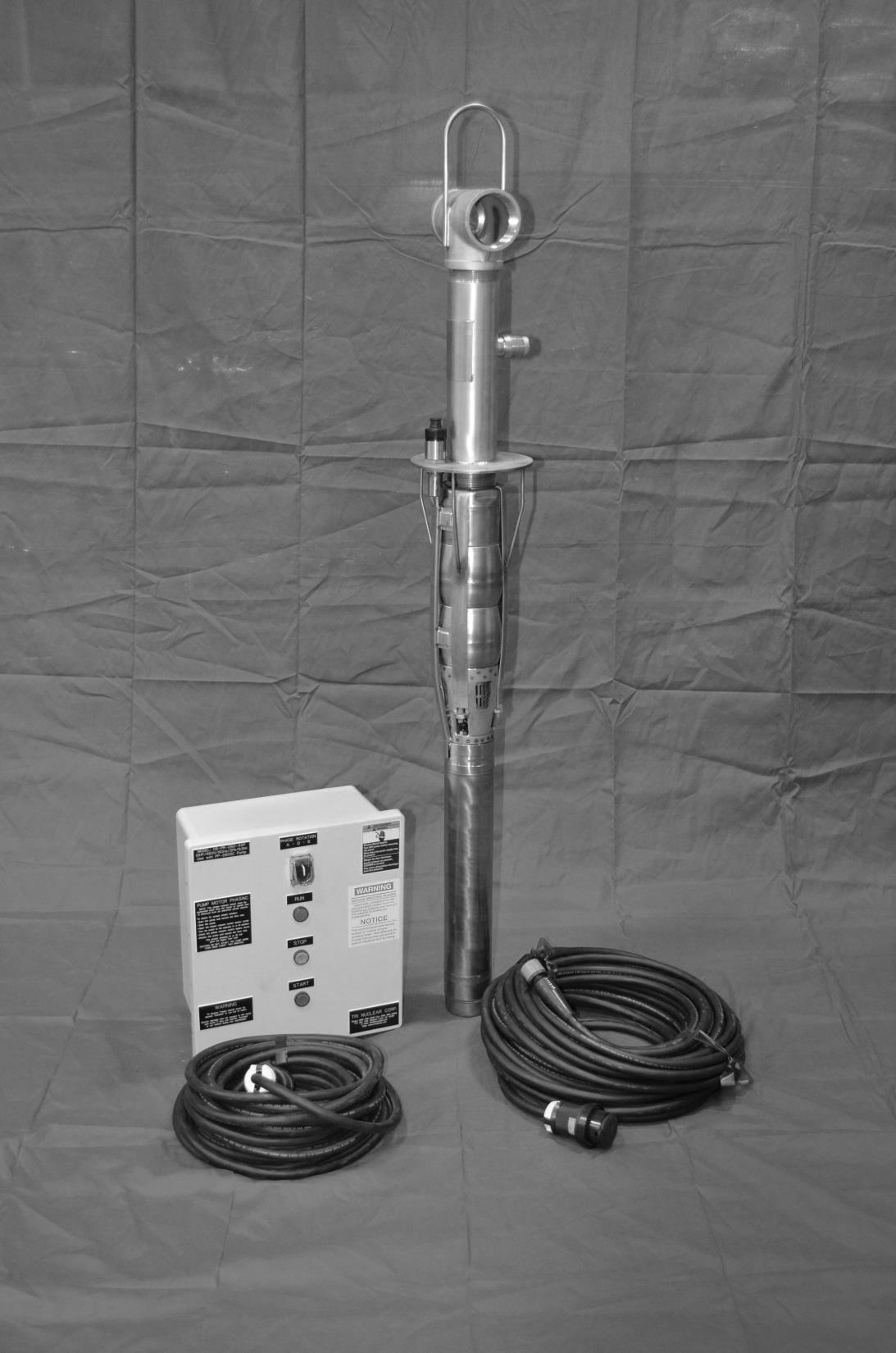 PP-260SCPump/MotorAssembly
Detailed Description:		PP-260SC Pump & Motor
Grundfos Submersible Motor 
Stainless Steel
5 HP, Constant Speed 
460V, 3 Phase, 60Hz AC 
Squirrel Cage Induction Motor
9.9 amps Max running, 54amps starting
Approx. 6.1 amps @ 260 gpm 
Max operating temp 140F
Time operating above 105F should be minimized
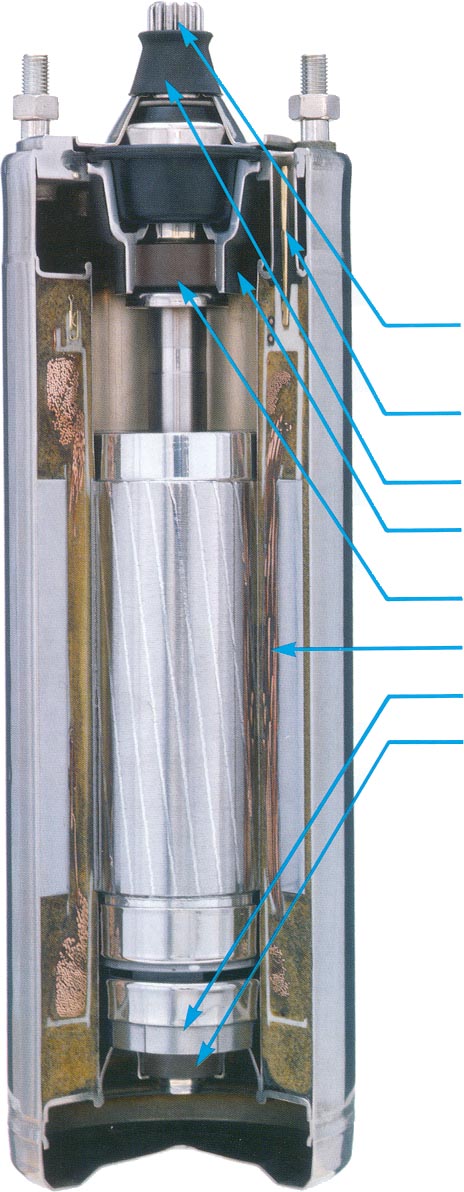 ONE-PIECE SPLINE SHAFT - Wear resistant, hardened stainless steel ensures maximum
 resistance to corrosion.
LEADCONNECTOR- 3-wire with ground conforms to National Electrical Code.
SAND SLINGER - Protects against penetration of sand into the motor. (N/A for our applications)
INTERNALCOOLINGCHAMBER- Eliminates the need for a flow inducer sleeve.
UPPER RADIAL BEARING - Water lubricated ceramic bearing runs against a tungsten 
carbide shaft journal providing extra long bearing life.
BUILT-IN LIGHTNING PROTECTION - Highly insulated stator is hermetically sealed in 
stainless steel and encapsulated in polyurethane foam.
THRUST BEARING - Ceramic on carbon design provides longer thrust bearing life.
LOWER RADIAL BEARING - (same as upper radial bearing)
Detailed Description:		PP-260SC Pump & Motor
Grundfos Submersible Pump 
Stainless Steel
5 HP,  Single Stage Centrifugal Pump
260 GPM Design Flow (460/60)
Pump Cover
3” discharge pipe
3” threaded tee 
Flow meter fitting
Power cable disconnect
Machined for metal to metal contact to pump tube
4 pump guides help “self center” the pump in the pump tube as the pump is installed
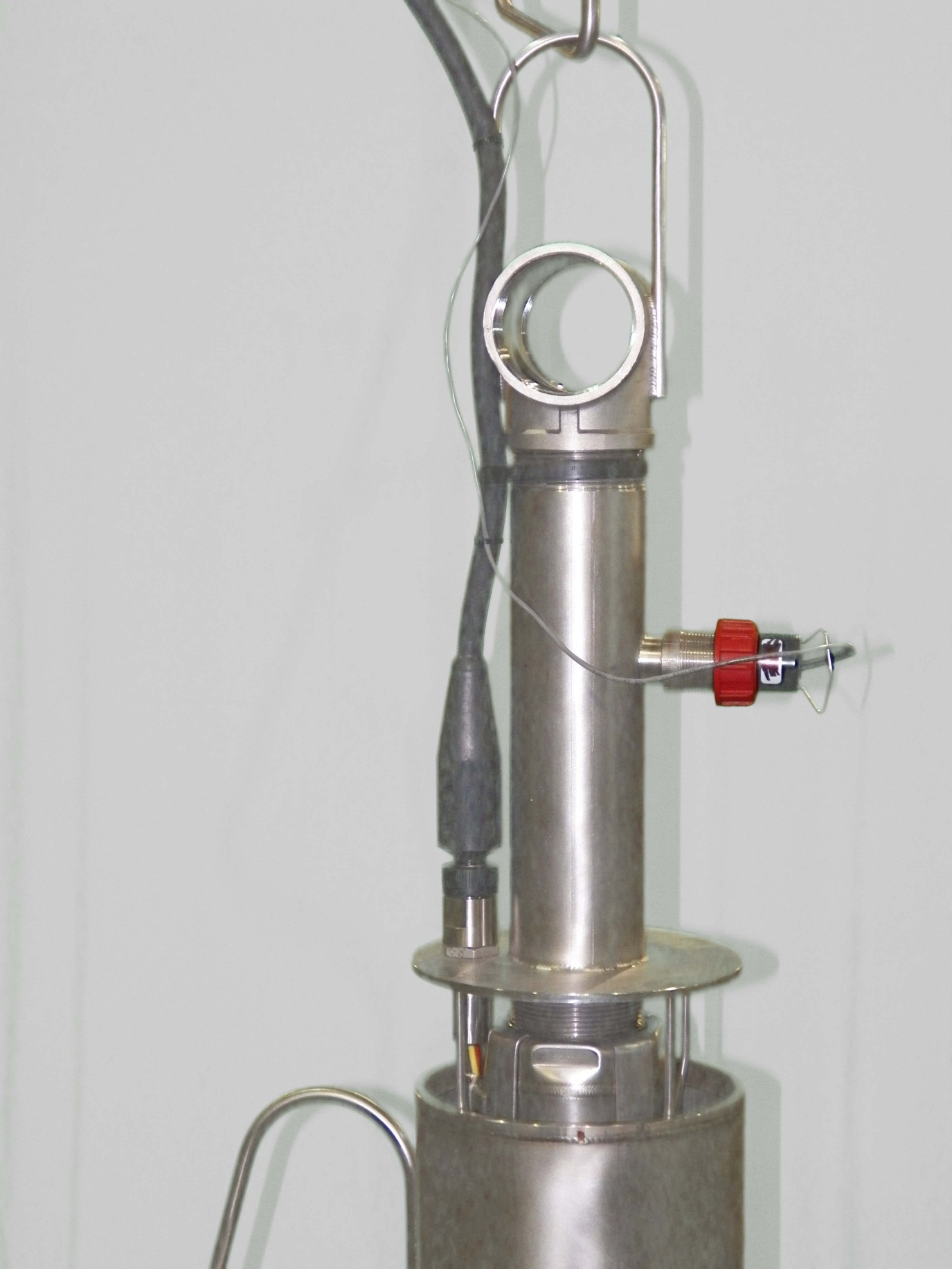 Pump Discharge
Zip Tie to provide vertical support power cable
Flow Meter Installed
PSC-100P Power Cable Installed
All pump SC connectors are now Stainless Steel (since Jan 2009)
[Speaker Notes: Show and explain the problems with the old plastic SC connectors and the new SS connectors.]
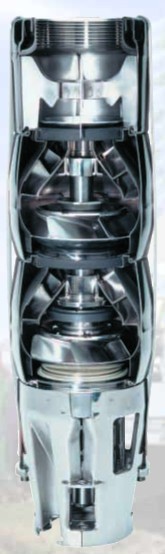 3” NPT Discharge to pump cover
Check valve w/1” hole drilled in it.
Upper radial & thrust bearings
NOTE:  The 2nd stage impellor is NOT installed on the PP-260SCpumps (but the 2nd stage volute is in place)
Upthrust bearing
1st stage impellor
Suction Strainer
Seal Plug P/N SC-P

Installed whenever  a power cord is removed from the pump

Protects the threads of the sea con connector

Prevents FME from entering the seacon connector
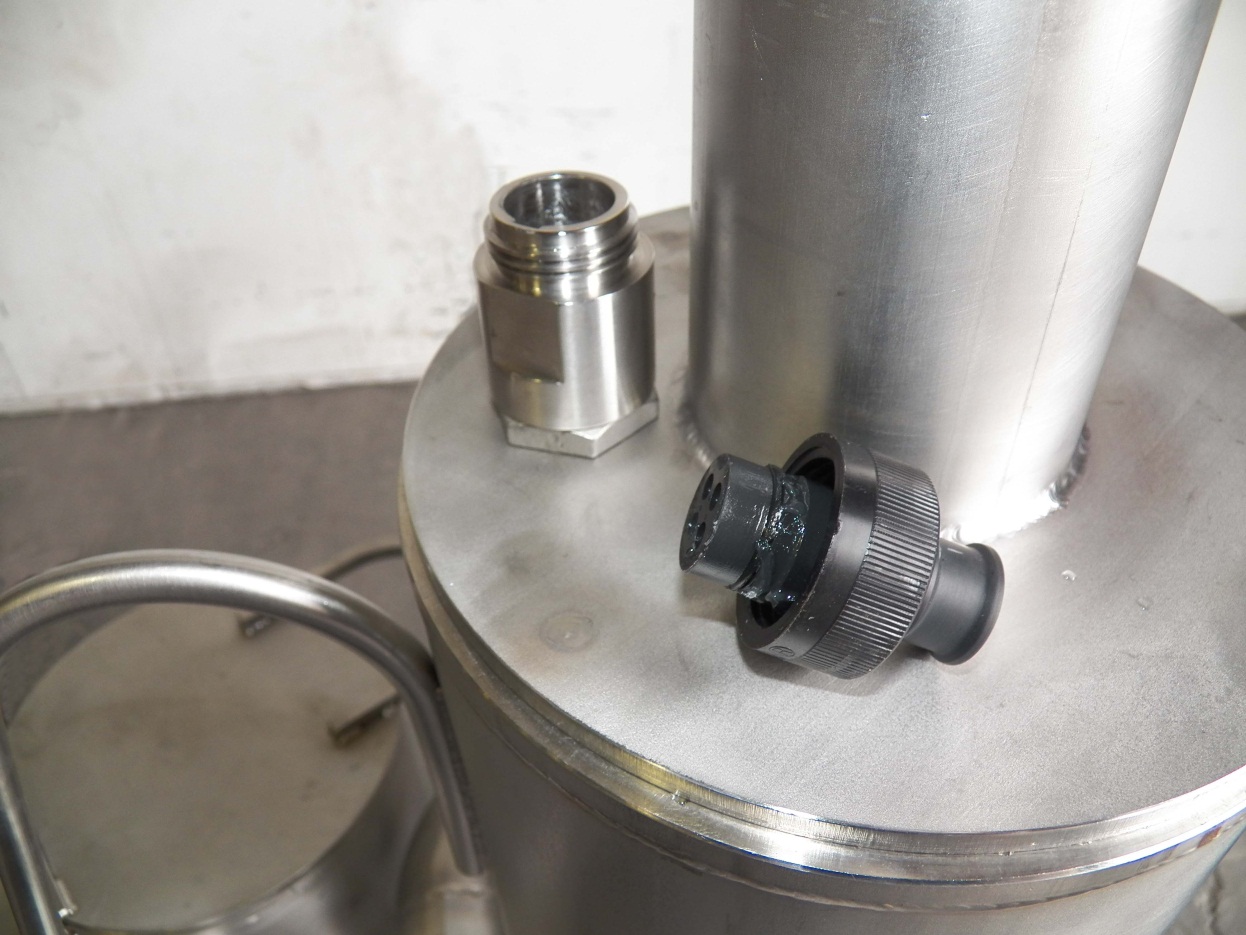 Detailed Description:	Pump Control Boxes
5 versions in the field
CB-260 (pre May 2005)
2 button Start/Stop Control Box, (3) K-50 Thermal Overload Heaters installed for overload protection, Nema 1 box
CB-260-4X (May 2005 – Aug 2009)
 2 button Start/Stop Control Box w/green run light, Adjustable overcurrent trip, Nema 4X fiberglass box
CB-PR-260-4X (Aug 2009 – Dec 2012)
Same as CB-260-4x, but can reverse pump motor phase
CB-PR-260-4XP (Dec 2012 – Feb 2017)
Same as CB-PR-260-4x, but has twist lock plugs for power cable and drop cable.
CB-260-FM (Feb 2017 - Pres.)
Same as CB-PR-260-4XP, but with integrated flow meter.
Detailed Description:Control Box – CB-***; Prior to May 2005
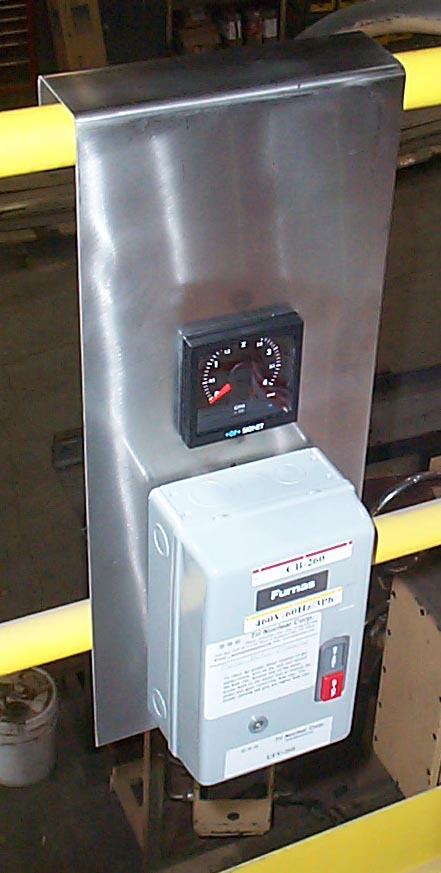 2 button Start/Stop Control Box
(3) K-50 Thermal Overload Heaters installed for overload protection
Must be connected to in plant power source 
Control Box (CB-260) & Flow Meter (FM-260) mounted on the  Control Panel (UT-10)
[Speaker Notes: Advantages – simple and sailor proof.
Disadvantage of this control box:

No longer supported by Tri Nuclear – in 2005 the Motor starter mfg moved to Mexico then to China – lead times became too long and unpredictable for our line of business.

Housed in a Nema 1 box (not water or moisture tight)]
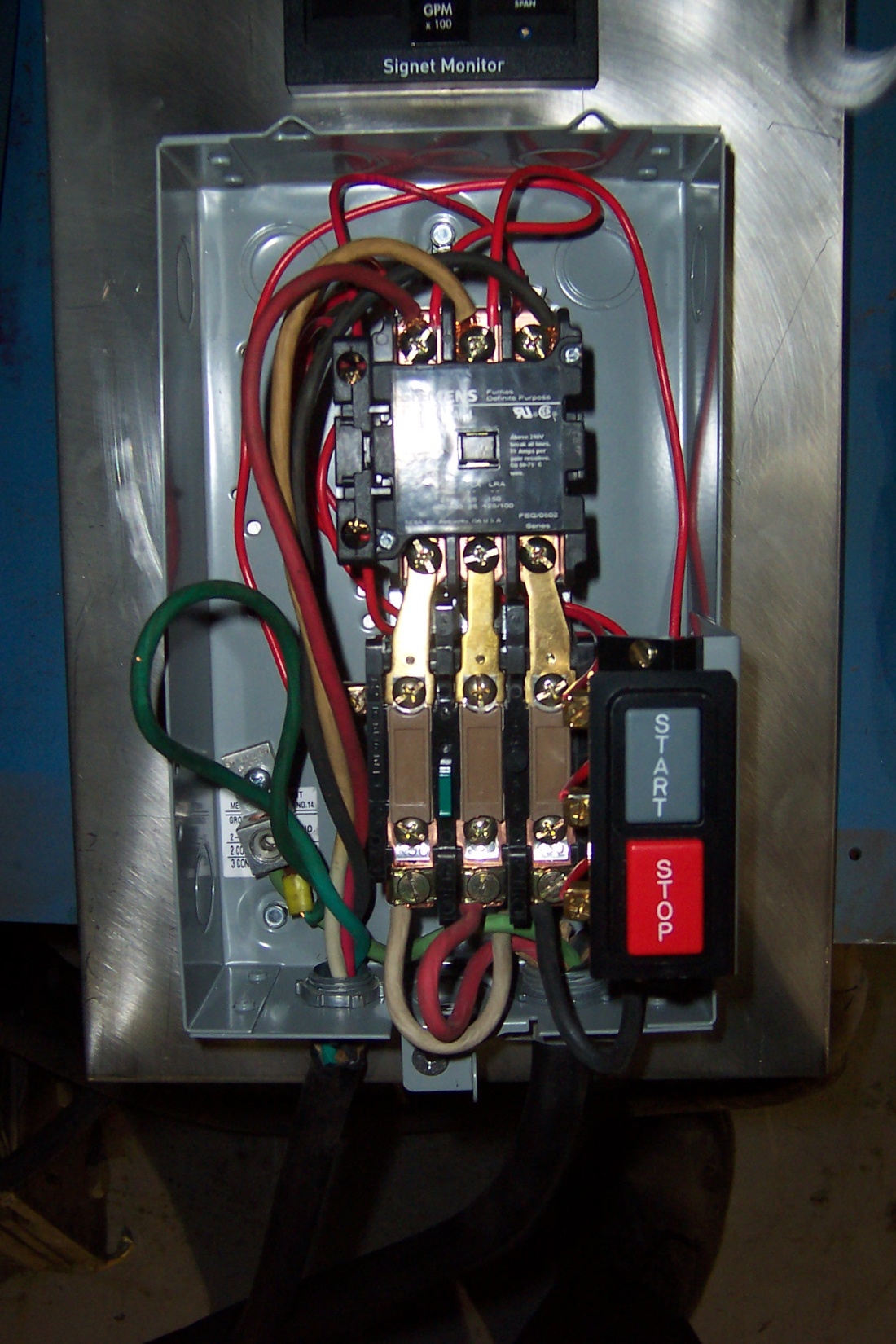 (3) K-50 Bi-MetallicOverload Heaters
From in plant power source
(pigtail not included)
PSC-100 Power Cord (to pump)
[Speaker Notes: Advantages – simple and sailor proof.
Disadvantage of this control box:

No longer supported by Tri Nuclear – in 2005 the Motor starter mfg moved to Mexico then to China – lead times became too long and unpredictable for our line of business.

Housed in a Nema 1 box (not water or moisture tight)

480V through the start/stop push buttons

Because of the manufacturing issues and the increased concern in the nuclear industry over electrical safety, we re-designed the control box.]
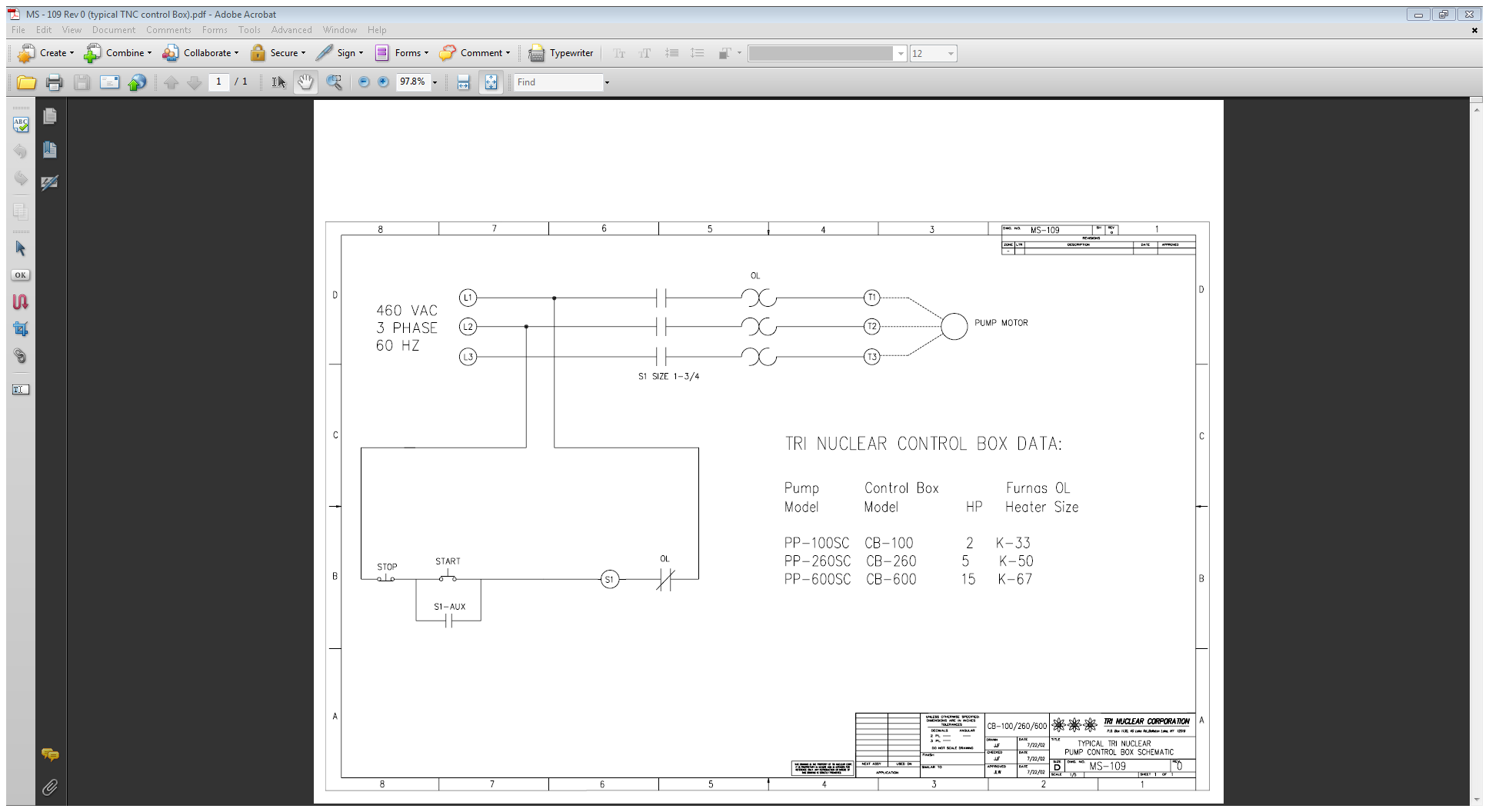 Detailed Description:	Power Cable (before 2001)
PCX-100 Power Cable
100ft 12ga “flat yellow” ribbon cable
Pump power cord connector was discontinued in 2001
Uses 19mm wrench to install
Power cord itself was discontinued in mid 2009
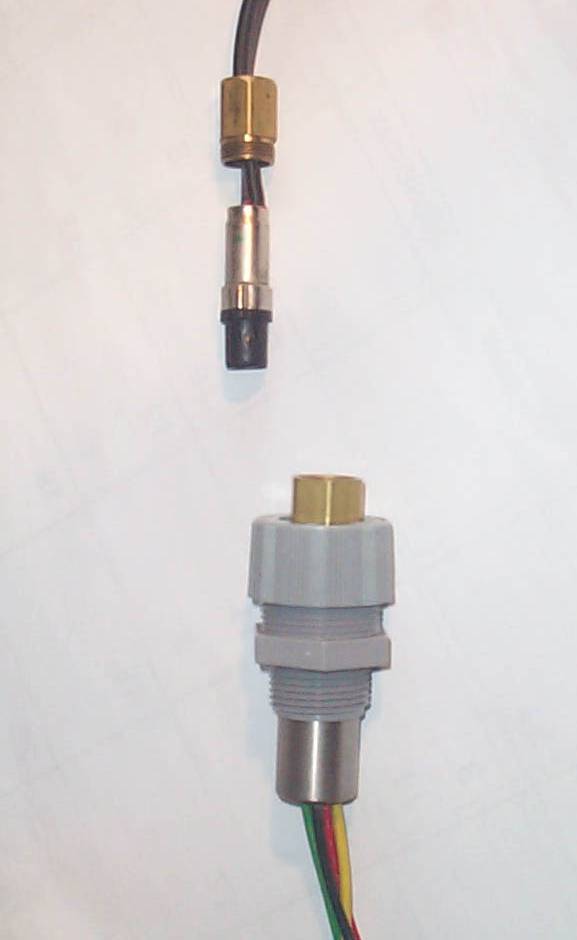 [Speaker Notes: Show and pass around mock up of the old power cable

(check and see if the plant has any of the old pumps left in service that use them)]
UFV OperationsSetup
Pre Start up:
DAMAGE to the pump sea con connector could occur .
Broken SC connector due to over-torque or excessive bending motion on the power cable
All SC connectors on pumps shipped since Jan 2009 have been made from SS to eliminate this problem.
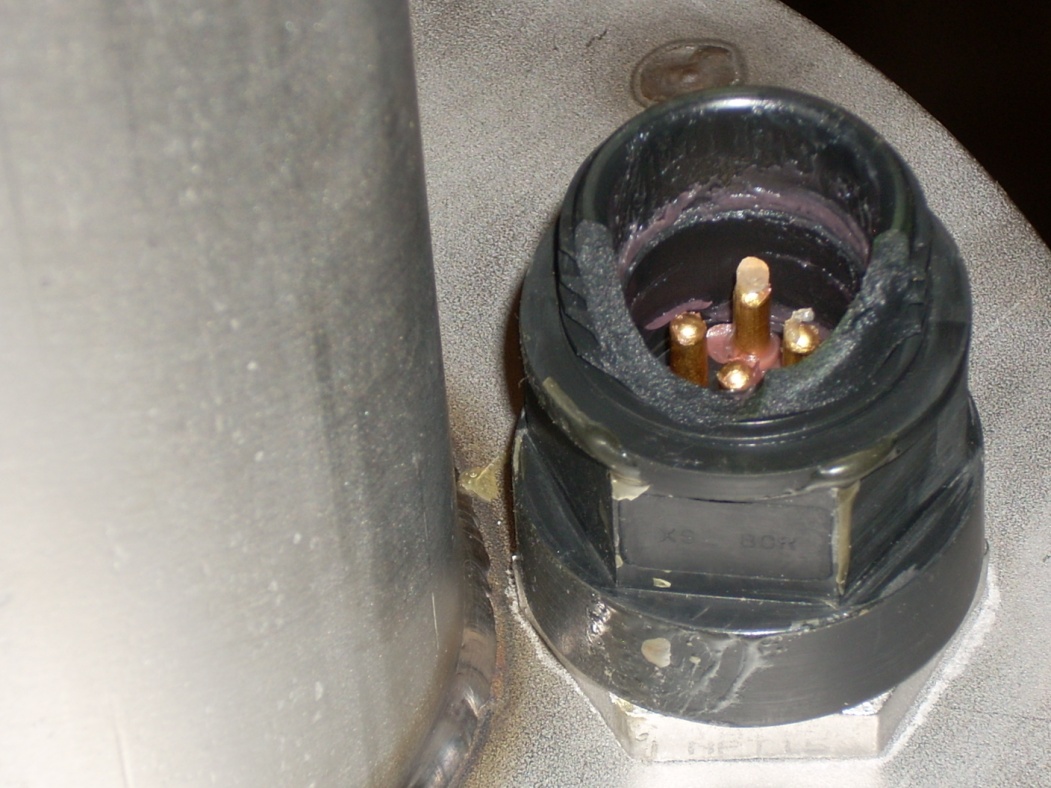 Detailed Description:Phase Reversing Control Box, CB-PR-260-4XP
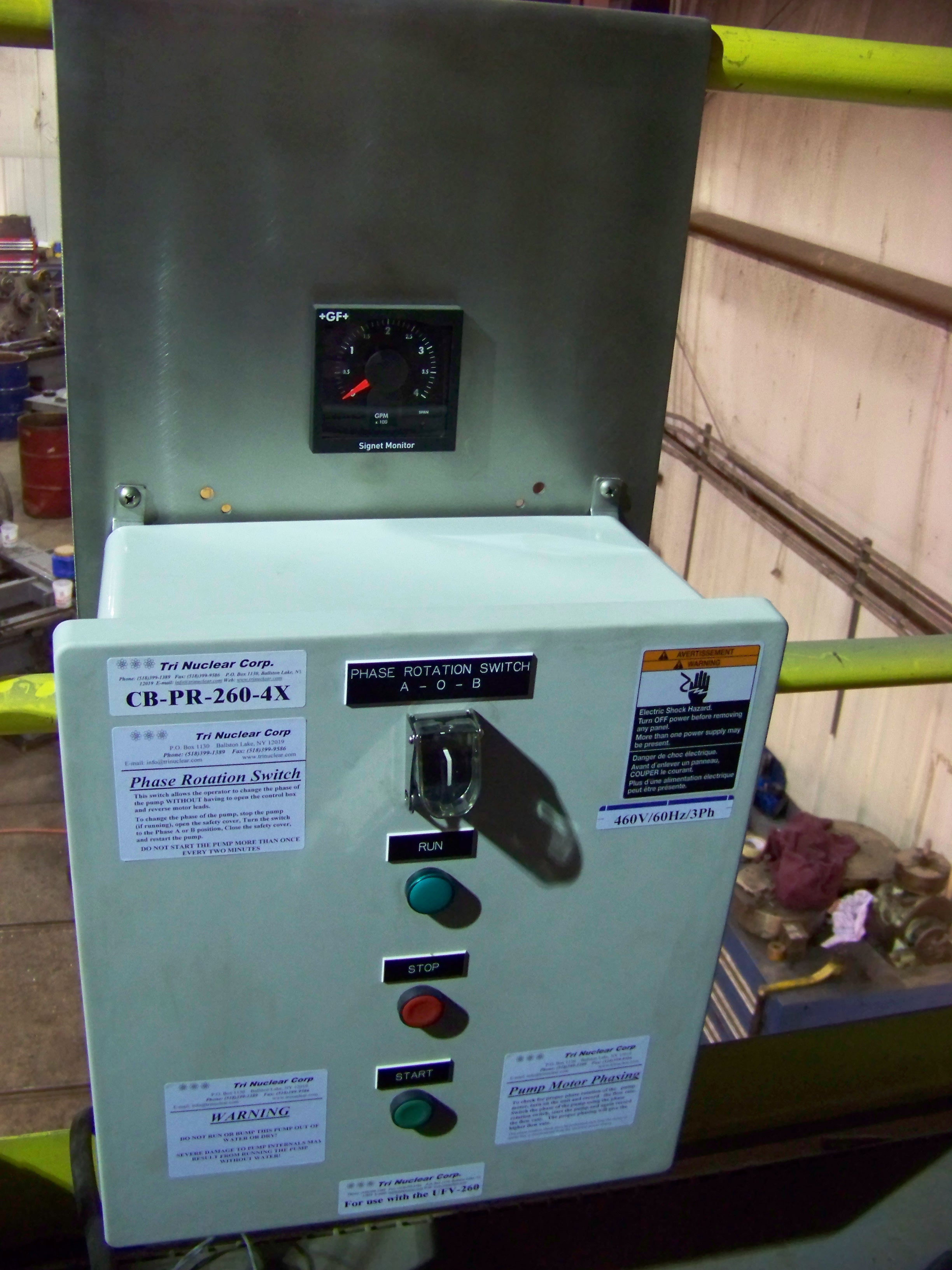 NEMA 4X Control Box
NEMA 4X type enclosure
460V/3Ph/60Hz solid state controller 
Adjustable over current trip.  
120V controls 
start/stop pushbuttons
Green “run” indicating light
Can change motor phases with one switch – WITHOUT opening the box
[Speaker Notes: Advantages:
Do not have to have an electrician come swap leads for the phase rotation check.

Can be done by the operator with the switch.

Noting but positive feedback from plants.  Ginna & Robinson were instrumental in getting this box approved for use in the field.

In August of 2009 Tri Nuclear introduced an upgraded version of our standard control box that allows the operator to change the phase rotation of the pump WITHOUT having to open the control box and swap two of the three motor leads.  
 
This is accomplished by a switch on the front of the control box and two motor starters inside the control box.  These two motor starters are wired such that when the “Phase Rotation Switch” is in the “A” position the pump motor rotates one direction, and when the “Phase Rotation Switch” is in the “B” position the pump motor rotates in the opposite direction.  If the “Phase Rotation Switch” is in the center position, neither motor starter will be energized and the pump will not start.
 
The CB-PR-260-4X is a NEMA 4X type enclosure (14x16) and has two 460V/3Ph/60Hz solid state controllers with an single adjustable over current trip.  The control box has a “Phase Rotation Switch” with safety cover, start/stop pushbuttons and a green “run” indicating light on the front of the panel.]
Detailed Description:Phase Reversing Control Box with twistlock plugs, CB-PR-260-4XP
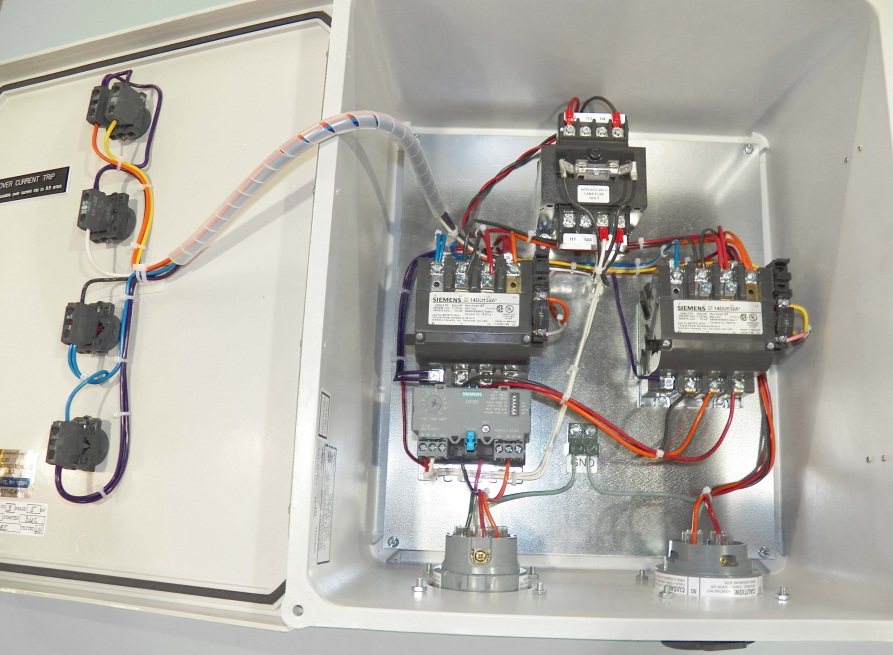 460V/3Ph/30 amp, Nema 4X, twistlock plug for line in from in plant power supply

460V/3Ph/30 amp Nema 4X, twistlock connector for line out to pump
[Speaker Notes: -XP box identical to the PR control box with the exception of having twistlock plugs 

The 460V / 3ph / AC 30amp  Nema 4X Twist Lock plugs allow the operator to quickly and easily install the PC-50 drop cable and PSC-100P pump power cable to the control box without drilling and connecting bare cables to internal terminal blocks in the control box.]
Detailed Description:Phase Reversing Control Box, CB-PR-260-4XAug 2009 – Dec 2012
460V / 120 V Transformer
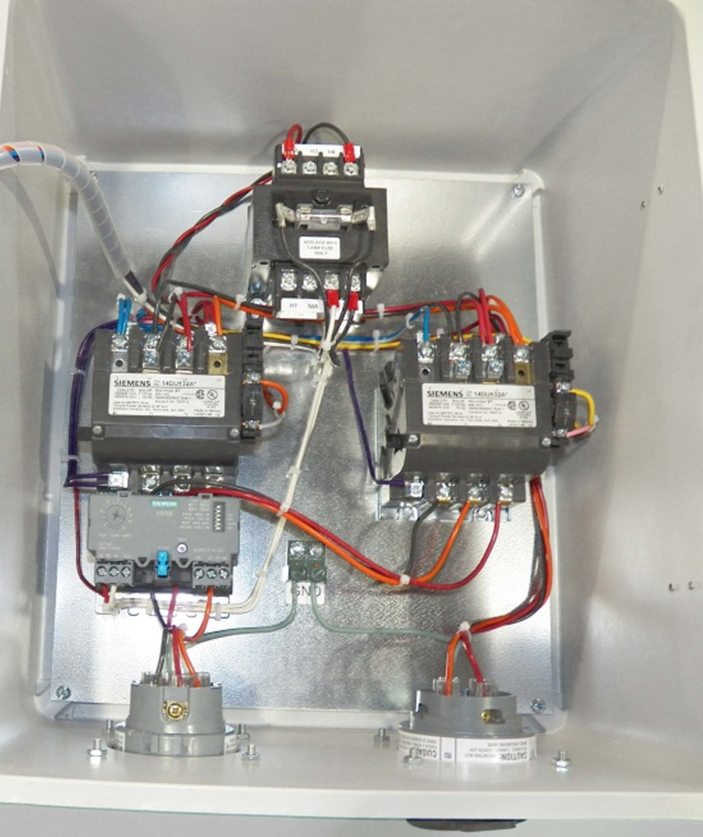 Solid State Motor starter
120 V controls
(not shown)
Adj. overload trip
Line IN 30 amp twistlock plug
Line OUT 30 amp twistlock connector
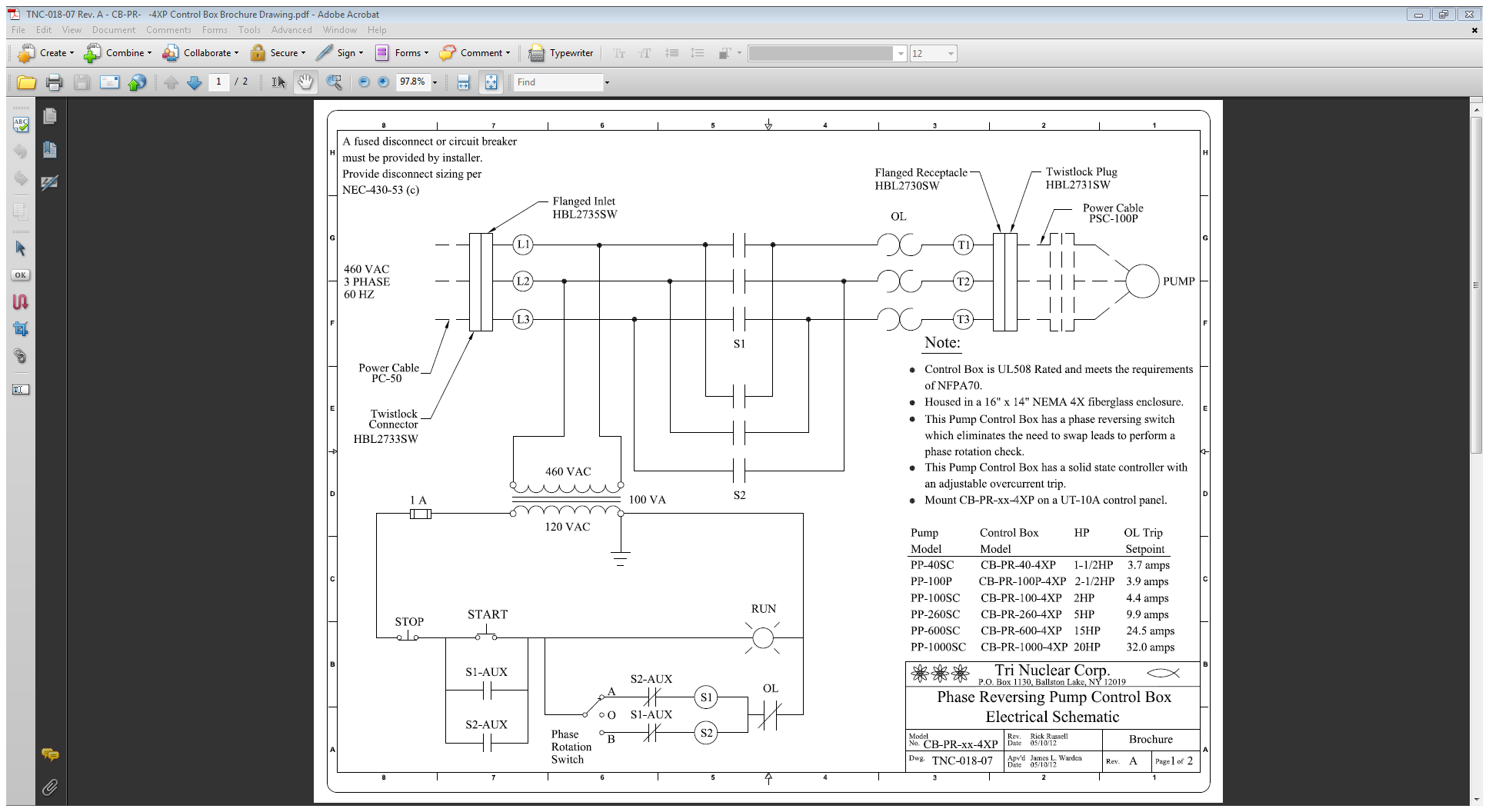 Detailed Description:Phase Reversing Control Box with twistlock plugs, CB-PR-260-4XP
Line OUT 30 amp twistlock connector
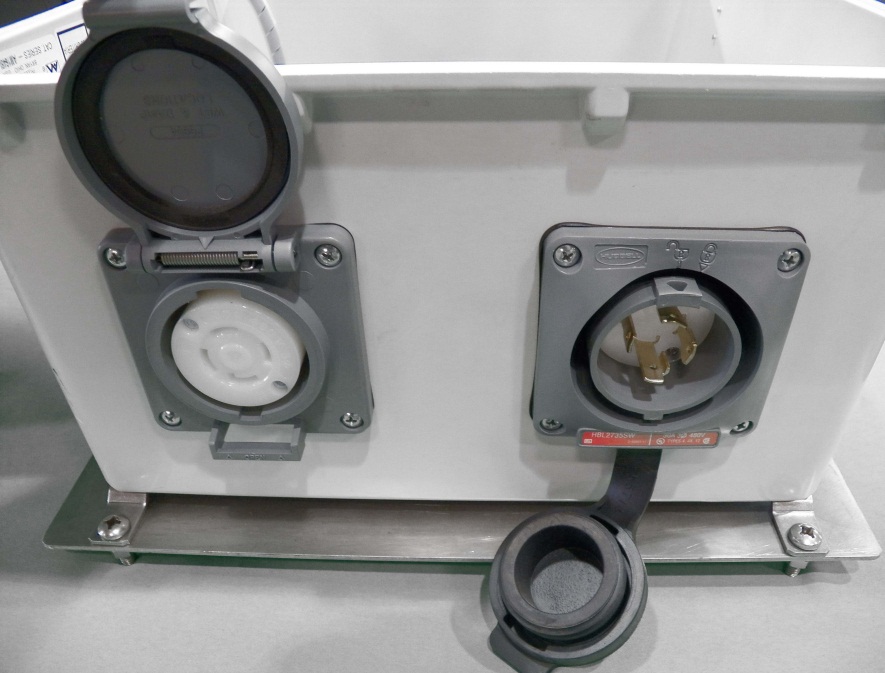 Line IN 30 amp twistlock plug
[Speaker Notes: Twist Lock plugs are located on the bottom of the control box.
The plug to the right (with the male Twist Lock connections) is the line in / power in plug.
 
The plug to the left (with the female Twist Lock connections) is the power out to the pump.]
Detailed Description:Phase Reversing Control Box with twistlock plugs and integrated flow meter, CB-260-FM
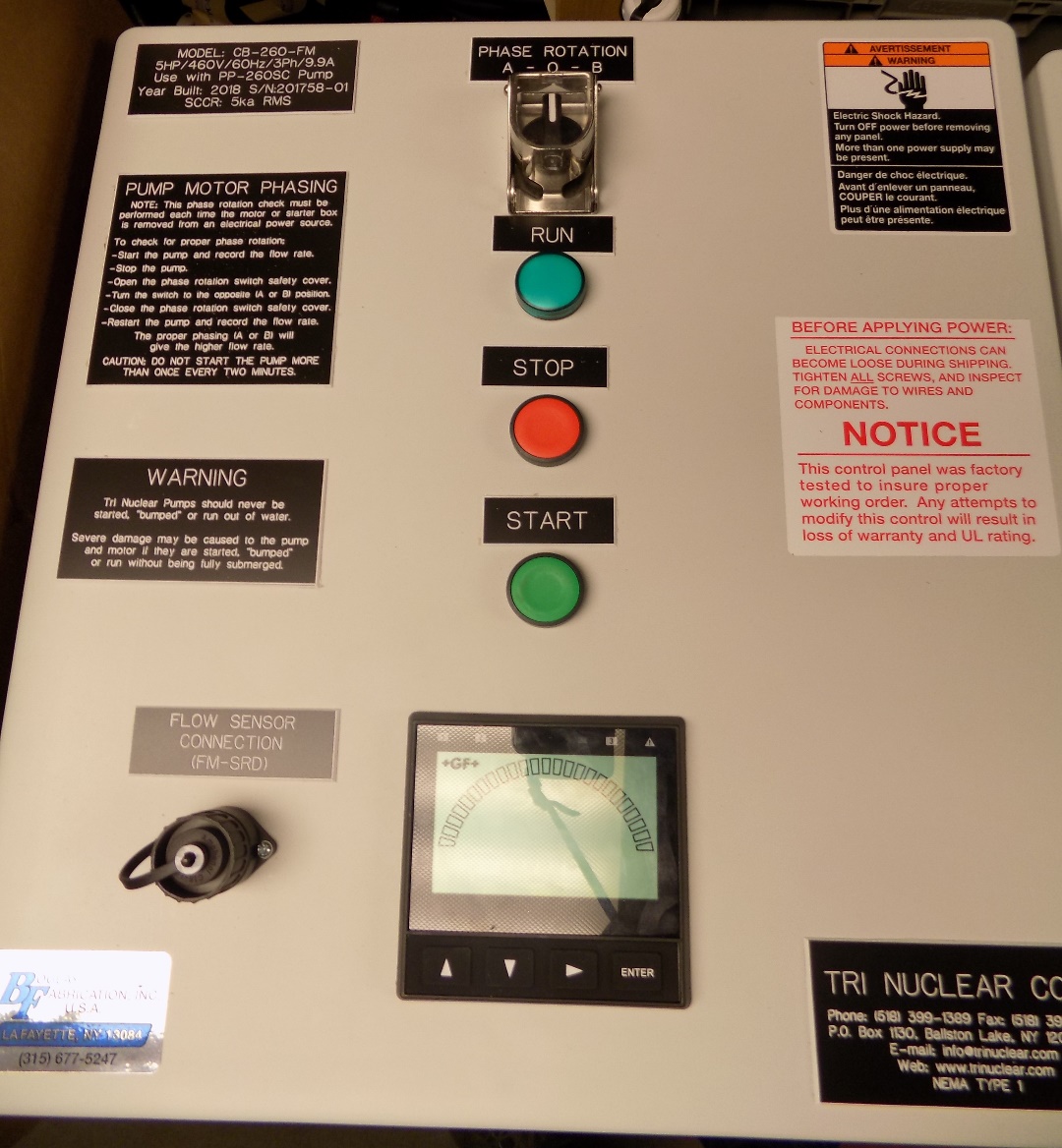 Flow Sensor Connection port (Amphenol)
Integrated Digital Flow Meter Readout
[Speaker Notes: Twist Lock plugs are located on the bottom of the control box.
The plug to the right (with the male Twist Lock connections) is the line in / power in plug.
 
The plug to the left (with the female Twist Lock connections) is the power out to the pump.]
Detailed Description:  PSC-100P Power Cable
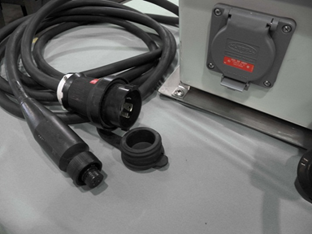 PSC- 100p Power Cable
100ft 10/4 SO Cable
Molded “Seacon” connector  on one end
Male twistlock plug on other
[Speaker Notes: The PSC-100P Pump Power cable is a 100ft 10/4 SO cable with a male Nema 4x Twist Lock plug x Sea Con Connector.  This Pump Power cable is to supply power to the pump from the Phase Reversing Control Box.]
Detailed Description:  PC-50 Drop Cable
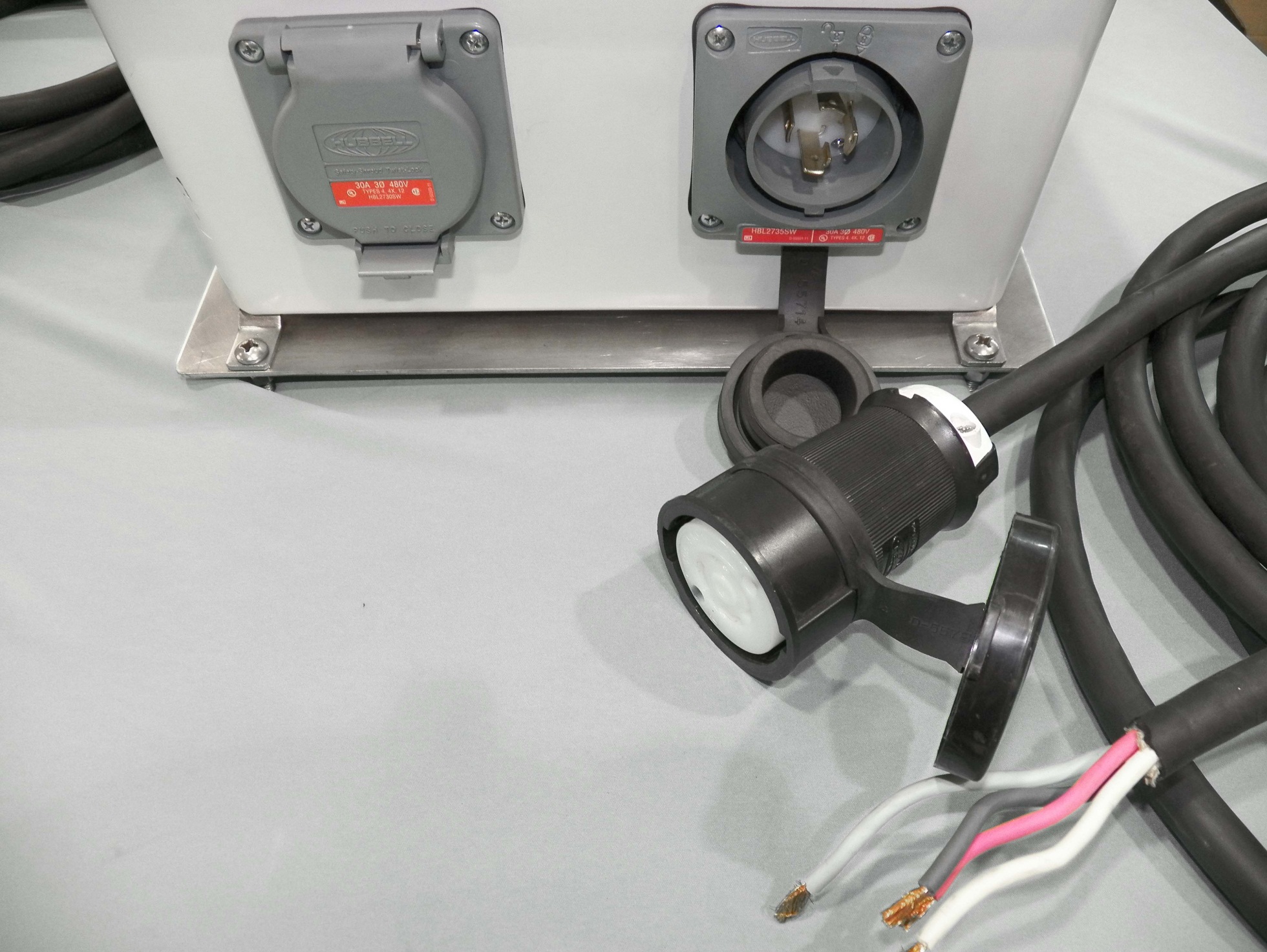 PC-50 Drop Cable
Supplies power from in plant power supply to the control box. 
50ft 10/4 SO Cable
Female twistlock plug on one end x bare wire on other
[Speaker Notes: The PC-50 Control Box Drop Cable is a 50’ 10/4 SO cable with a female Nema 4X twist lock plug x bare wire.  This drop cable is to supply the control box from the in plant power source / motor control center / welding outlets etc.]
Detailed Description:	Flow Meter & Flow Sensor
FM-260
0-400 GPM Analog Flow Meter, Milliammeter instrument that provides gross indication of system flow
FM-SR
Paddlewheel, magnetic self-induced type flow meter, sealed and waterproof with 100ft of instrument cable
FM-SRD
Same as FM-SR but with Amphenol connection for the CB-260-FM control box
[Speaker Notes: The UFV-260 flow meter is installed to provide a gross indication of system flow.  System flow rate is a gauge for determining change in pressure drop through the filters.  Under normal operations a filter would be changed out when system flow rate drops to ~50% of clean filter value.
 
The flow meter used for the UFV-260 is a self-powered analog meter that provides flow indication from 0-400 GPM.  The flow meter uses the amplitude of the flow sensor signal to drive the 100-microamp meter movement.	
		         
The flow sensor for the UFV-260 is a paddlewheel type flow sensor.  The paddlewheel has a re-enforced sleeve that covers the titanium shaft and is designed to minimize wear of the rotor. When water flows past the paddlewheel and it rotates, the flow sensor produces a sinusoidal waveform with frequency and amplitude directly proportional to the flow rate.  The sensor comes equipped with 100ft of instrument cable.]
Tri Nuclear Flow Meter
Flow Sensor installed in pump
Flow Sensor
Model FM-SR
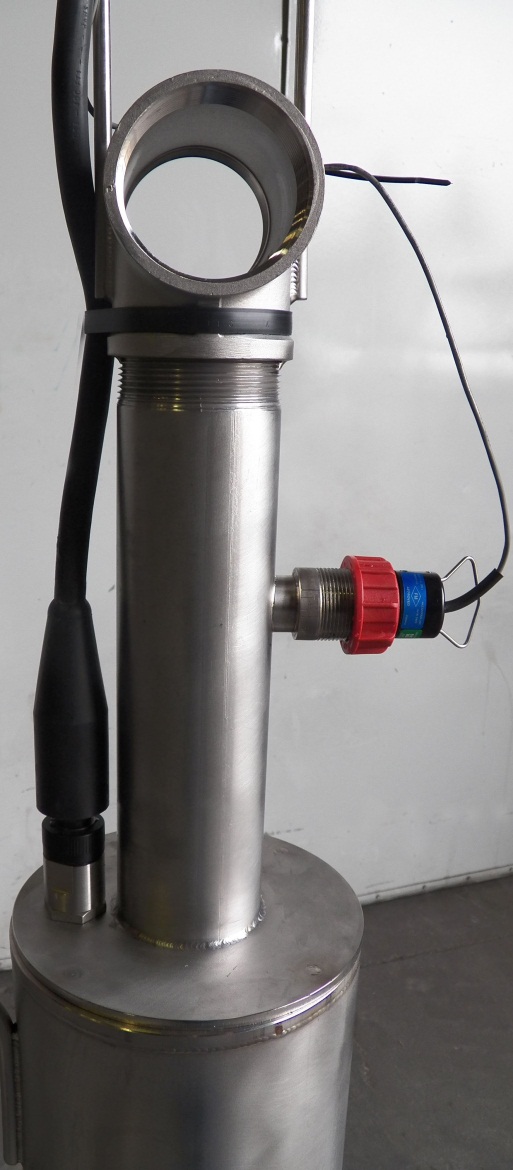 Flow Meter
Model FM-260M
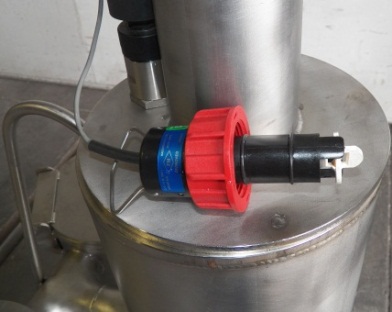 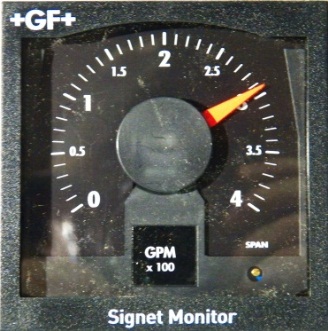 Tri Nuclear Flow Meter
Typical Flow Sensor/Meter connection
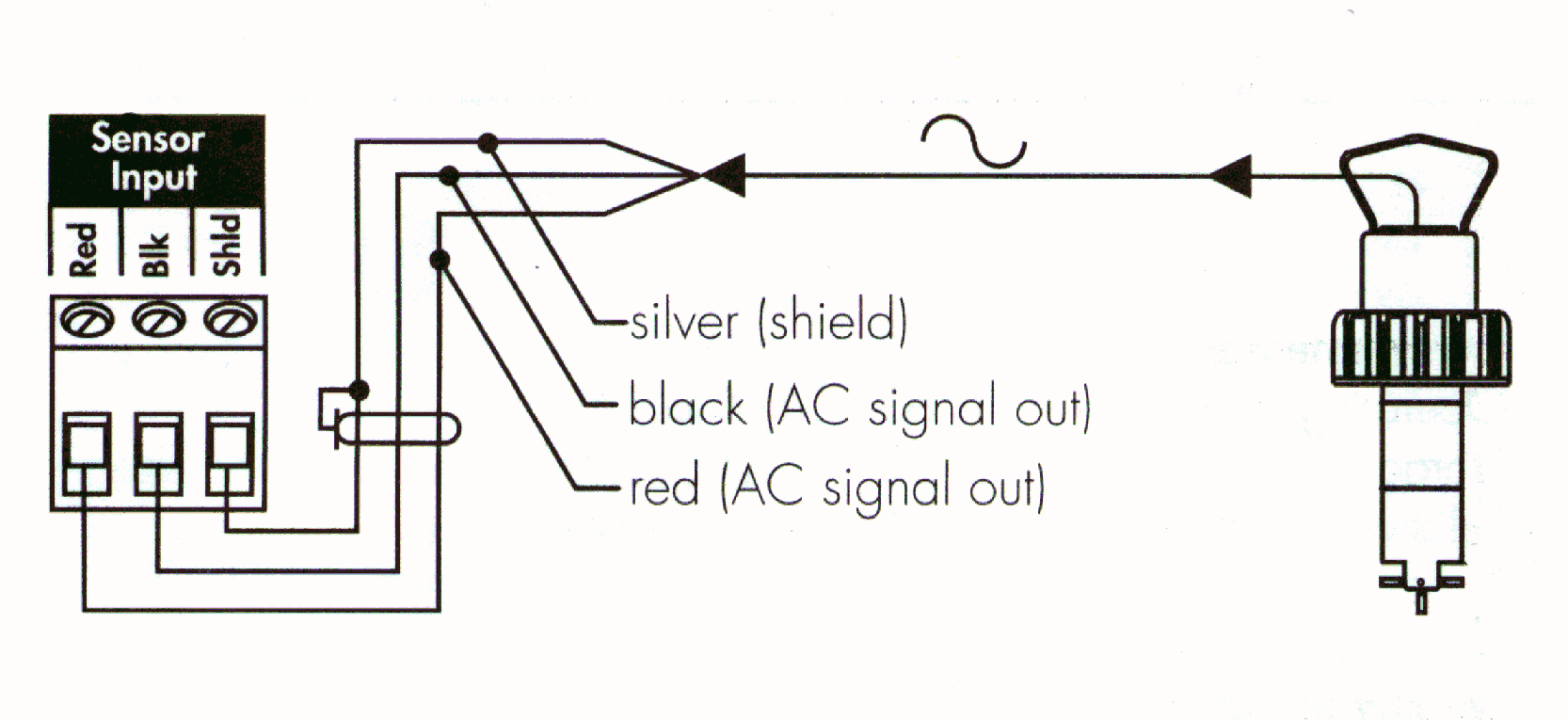 Tri Nuclear Flow Meter
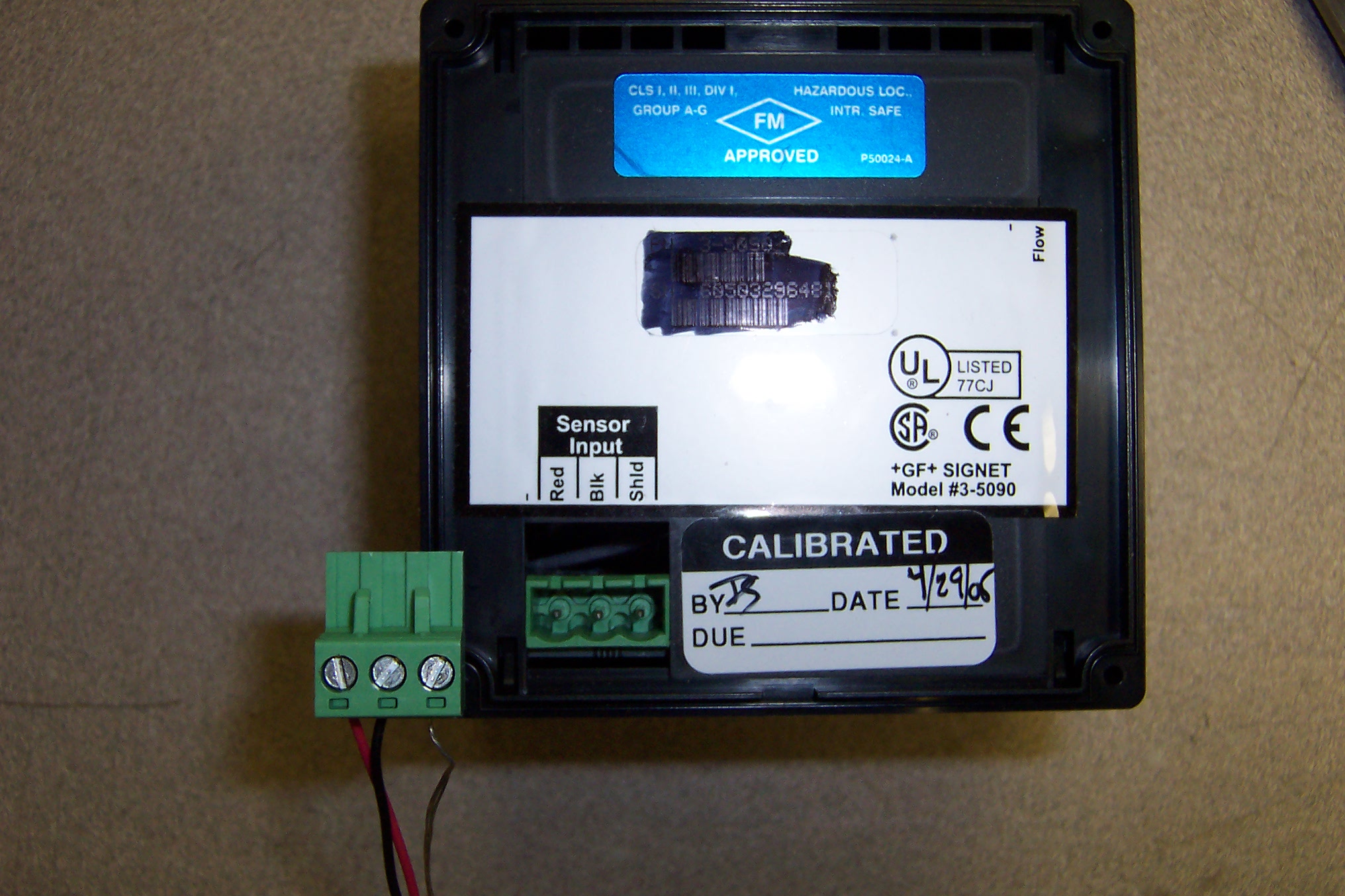 Tooling/Accessories for the UFV-260
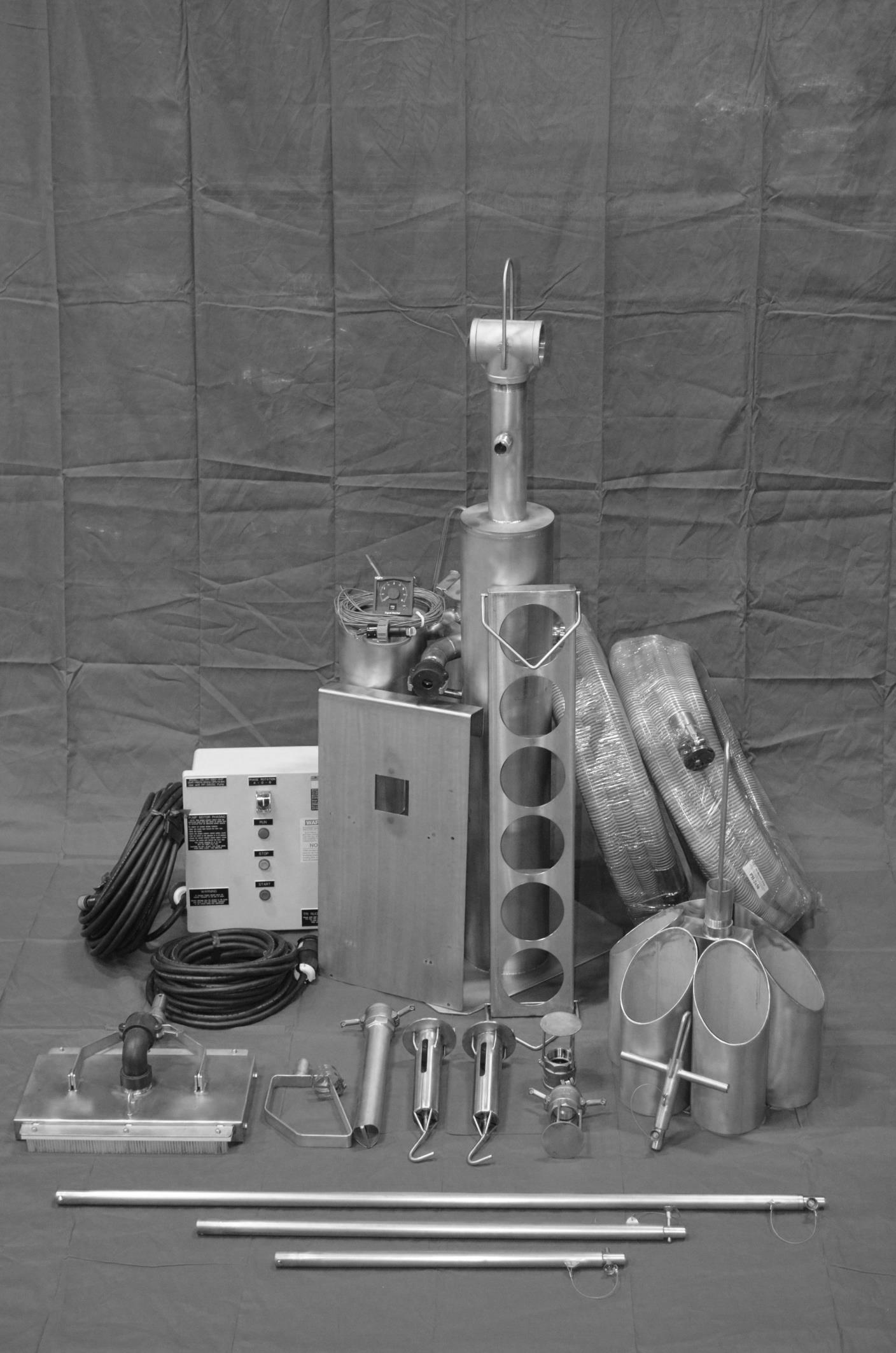 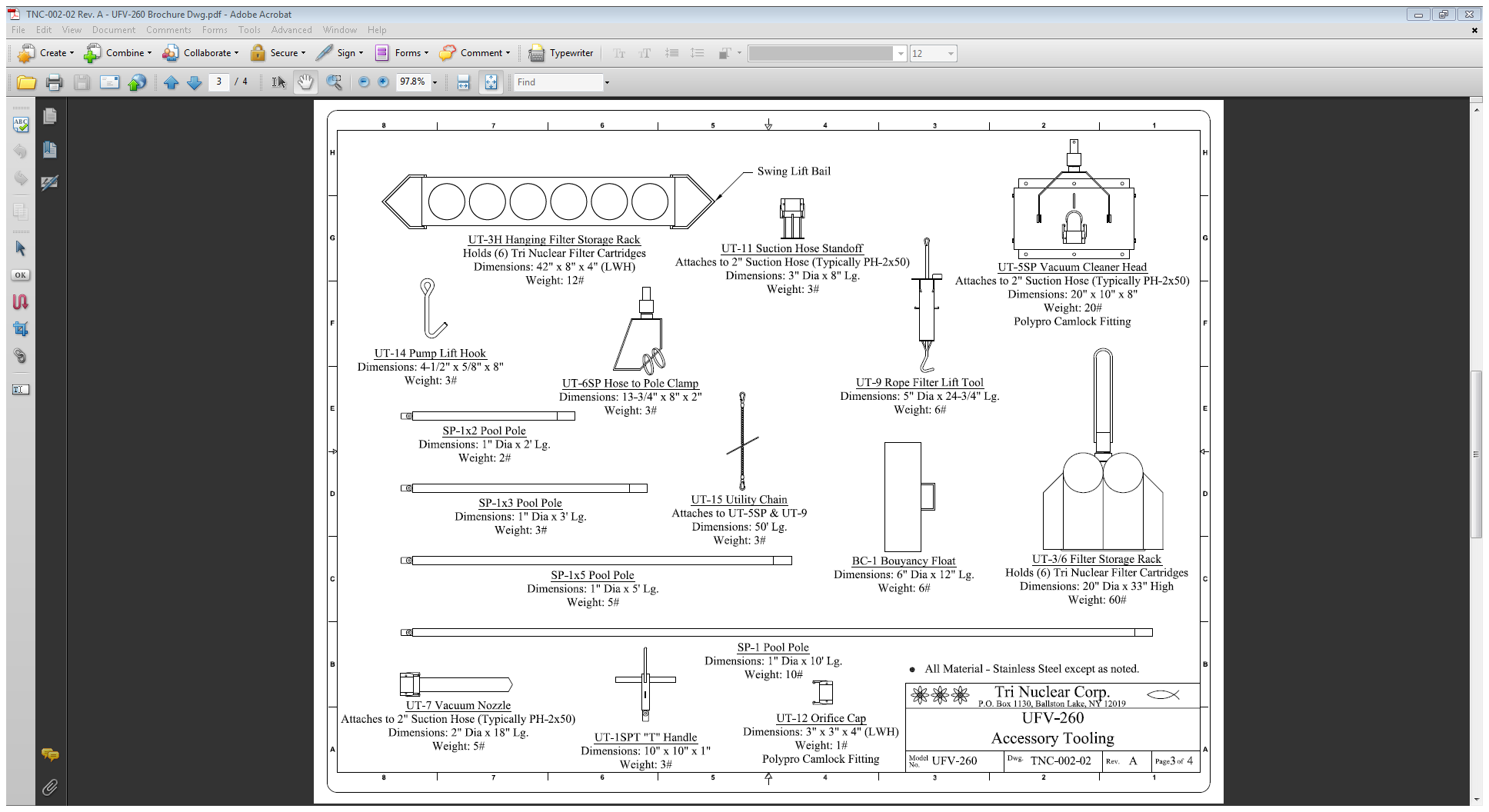 [Speaker Notes: Tri Nuclear Corp. has designed special 10ft  stainless steel pole sections for deep submergence pool work at nuclear power stations.  The required total length of pole is obtained by coupling together (without tools) multiple 10ft sections using a quick release, "recessed button type", positive locking pull pin.  
 
This provides for a strong rigid connection for transmission of high torque and loading.  The same connection is used to attach special tooling fixtures to the bottom end of the assembled pole sections for performing various types of underwater remote hand operations.
 
Material: all Stainless Steel
 
Weight: 10 lbs  per 10ft  Section
 
Pool Poles are floodable
 
Poles connected together with a quick release, "recessed button type", Stainless Steel, positive locking pull pin
 
Pull pins are lanyard to pool poles with stainless steel wire rope 
 
T-handle has a top lift bail for crane lifting operations or tying off to cavity wall]
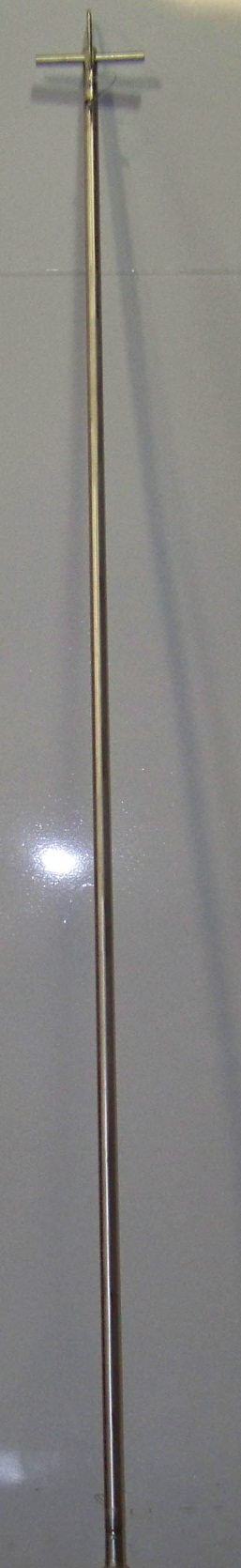 UFV-260 Tooling
Stainless Steel Pool Pole, SP-1
Material: all Stainless Steel
1 in pipe (1.31 in OD) x 10ft long
Weight: 10 lbs  per 10ft  Section
Pool Poles are floodable
Poles connected together with a quick release, "recessed button type", Stainless Steel, positive locking pull pin
Pull pins are lanyard to pool poles with stainless steel wire rope
[Speaker Notes: Tri Nuclear Corp. has designed special 10ft  stainless steel pole sections for deep submergence pool work at nuclear power stations.  The required total length of pole is obtained by coupling together (without tools) multiple 10ft sections using a quick release, "recessed button type", positive locking pull pin.  
 
This provides for a strong rigid connection for transmission of high torque and loading.  The same connection is used to attach special tooling fixtures to the bottom end of the assembled pole sections for performing various types of underwater remote hand operations.
 
Material: all Stainless Steel
 
Weight: 10 lbs  per 10ft  Section
 
Pool Poles are floodable
 
Poles connected together with a quick release, "recessed button type", Stainless Steel, positive locking pull pin
 
Pull pins are lanyard to pool poles with stainless steel wire rope 
 
T-handle has a top lift bail for crane lifting operations or tying off to cavity wall]
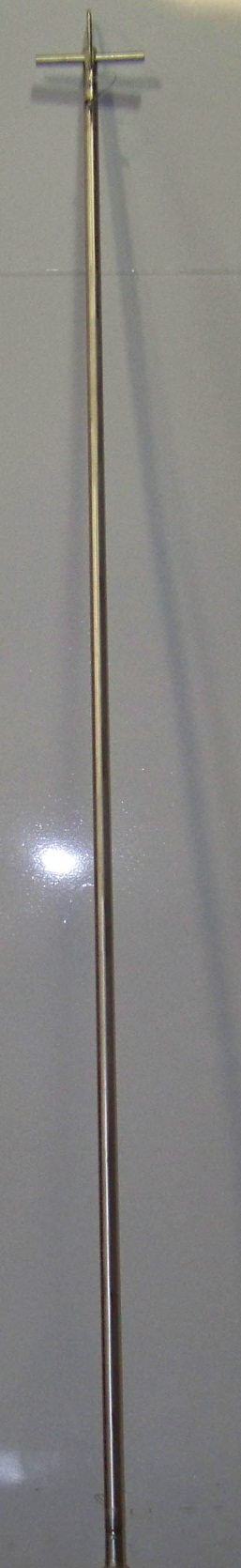 UFV-260 Tooling
New in 2013: Variable  Length Pool Poles
Same connection / design as SP-1 Pool Poles
SP-1x5
5 ft long pool pole
SP-1x3
3 ft long pool pole
SP-1x2
2 ft long pool pole
These allow for the operator to adjust the overall height of the pool poles for optimum operations
[Speaker Notes: The SP-1x5 Pole is identical to the SP-1 pool pole with the exception that it is only 5 ft long instead of 10 ft long.  Its purpose is to provide an overall adjustment in height for the operator on a bridge or wall.

The SP-1x3 Pole is identical to the SP-1 pool pole with the exception that it is only 3 ft long instead of 10 ft long.  Its purpose is to provide an overall adjustment in height for the operator on a bridge or wall.
 
The SP-1x2 Pole is identical to the SP-1 pool pole with the exception that it is only 2 ft long instead of 10 ft long.  Its purpose is to provide an overall adjustment in height for the operator on a bridge or wall.]
UFV-260 Tooling
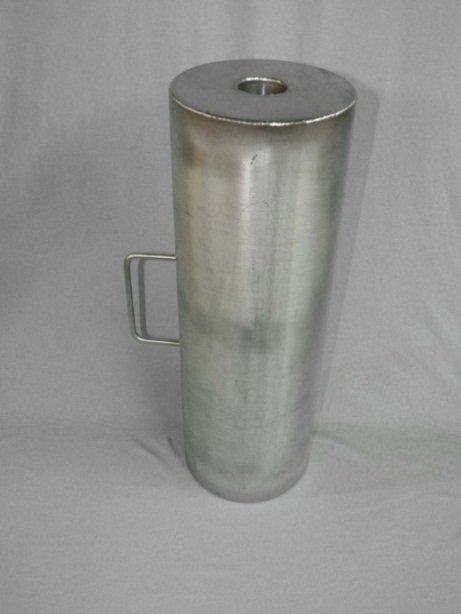 Buoyancy Chamber
Slides over pool poles
6in dia x 18in long
Material:  Stainless Steel
Provides positive buoyancy to reduce the overall weight of pool poles. Same connection / design as SP-1 Pool Poles
Reduces the weight of the pool pole by approximately half.
[Speaker Notes: Tri Nuclear has developed a Buoyancy Chamber that slides over the pool pole.  It is a 6in x 18in long stainless steel chamber that provides positive buoyancy for the pool poles.  The effect of this positive buoyancy is to reduce the overall weight of the assembled pool poles for the operator.  Each Buoyancy Chamber reduces the weight of the pool by approximately half.   The BC-1 Buoyancy Chamber has a handle for ease of moving and installing on the pool pole.
.]
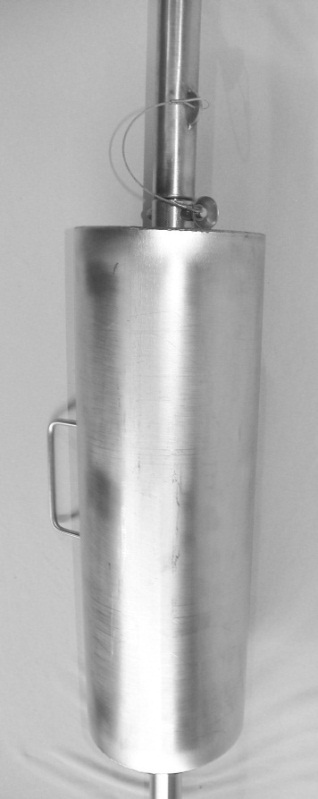 UFV-260 Tooling
Buoyancy Chamber
Slides over pool poles
6in dia x 18in long
Material:  Stainless Steel
Provides positive buoyancy to reduce the overall weight of pool poles. ame connection / design as SP-1 Pool Poles
Reduces the weight of the pool pole by approximately half.
[Speaker Notes: Tri Nuclear has developed a Buoyancy Chamber that slides over the pool pole.  It is a 6in x 18in long stainless steel chamber that provides positive buoyancy for the pool poles.  The effect of this positive buoyancy is to reduce the overall weight of the assembled pool poles for the operator.  Each Buoyancy Chamber reduces the weight of the pool by approximately half.   The BC-1 Buoyancy Chamber has a handle for ease of moving and installing on the pool pole.]
UFV-260 Tooling
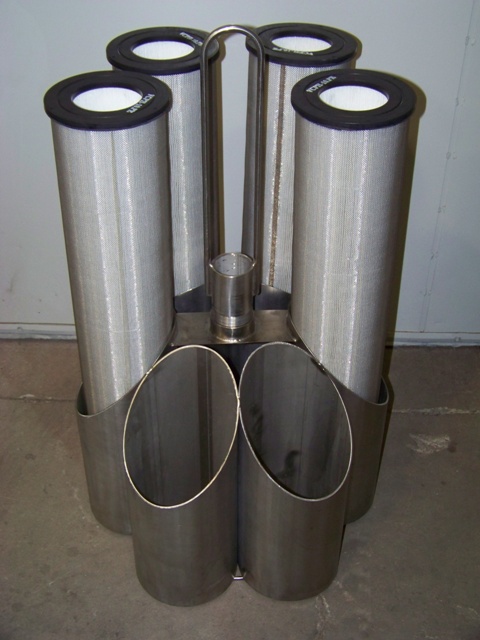 Floor Storage Rack, UT-3/6
Holds 6 Filter Cartridges
20” Dia
33” height
Designed to fit into a standard 55gal drum
[Speaker Notes: FILTER STORAGE RACK (UT-3/6) 		
A six (6) tube 20” dia. rack for holding filter cartridges underwater adjacent to the Underwater Filter Unit to facilitate the speedy underwater change-out and replacement of filter cartridges.
This rack has a center lift bale (33” OAH) above the filter cartridges for easy lifting and can easily be stored in a standard 55 gal. waste drum. 
 It is designed hold one set of spare or expended filters from an operating UFV-260 & UF-600.]
UFV-260Tooling
UT-3H, Hanging Filter Storage Rack
Holds 6 filter cartridges
42”L  x 8” W
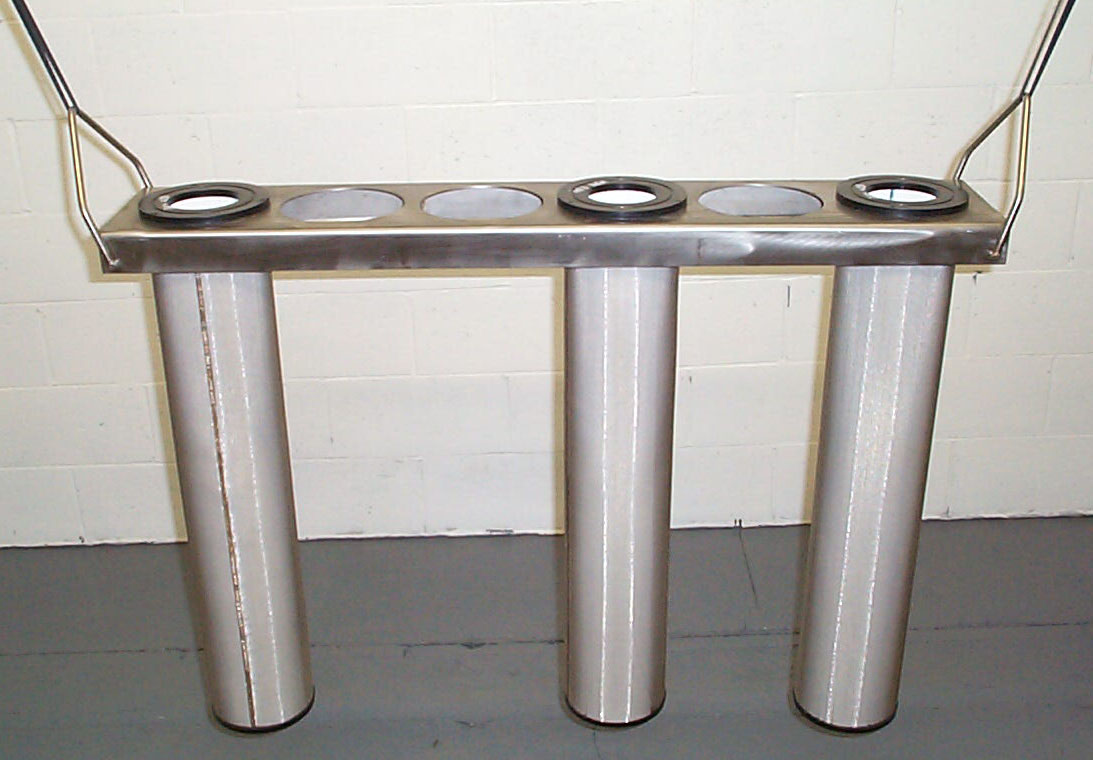 [Speaker Notes: A 42"L x 8"W x 4"H hanging rack for holding six (6) spare or spent filter cartridges. This rack can be hung from the railing around the pool or the fuel bridge and allows for more efficient filter change out.]
UFV-260 Tooling
Floor Vacuum Head, UT-5SP 
   attached to suction hose, pool pole training aid &     UT-1SPT tee handle
10” x 20”
4 wheels
2 brushes

UT-15 Utility Chain
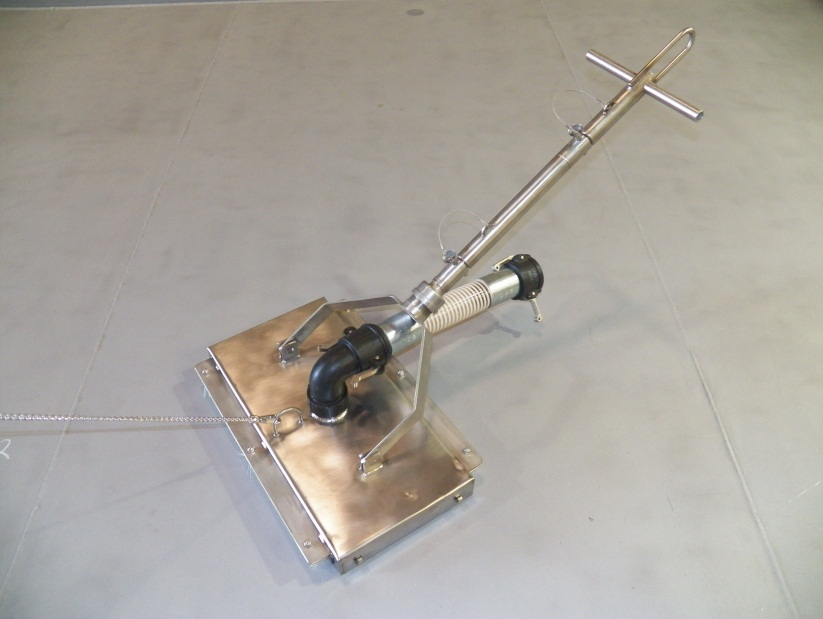 [Speaker Notes: A 10"x 20" four wheel vacuum cleaner head equipped with two brushes, which attaches to the bottom pool pole and to the suction end of a vacuum hose leading to the UFV Unit.]
UFV-260 Tooling
Floor Vacuum Head, UT-5SP 
Underside of vac head
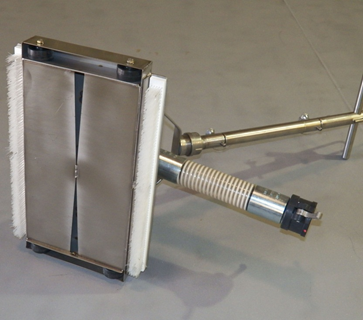 [Speaker Notes: A 10"x 20" four wheel vacuum cleaner head equipped with two brushes, which attaches to the bottom pool pole and to the suction end of a vacuum hose leading to the UFV Unit.]
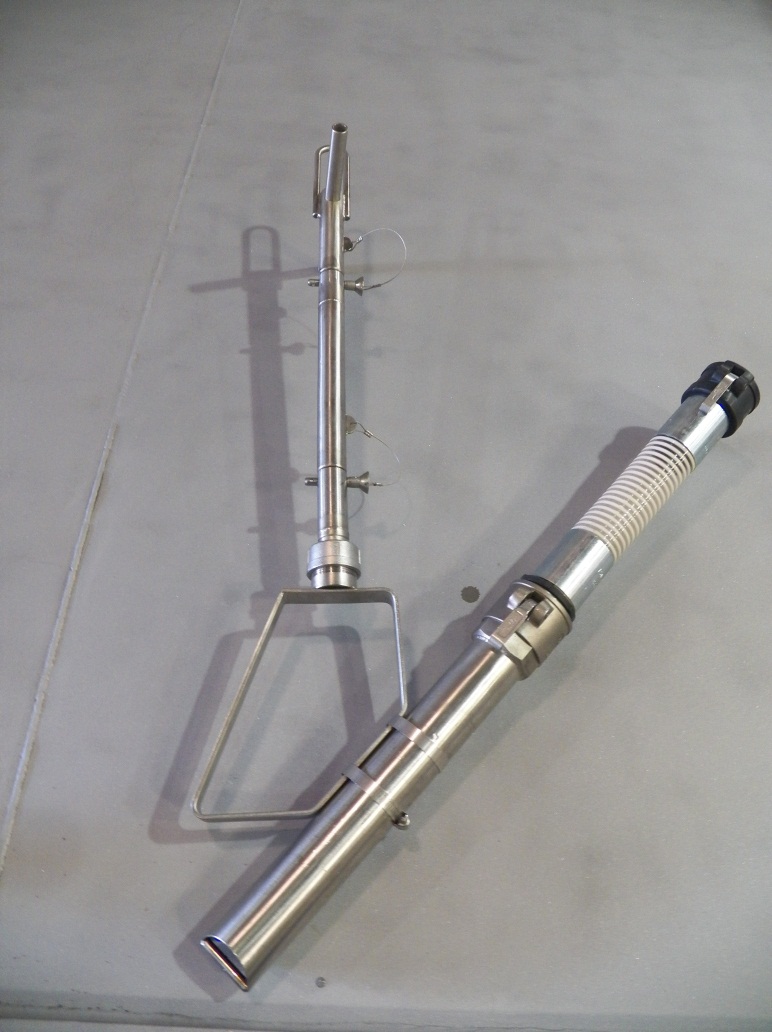 UFV-260 Tooling
UT-7, Vacuum Nozzle with the UT-6SP, Hose to Pole clamp. 
Nozzle positions:
Vertical
Horizontal
45 deg.
[Speaker Notes: HOSE TO POLE CLAMP (UT-6SP)
This fixture attaches to the bottom pool pole, and holds the suction end of a vacuum hose or nozzle with two clamps at one of three orientations. (vertical, 45 deg., or horizontal)
	VACUUM NOZZLE (UT-7)
A 2"dia.x 18"lg. vacuum nozzle is connected to the end of a vacuum hose. The vacuum nozzle is used for vacuuming small areas requiring high water velocity for lifting. This is used with the UT-6 Hose To Pole Clamp.]
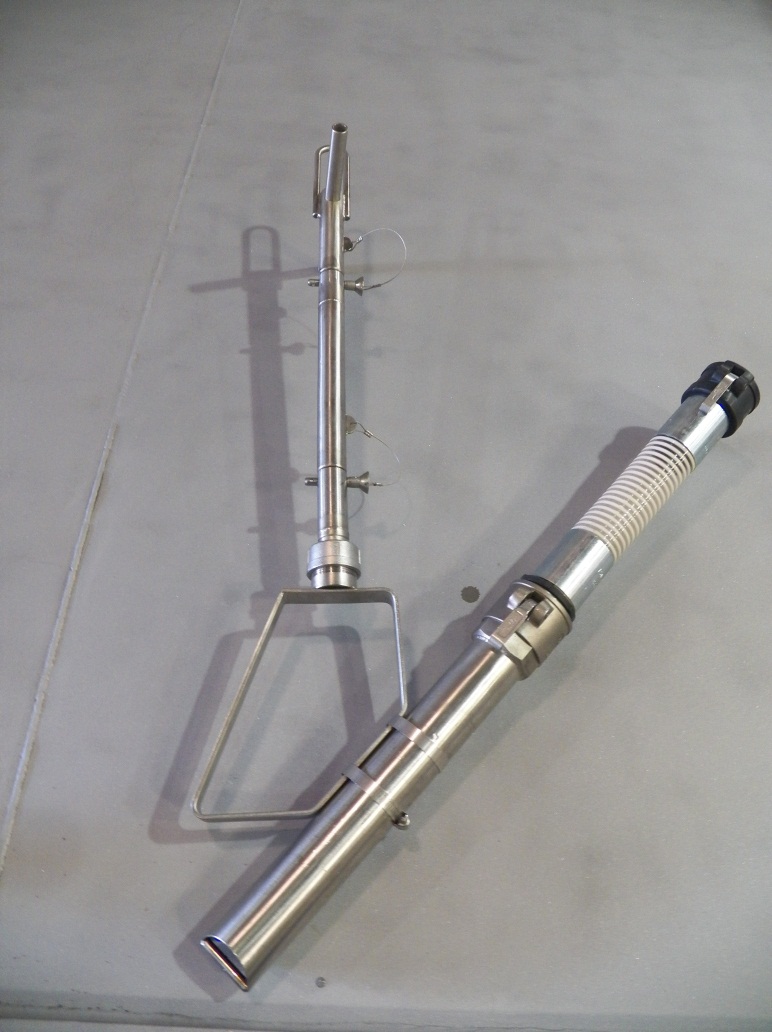 UFV-260 Tooling
UT-7 Vacuum Nozzle is 2” dia x 18” long SS 
nozzle w/ 30 degree cutout at vacuuming end.  

3/8” round bar at end prevents large objects from fouling the nozzle.
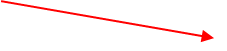 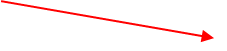 [Speaker Notes: VACUUM NOZZLE (UT-7)
A 2"dia.x 18"lg. vacuum nozzle is connected to the end of a vacuum hose. The vacuum nozzle is used for vacuuming small areas requiring high water velocity for lifting. This is used with the UT-6 Hose To Pole Clamp.]
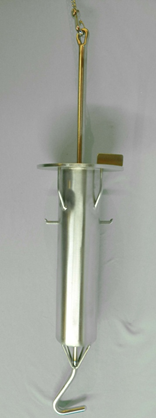 UFV-260 Tooling
UT-9, Rope Filter Lift tool
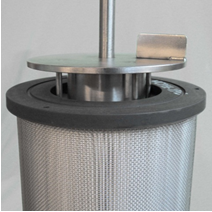 [Speaker Notes: ROPE-FILTER LIFT TOOL (UT-9)
A special 18in  high tool is used for changing out filter cartridges remotely underwater using the UT-15 Utility Chain.  This tool uses a "positive latch" mechanism allowing for a very simple, effective, and quick method for filter change-out.]
UFV-260 Tooling
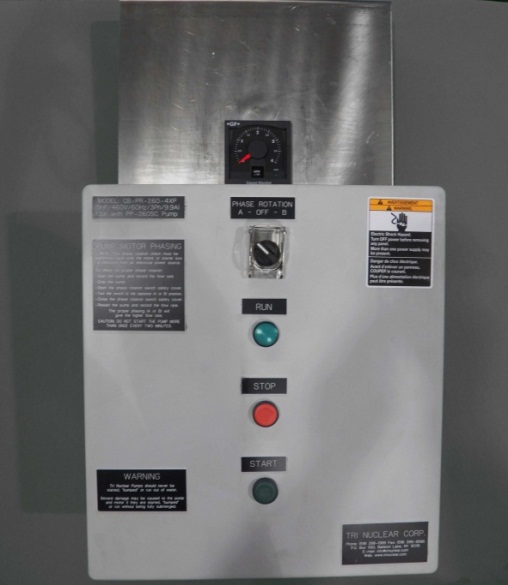 Mounting Panel, 
   UT-10A for mounting Pump Control Box and Flow Meter

Note: UT-10C is available for use with the FM series of Control Boxes.
[Speaker Notes: CONTROL PANEL (UT-10)
The UT-10A control panel mounts the flow meter and control box in one convenient location.  The control panel is designed to hang from a typical hand rail.]
UFV-260 Tooling
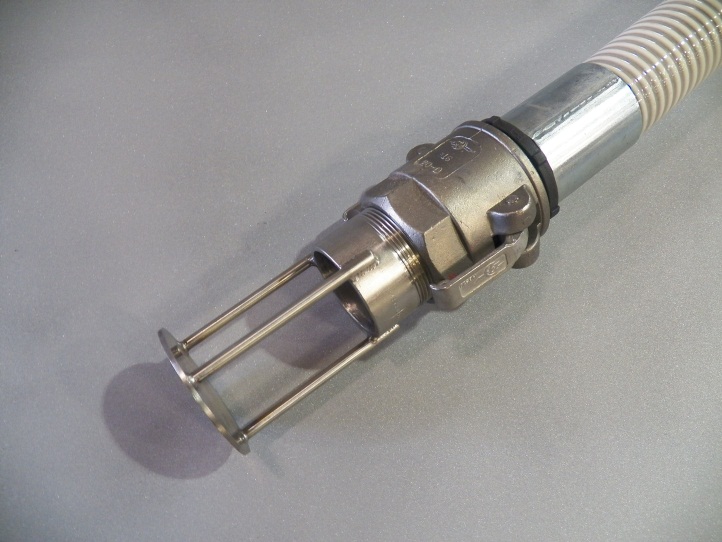 Suction Hose Standoff, UT-11 
Prevents suction hose from “deadheading” on wall or floor.
[Speaker Notes: SUCTION HOSE STAND-OFF (UT-11)  
The suction hose stand-off is a stainless steel, 2in camlock adapter that is attached to the end of  a 2in  suction hose.  The suction hose stand-off prevents the hose from “dead heading” on the wall or floor.]
UFV-260 Tooling
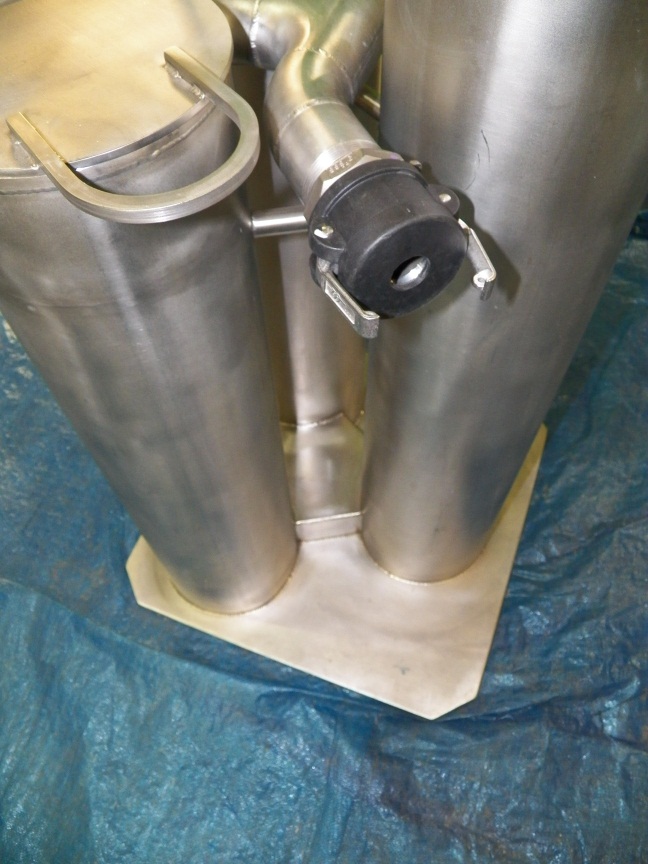 Orifice Cap,   
   UT-12 
A 1-in orifice suction cap
installed on a suction port during single hose operations
The orifice provide sufficient flow to the pump to prevent cavitation
[Speaker Notes: SUCTION HOSE STAND-OFF (UT-11)  
The suction hose stand-off’s are attached to the end of the 2” suction hoses.  The suction hose stand-off prevents the hose from “dead heading” on the wall or floor.]
UFV-260 Tooling
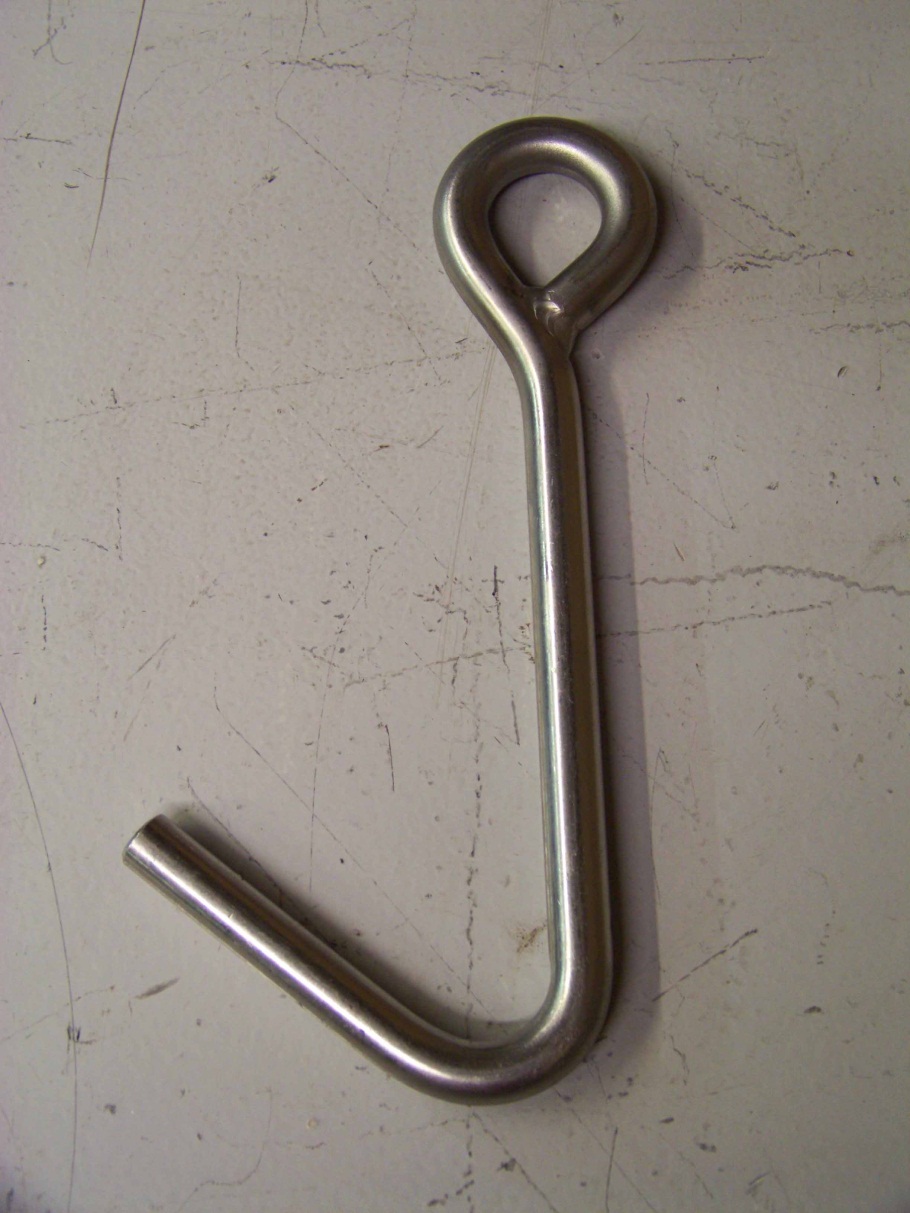 UT-14 Pump Lift Hook

Material: Stainless Steel

Used with a cable (supplied by customer)
[Speaker Notes: PUMP LIFTING TOOL  (UT-14)
This stainless steel grapple hook is used with a cable (supplied by customer) to install or remove the pump assembly from the UFV-260 housing.]
UFV-260 Tooling
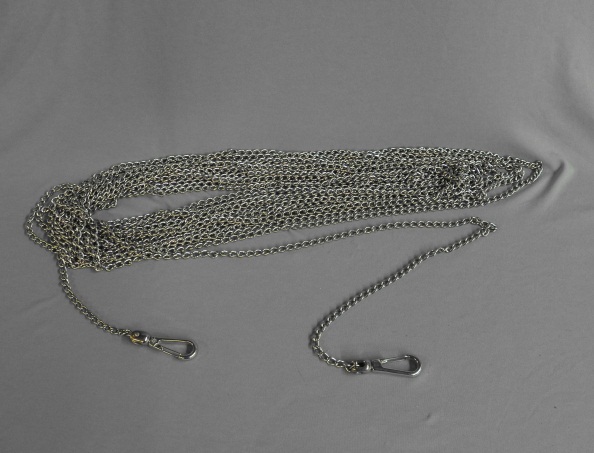 Utility Chain,   
   UT-15 
50ft long SS utility chain
Designed to work with the UT-9 Rope Filter Lift Tool and UT-5SP Vacuum Cleaner Head
[Speaker Notes: The Stainless Steel Utility Chain (UT-15) is a 50ft [12.24m] lightweight stainless steel chain with a swivel clip on each end.  It is designed to be used with the UT-9 Rope Filter Lift Tool and the UT-5SP vac head.  
 
When used with the UT-9, it provides a means for actuating the Rope Filter Lift Tool from the bridge or pool wall.
 
When used with the UT-5SP it aids the operator in moving the vac head across the pool floor.]
Tri Nuclear Corp.Assembly & Installation in the Pool
UFV OperationsSetup
Pre Start up:
Install Flow Meter in UT-10 or UT-10A Mounting Panel (pre 2017)
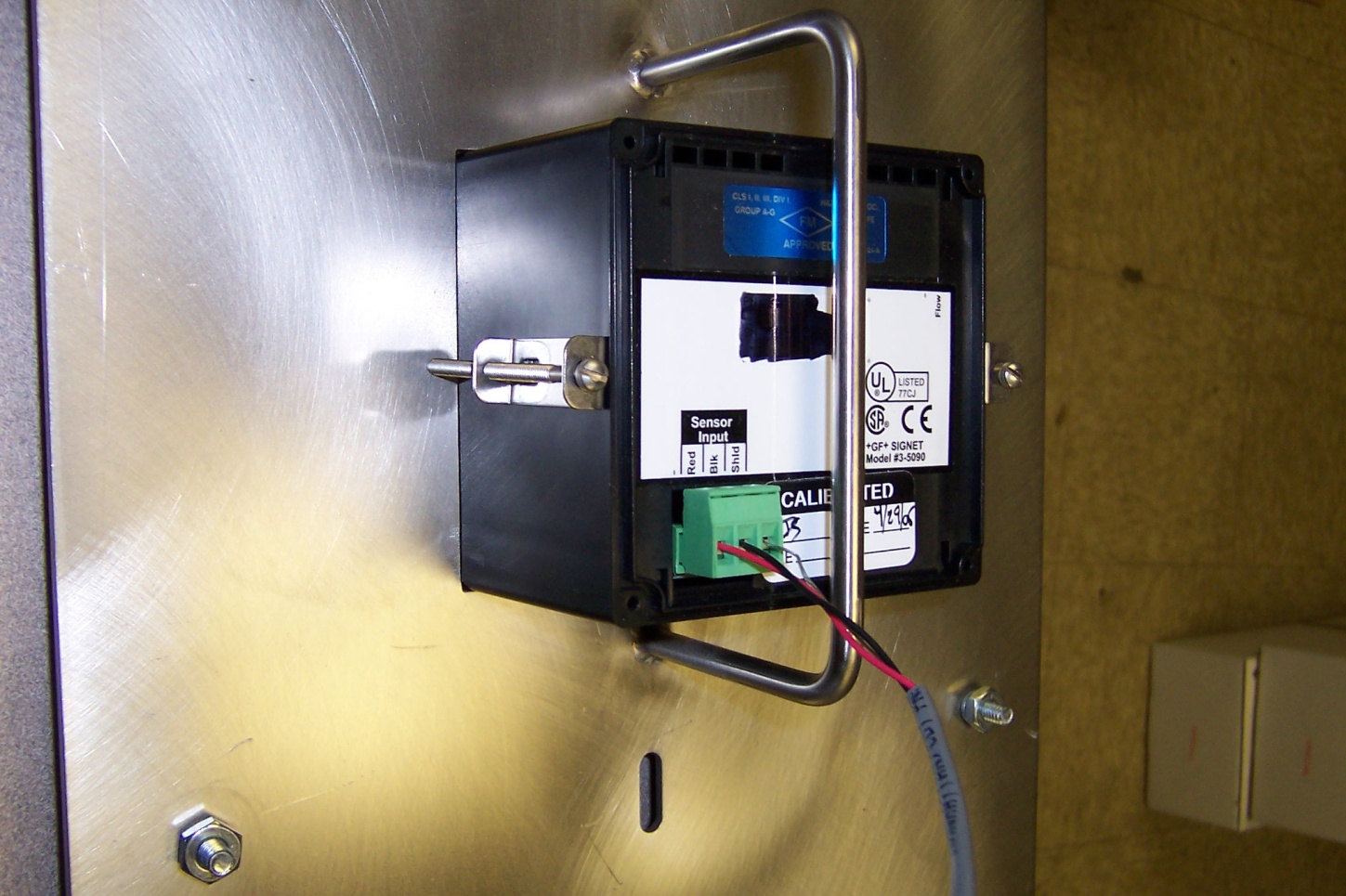 (2) Brackets
hold flow meter
in place
[Speaker Notes: The flow meter dial read-out gauge is a delicate instrument (milliammeter) and should be protected from rough handling. It will probably be broken if dropped on the floor. It should be mounted to the UT-10 control panel and hung on a suitable railing for protection.]
Tri Nuclear Flow Meter
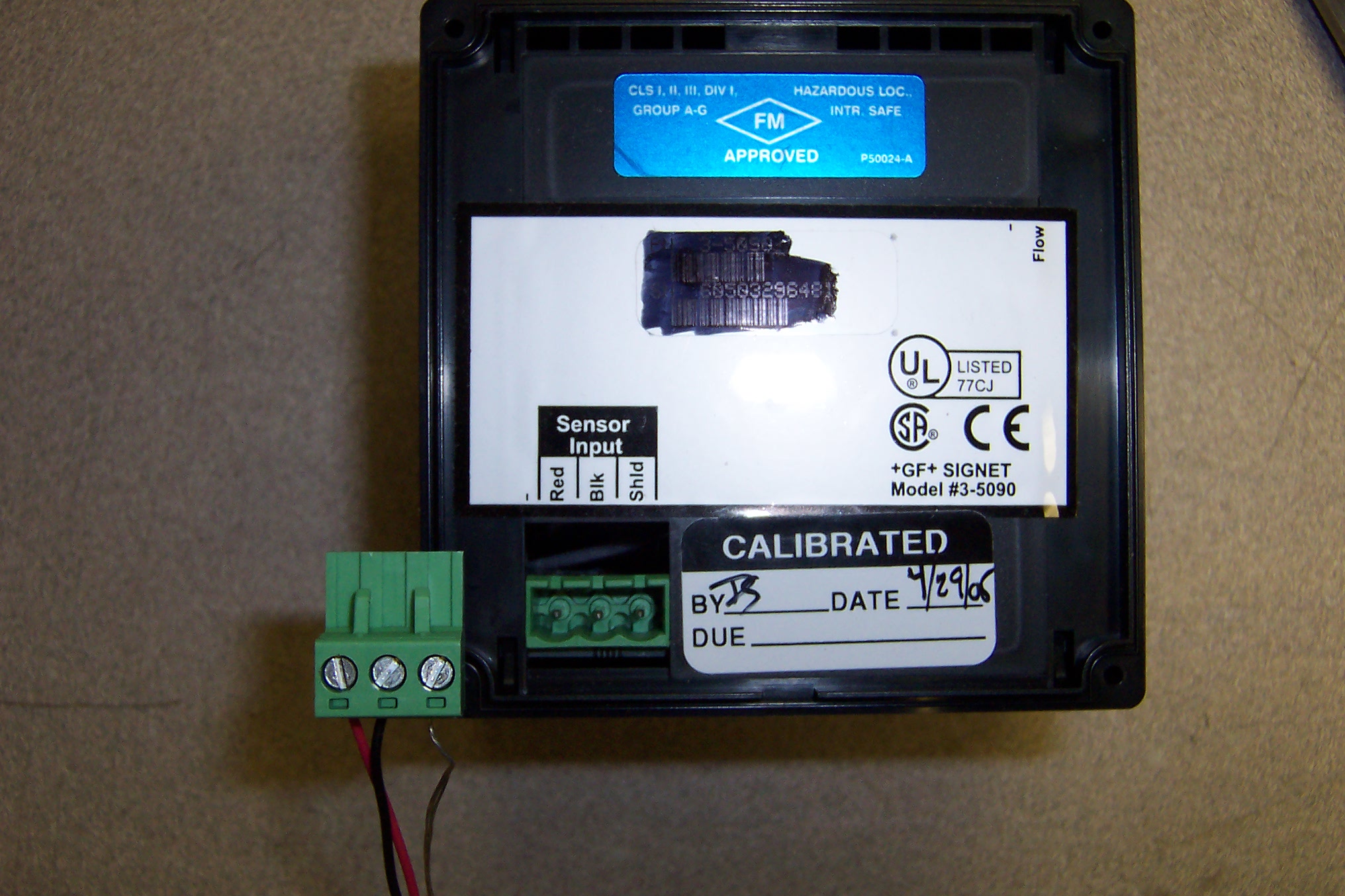 UFV OperationsSetup
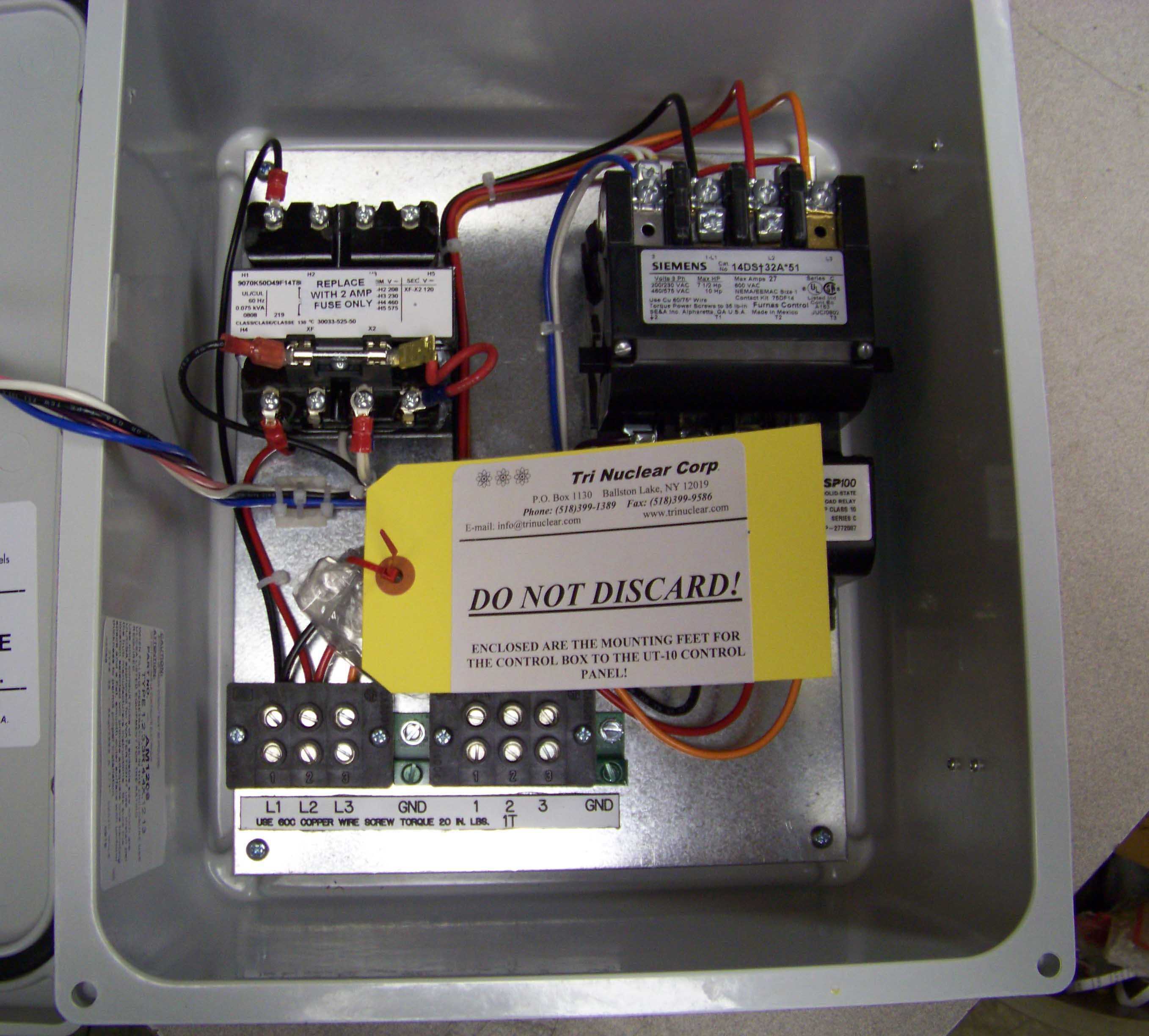 Pre Start up:
Locate the mounting feet to the back of the Control Box.  The (4) mounting feet and hardware are wrapped and tagged inside the box.
CB-260-4x shown, CB-PR-260-4XP and CB-260-FM similar
UFV OperationsSetup
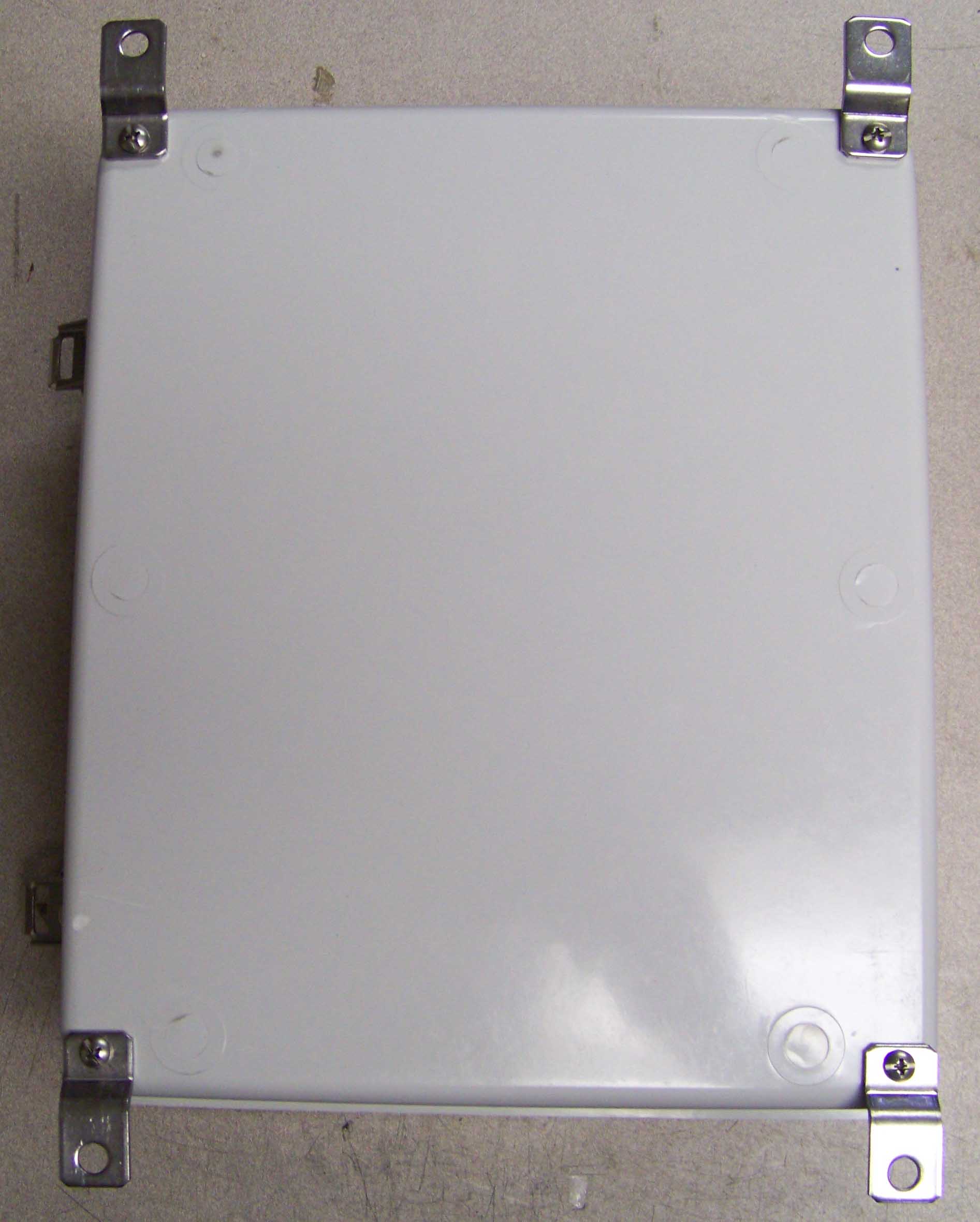 Pre Start up:
Screw the mounting feet to the back of the Control Box using the hardware given.
UFV OperationsSetup
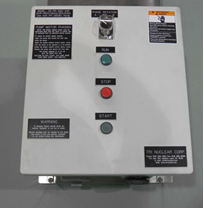 Pre Start up:
Mount Control Box onto the Tri Nuclear Mounting Panel (freestanding or hanging) via the hardware provided with the panel
UFV OperationsSetup
Pre Start up:
Perform operational check of flow meter/sensor
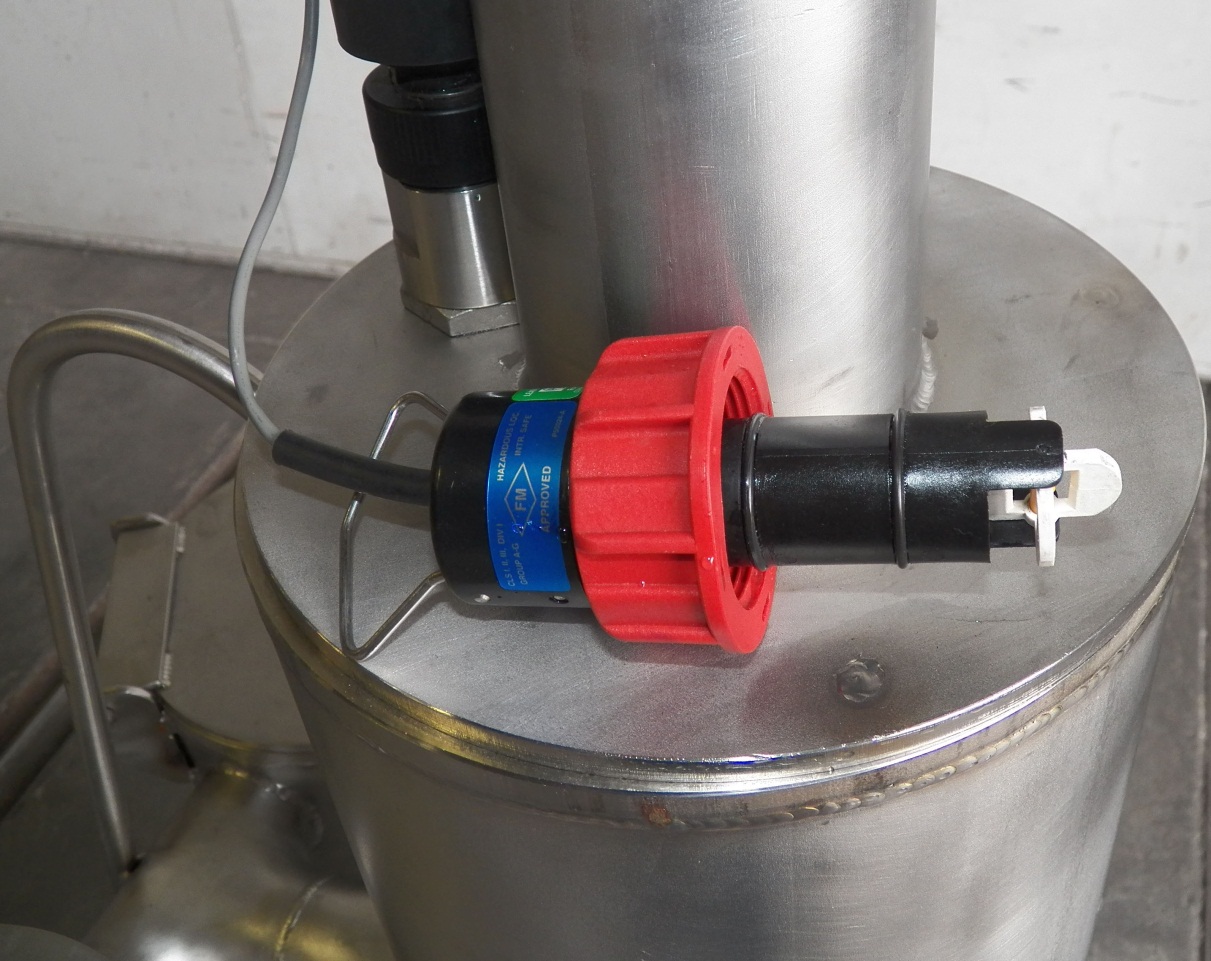 After connecting the flow meter & sensor, flip the flow sensor with your finger.  You should be able get 2/3 – 3/4 deflection on the meter. The Control Box will need to be energized for this step if using a CB-260-FM.
UFV OperationsSetup
Pre Start up:
Perform operational check of flow meter/sensor
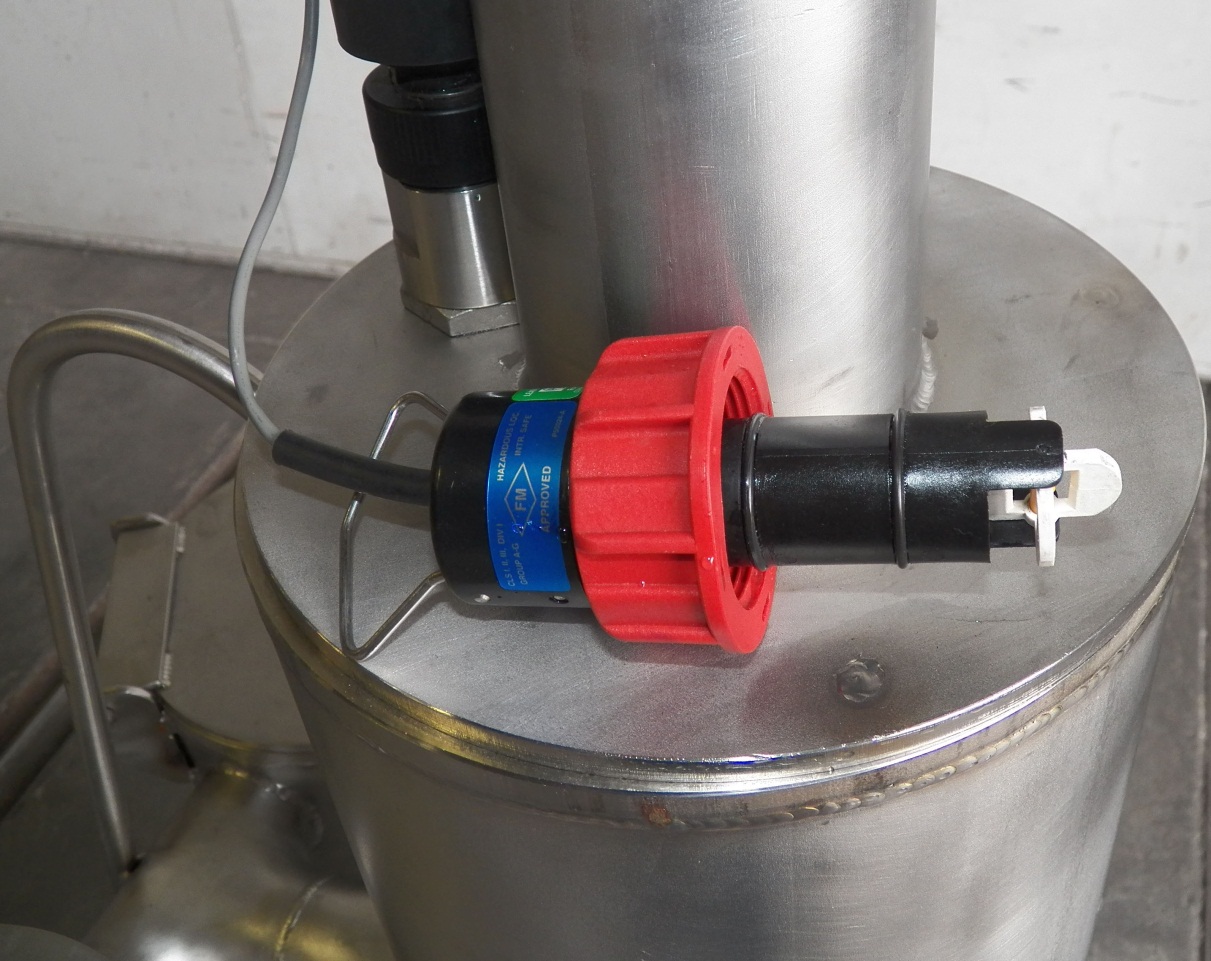 This ensures that the flow meter and sensor are working properly prior to placing unit into the pool.
UFV OperationsSetup
Pre Start up:
Perform operational check of flow meter/sensor
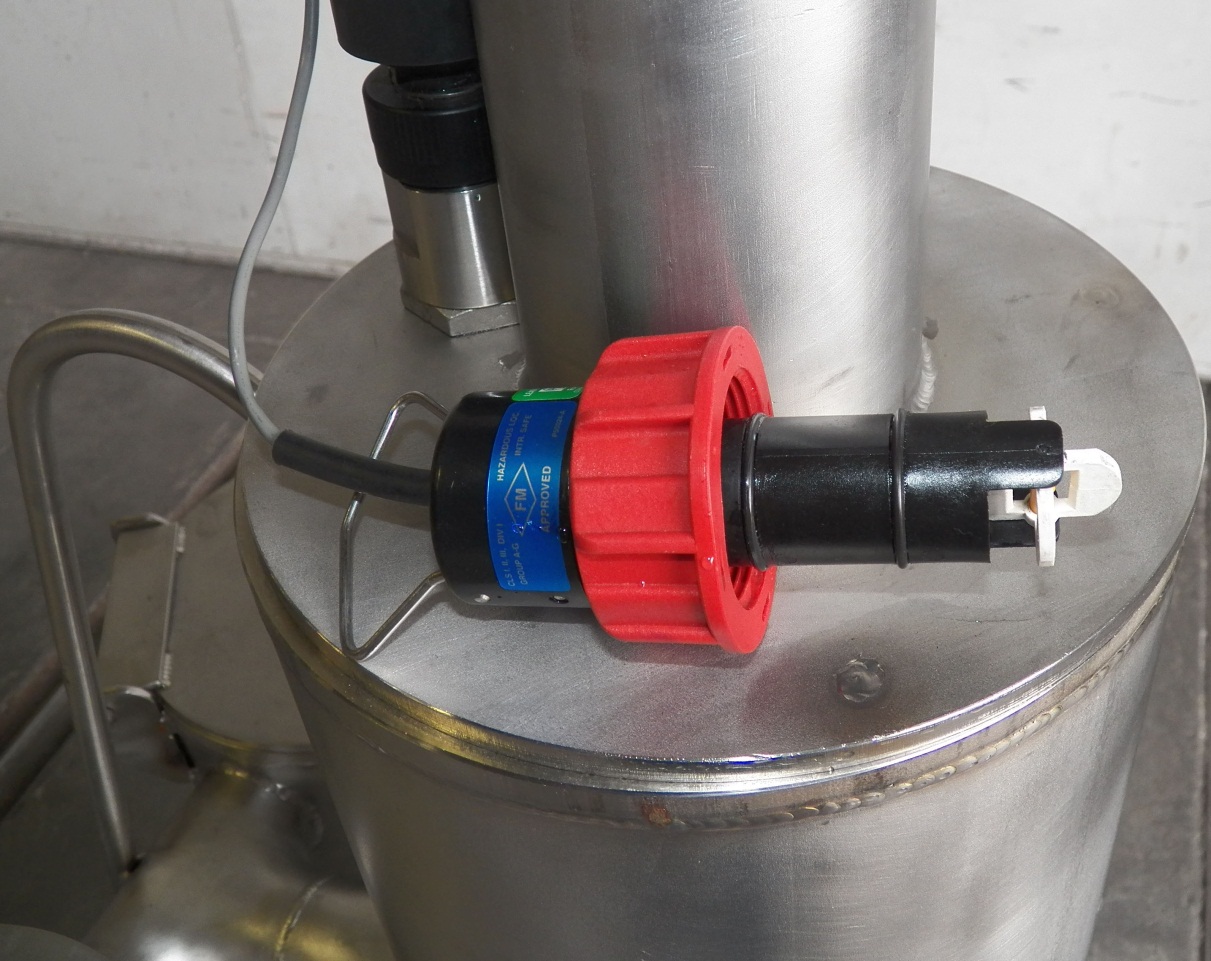 Verify the two o-rings are installed on shaft of the Flow Sensor.  The flow sensor may not operate properly without the o-rings installed.
UFV OperationsSetup
Pre Start up:
Perform operational check of flow meter/sensor
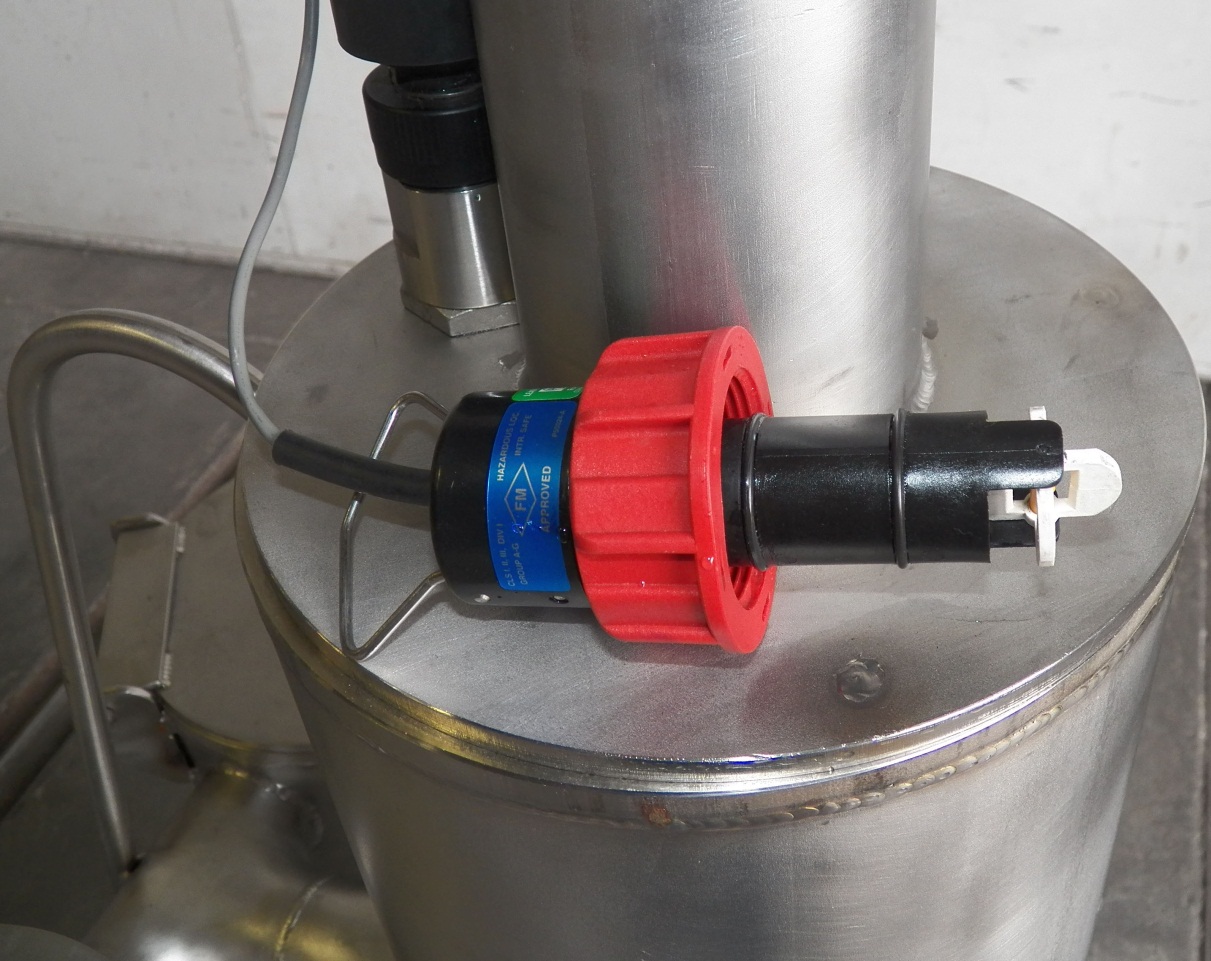 Prior to installing the flow sensor in the pump, lubricate the o-rings with DI water or other approved lubricant
UFV OperationsSetup
Pre Start up:
After op check of flow meter/sensor, install in pump
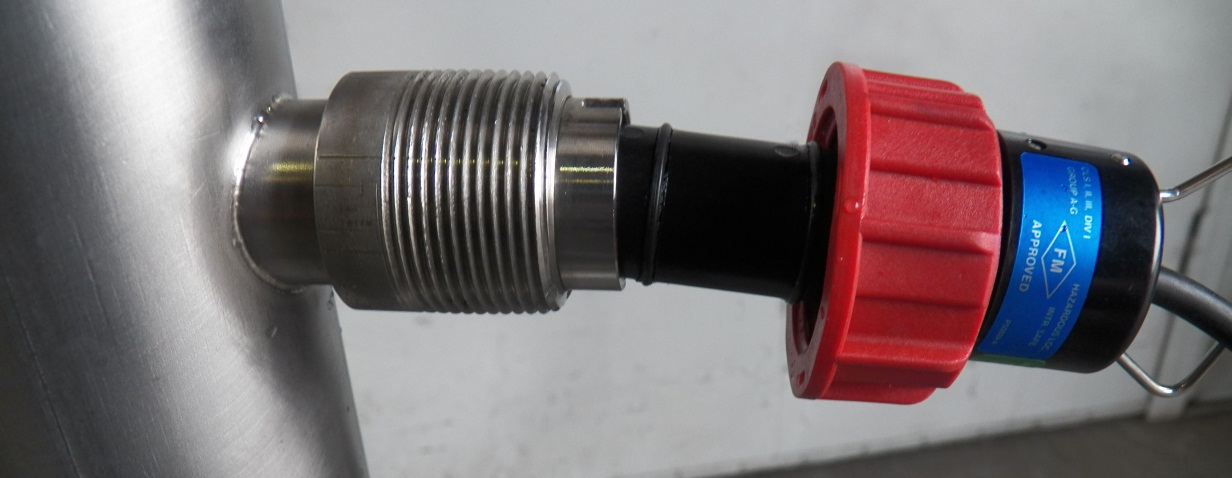 Align the two notches on the flow sensor to the flow meter fitting.
This ensures the paddlewheel is perpendicular to flow.
Tighten hand tight.
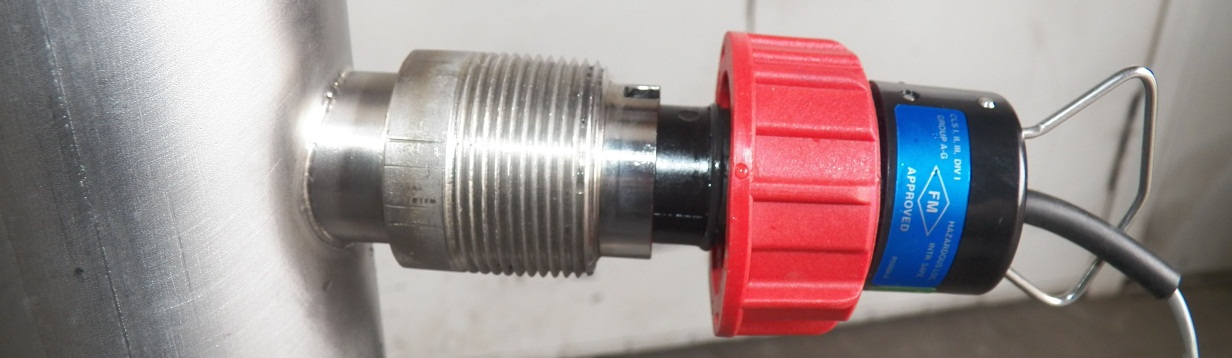 UFV OperationsSetup
Pre Start up:
After op check of flow meter/sensor, install in pump
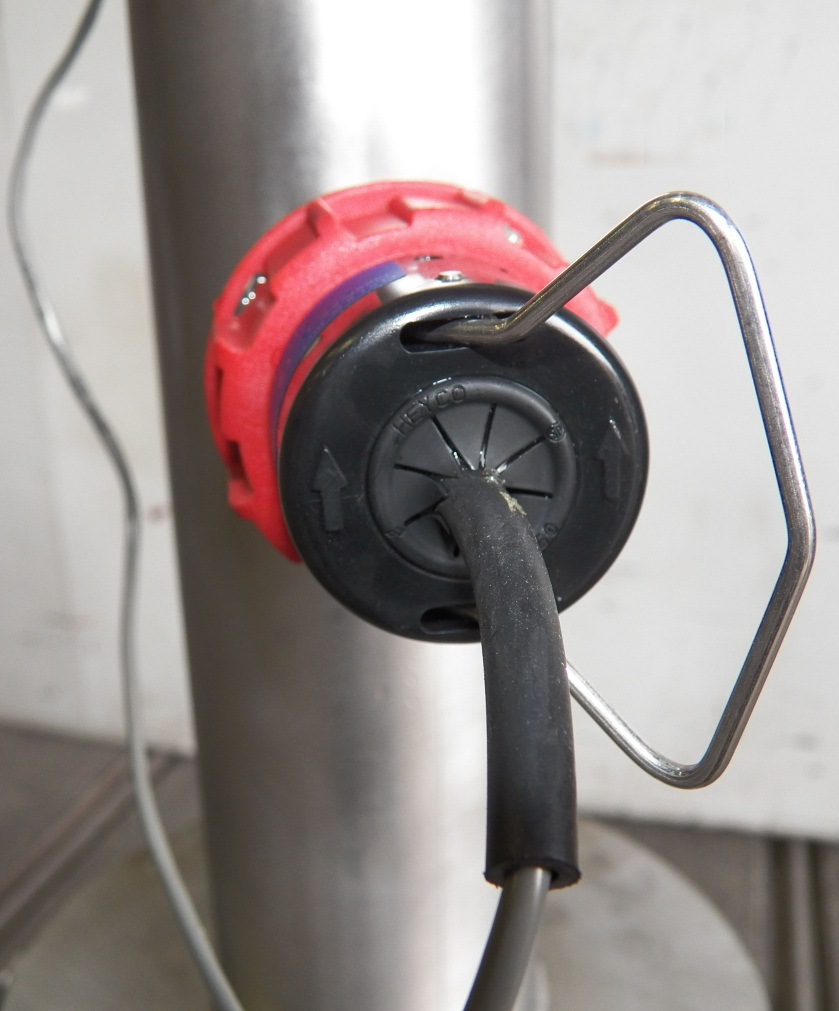 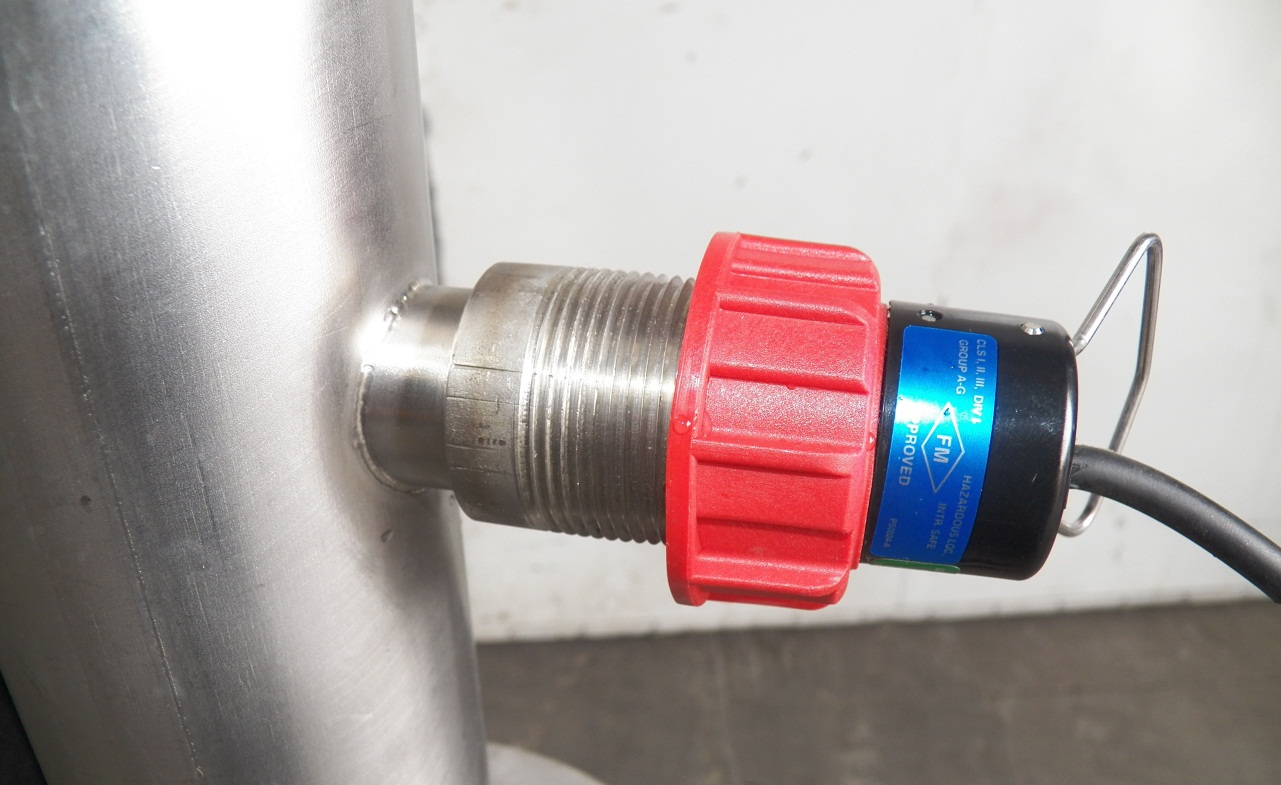 UFV OperationsSetup
Pre Start up:
Remove the Sea Con seal plug (P/N: SC-P) from the pump power connector.  

This plug should be installed whenever the power cable is removed for proper protection.
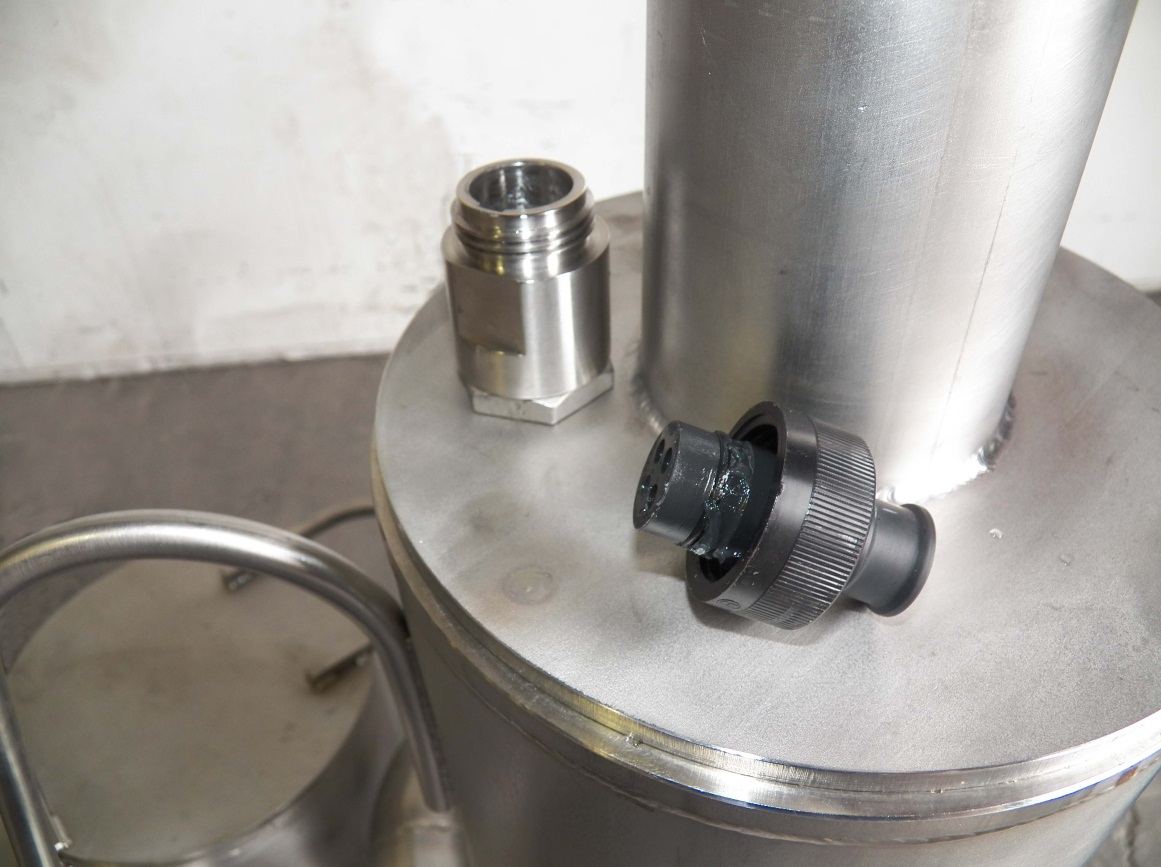 UFV OperationsSetup
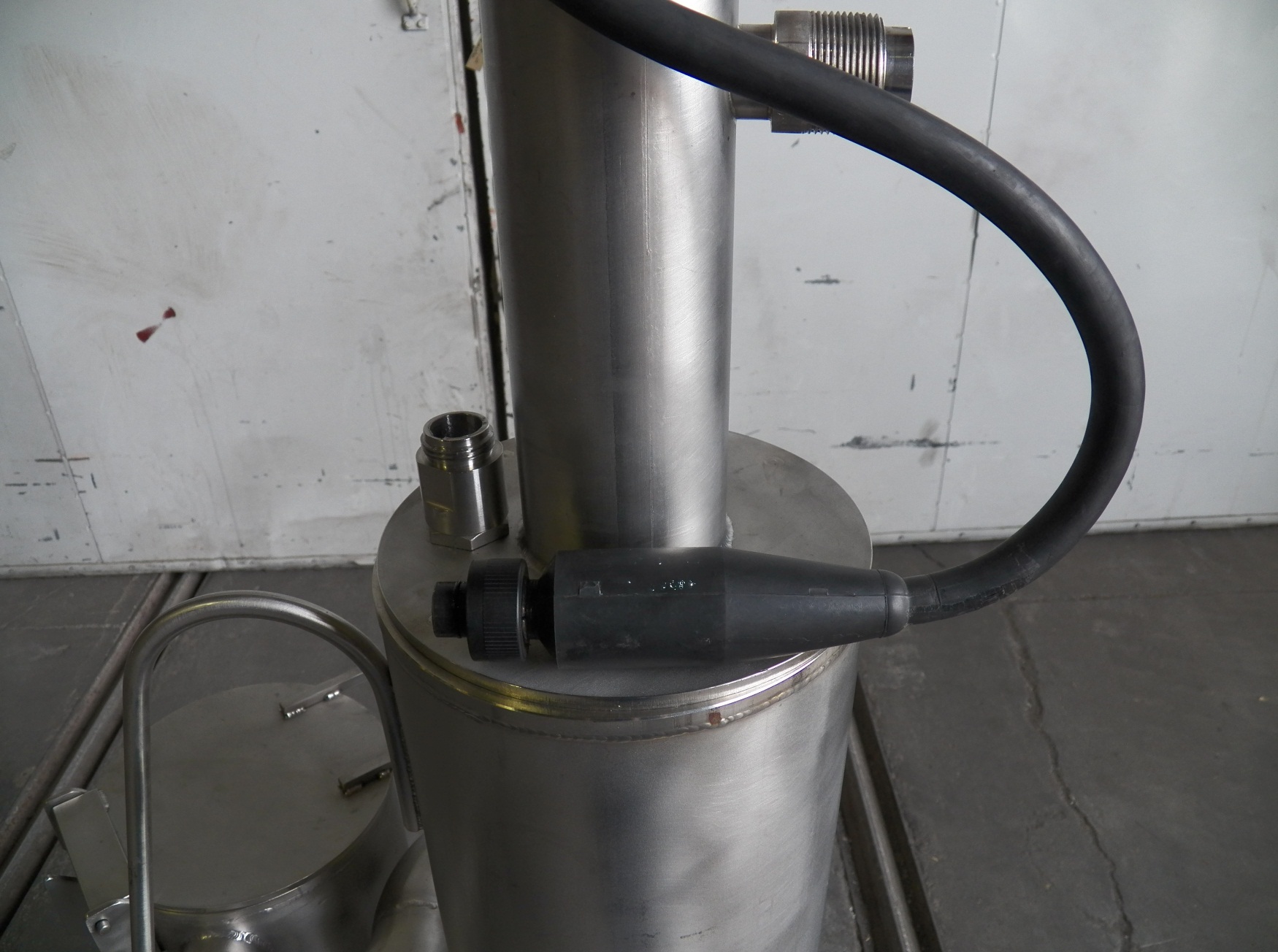 Pre Start up:
Install the power cord to the pump.
Ensure the power cord is lubricated with a non conductive lubricant (Dow Corning #4)
UFV OperationsSetup
Pre Start up:
WARNING:
Install the power cord to pump pigtail HAND TIGHT ONLY. 

Do NOT use any tools (pliers, channel locks etc.) to tighten the connection.
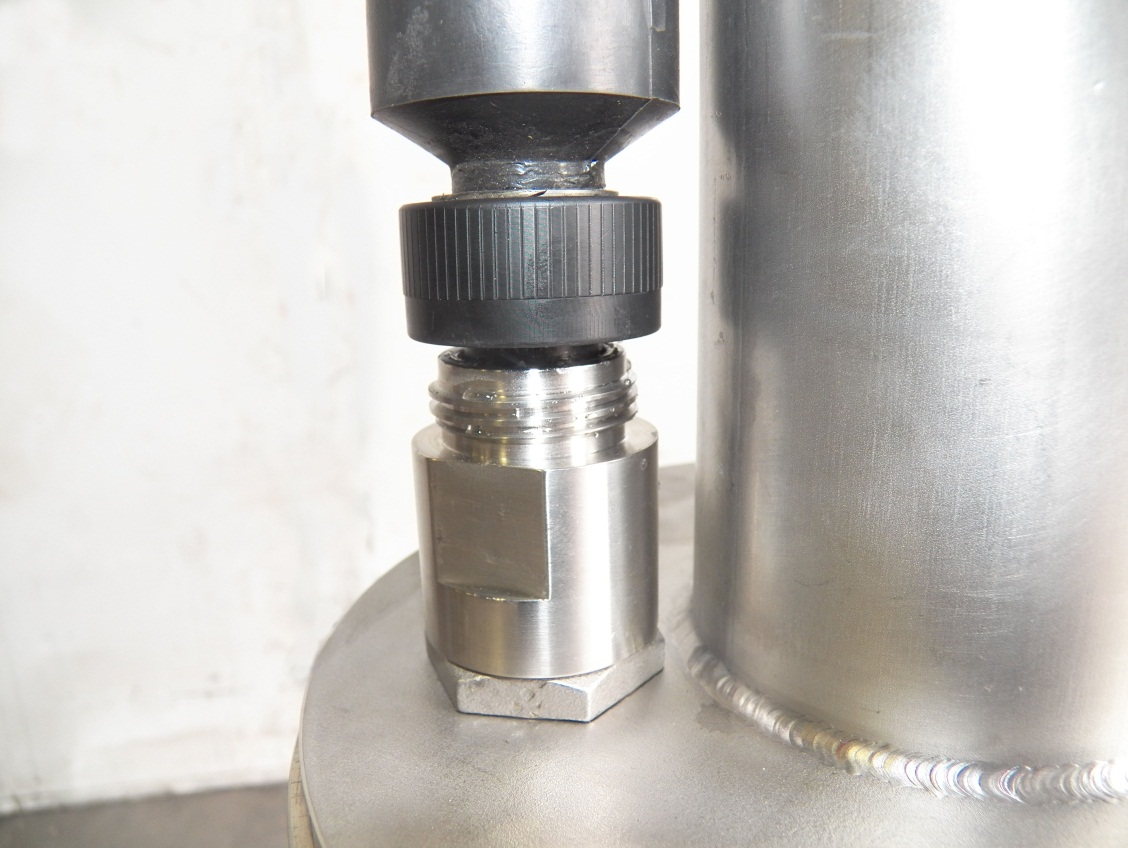 [Speaker Notes: When installing and removing the power cord, do not move the power cable connector with side to side motion in an attempt to install or remove it.  
 
If difficulty is encountered during installation ensure the keyway is oriented properly and that the male end of the PSC-100P power cord is properly lubricated with a non-conductive electrical lubricant (Dow Corning #4).  
 
If difficulty is encountered during removal ensure the power cable has been unthreaded fully and pull in the vertical direction ONLY to remove the power cable from the pump.
 
Install the power cord to pump pigtail HAND TIGHT ONLY.  DO NOT use any tools (pliers, channel locks etc.) to tighten the connection.]
UFV OperationsSetup
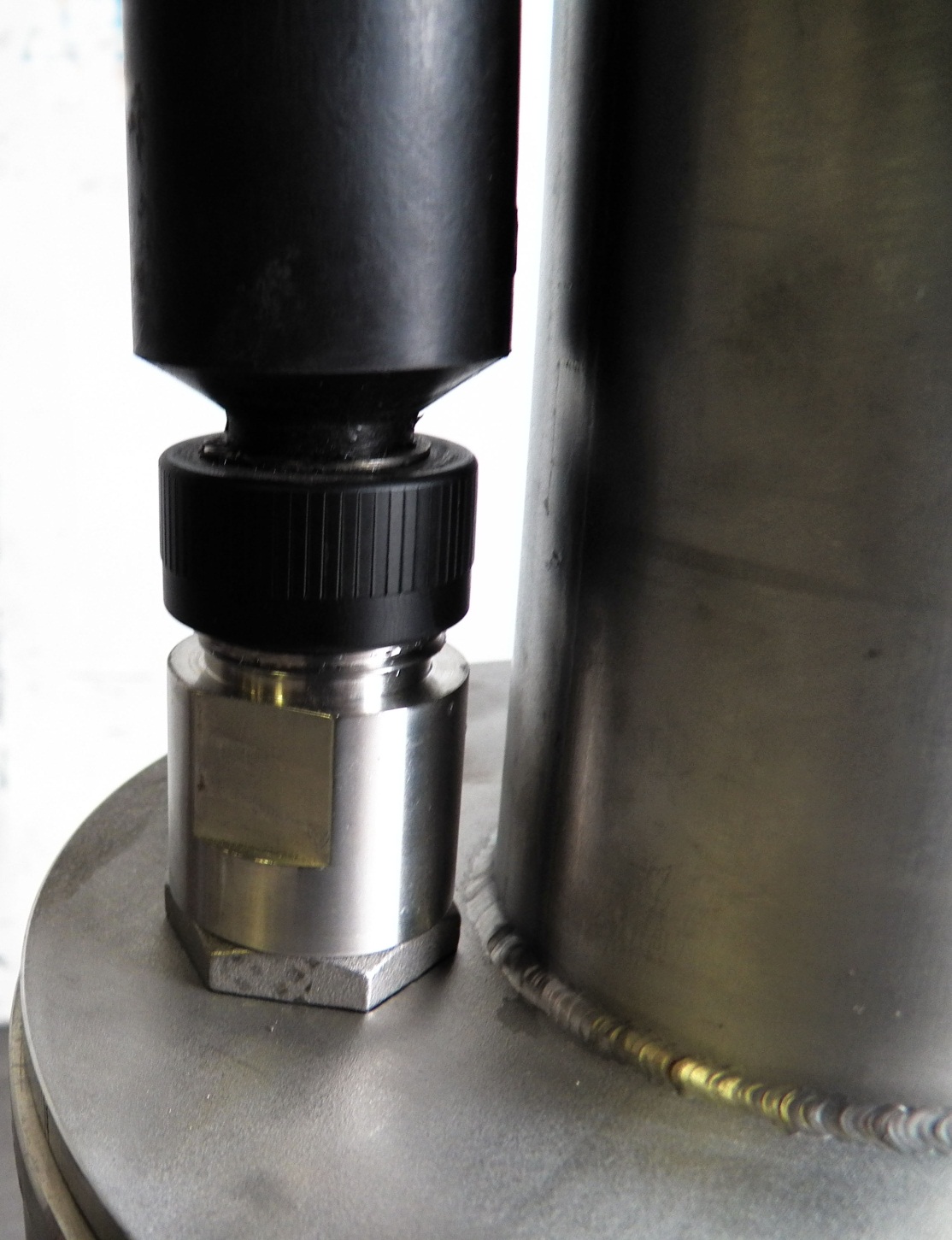 Pre Start up:
WARNING:
Install the power cord to pump pigtail HAND TIGHT ONLY. 

Do NOT use any tools (pliers, channel locks etc.) to tighten the connection.
[Speaker Notes: When installing and removing the power cord, do not move the power cable connector with side to side motion in an attempt to install or remove it.  
 
If difficulty is encountered during installation ensure the keyway is oriented properly and that the male end of the PSC-100P power cord is properly lubricated with a non-conductive electrical lubricant (Dow Corning #4).  
 
If difficulty is encountered during removal ensure the power cable has been unthreaded fully and pull in the vertical direction ONLY to remove the power cable from the pump.
 
Install the power cord to pump pigtail HAND TIGHT ONLY.  DO NOT use any tools (pliers, channel locks etc.) to tighten the connection.]
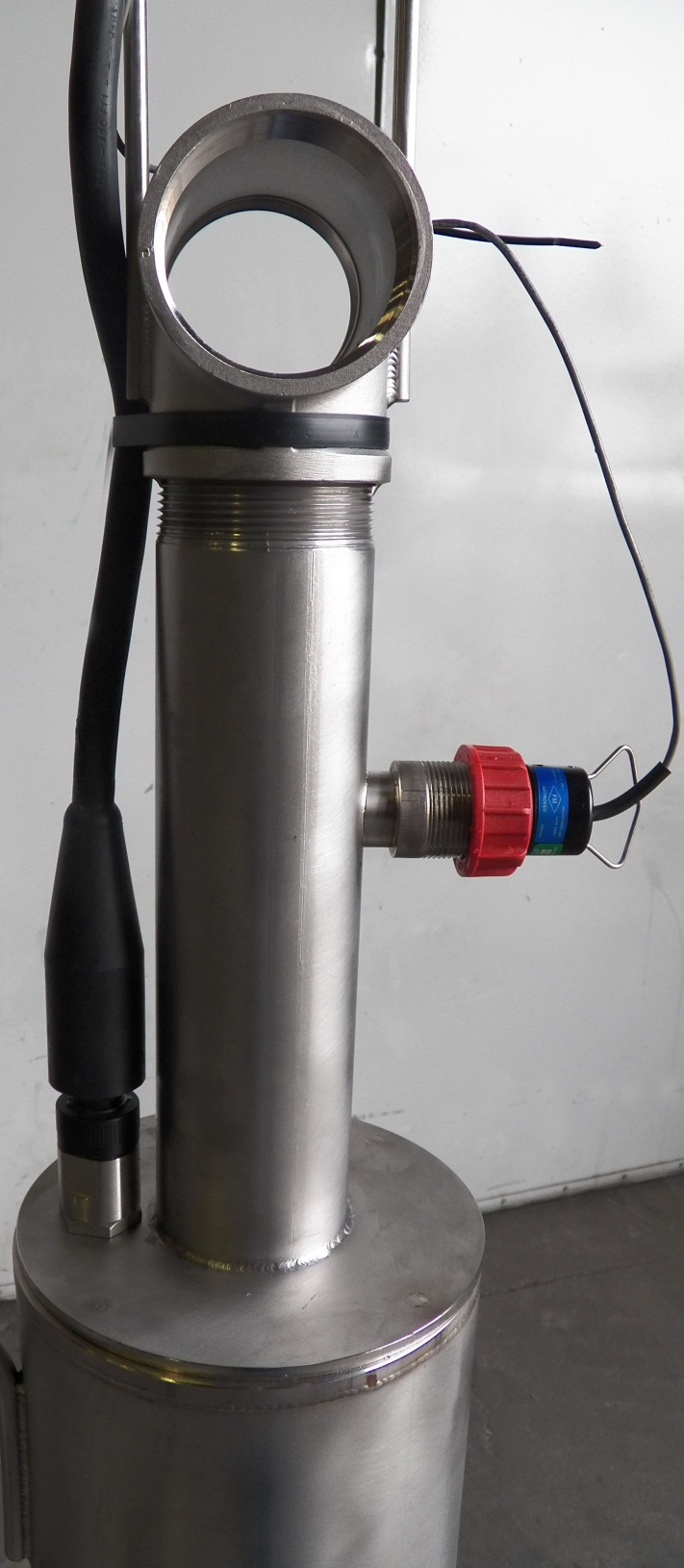 UFV OperationsSetup
Pre Start up:
Once the power cord is installed, zip tie it to the vertical section of the pump discharge.
[Speaker Notes: Eliminate the possibility of a bending force on the connector by using the cable ties provided to fasten the pump power cable to the vertical discharge pipe of the pump. (see photograph below)
 
Connect the other end of the power cable to the pump control box.]
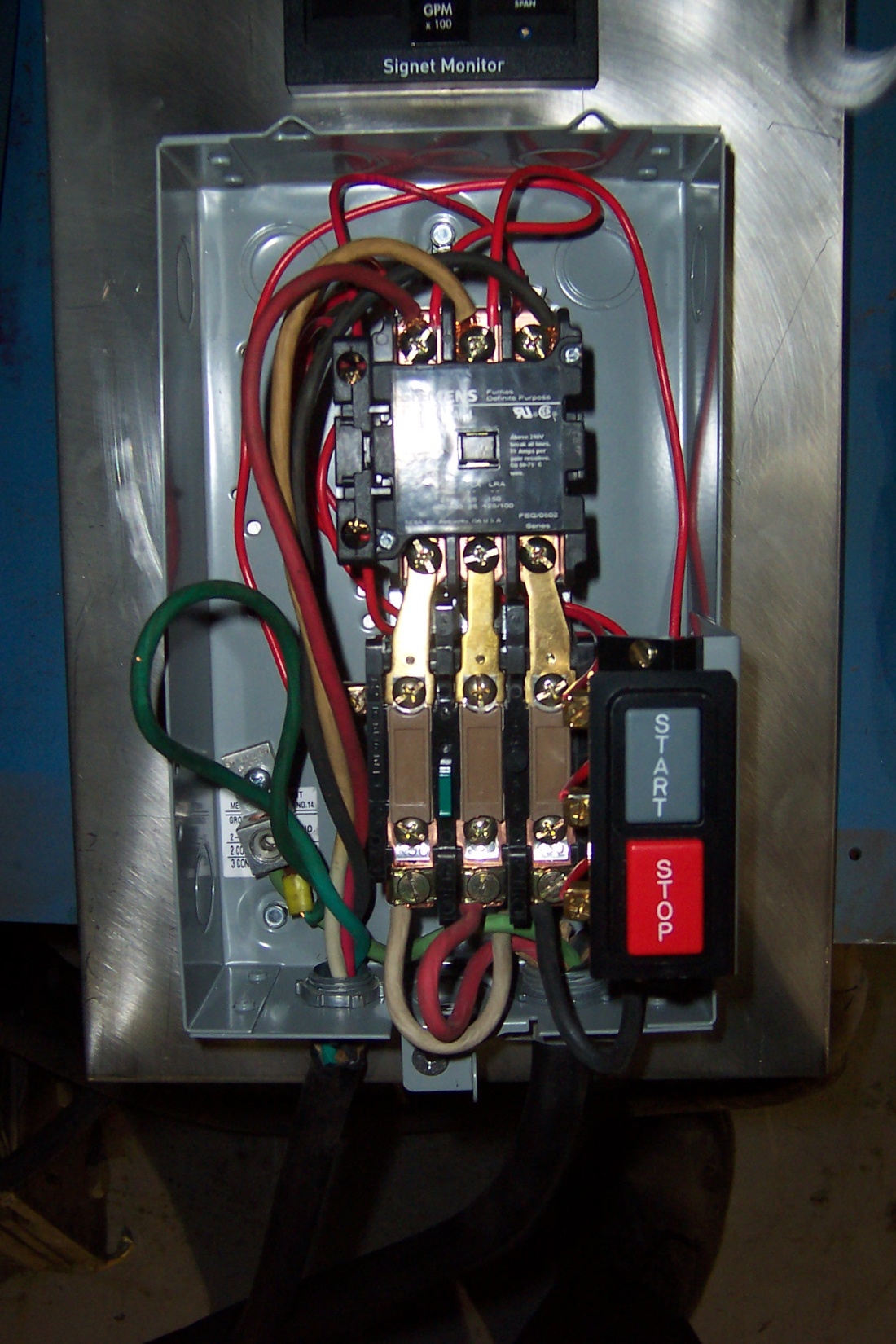 UFV OperationsSetup
Pre Start up CB-260:
Mount CB-260 Control Box to UT-10 control panel (3 mounting screws)
Connect the pump power cable and the line power to the control box
UFV OperationsSetup
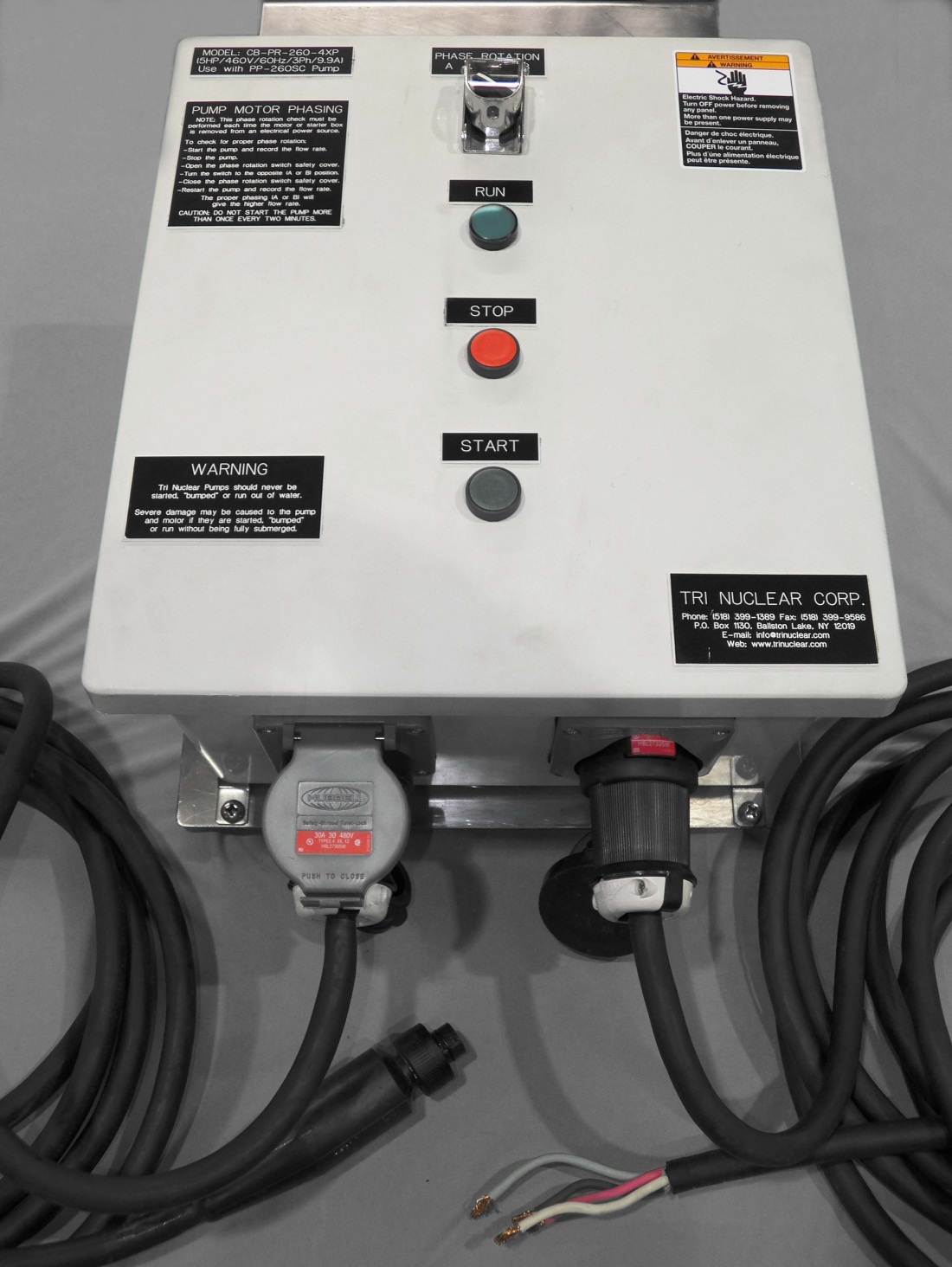 Pre Start up of CB-PR-260-4XP or CB-260-FM: 
Install the PC-50 line in Twist Lock Plug to the control box (shown on right)
Install the PSC-100P Pump Power Cable Twist Lock Plug to the control box (shown on left)
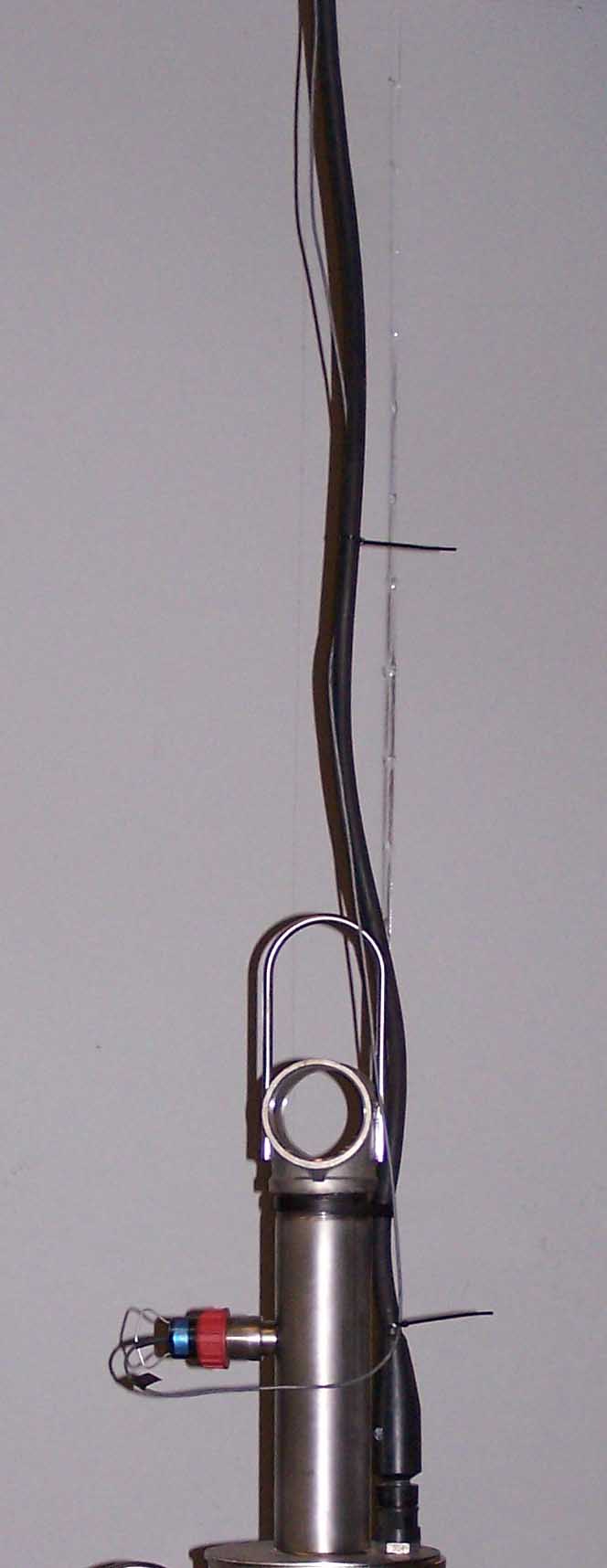 UFV OperationsSetup
Pre Start up:
Lay-out the 100 ft. of pump power cable and flow meter cable in a straight line. Tie the two cables together with "zip-ties" every 2 feet starting at the pump end.  
	Approx. 50 zip-ties are in a small plastic bag in the flow meter box.  These “zip-ties” are black in color and are made out of polypropylene.  They will float if accidentally dropped in the water.
[Speaker Notes: Ask about FME concerns with the zip ties -]
UFV OperationsSetup
Pre Start up:
Install Pump in Housing

	After the pre start up checks of section have been performed, lower the PP-260SC pump into the housing using the UT-14 Pump Lift Hook.  

NOTE:  The pump can be installed AFTER the unit is lowered into the pool.
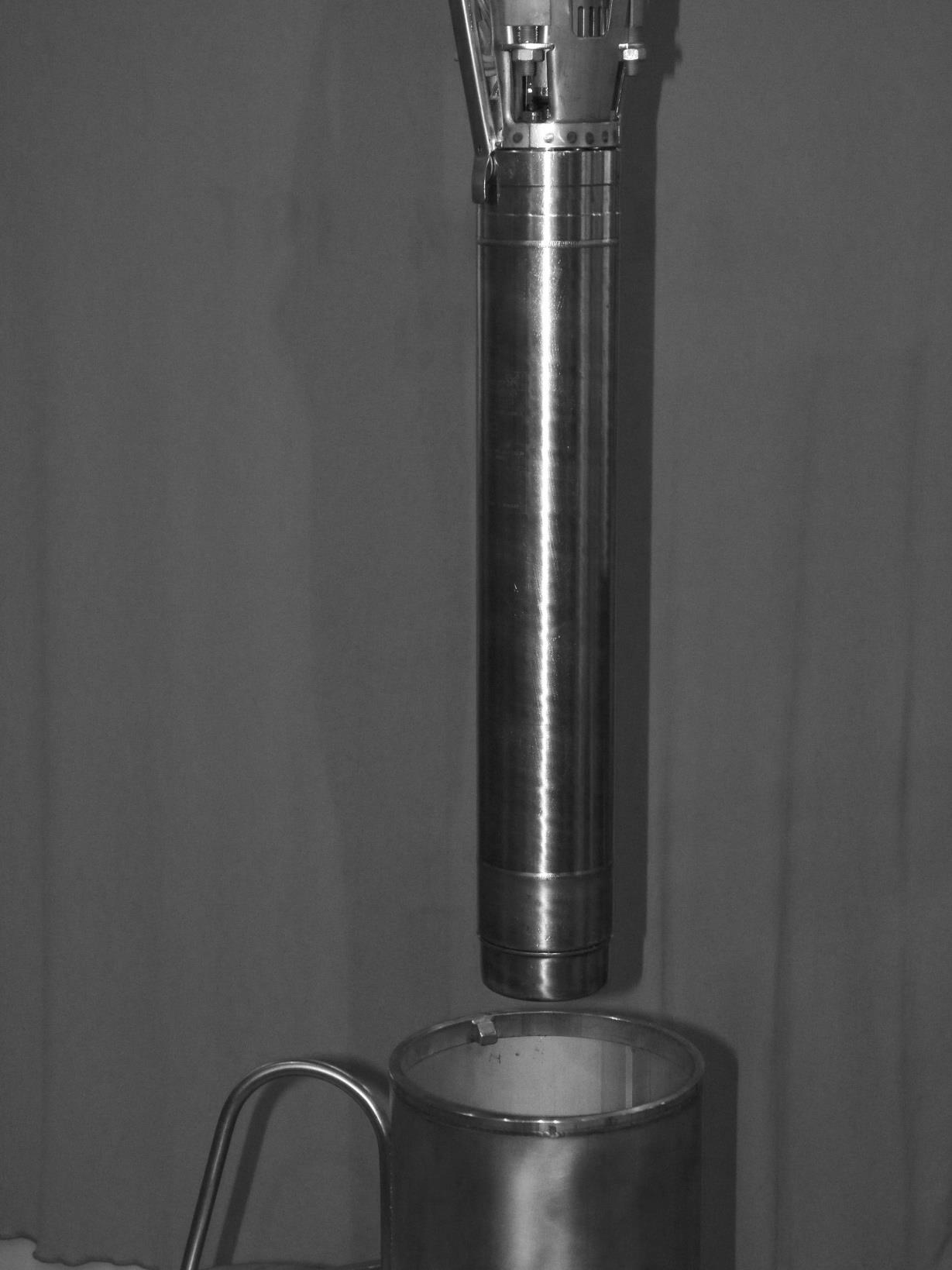 Pump entering the UFV-260 housing
UD-48A similar
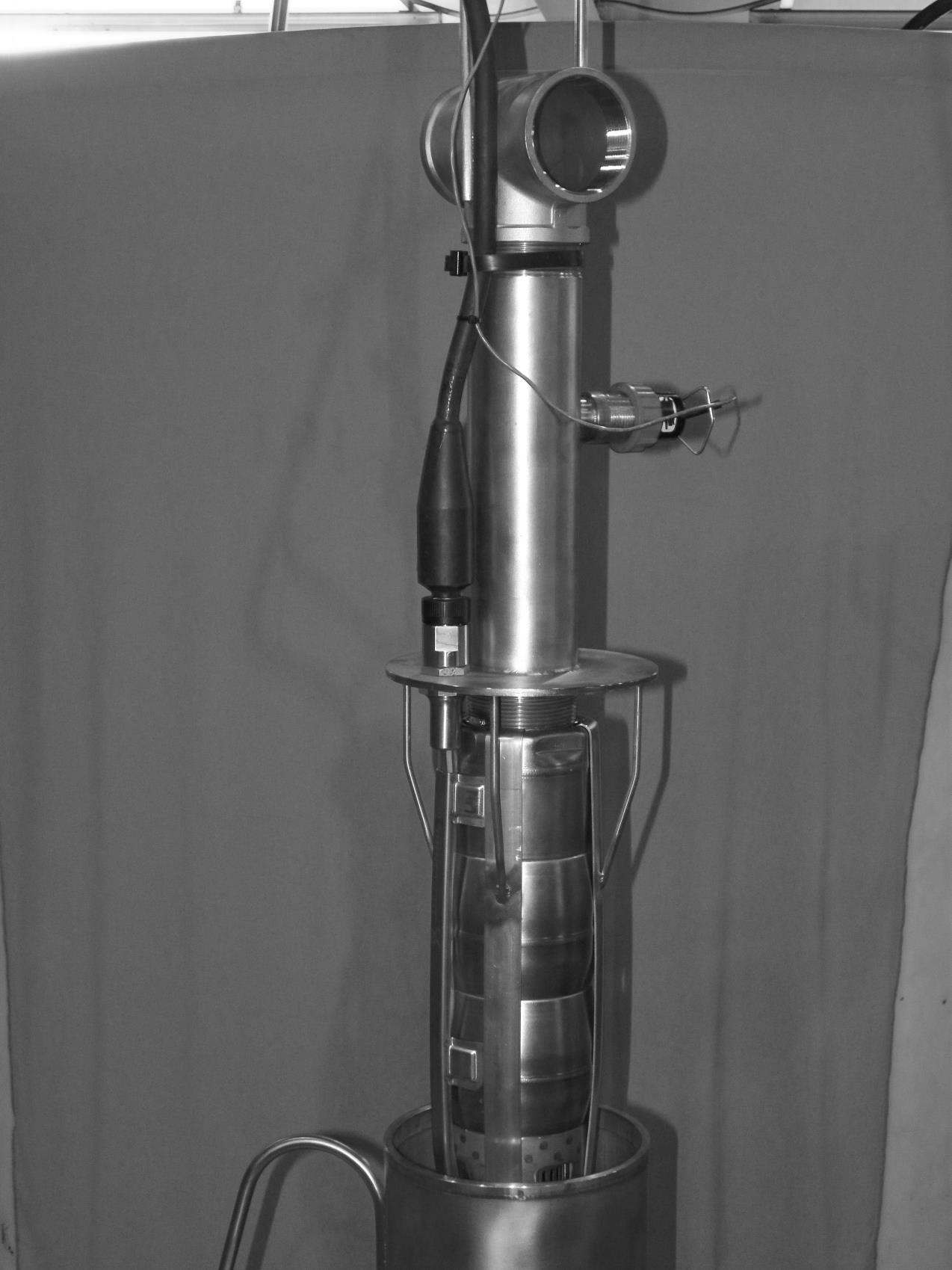 (4) Pump Guides help self center the pump during instillation
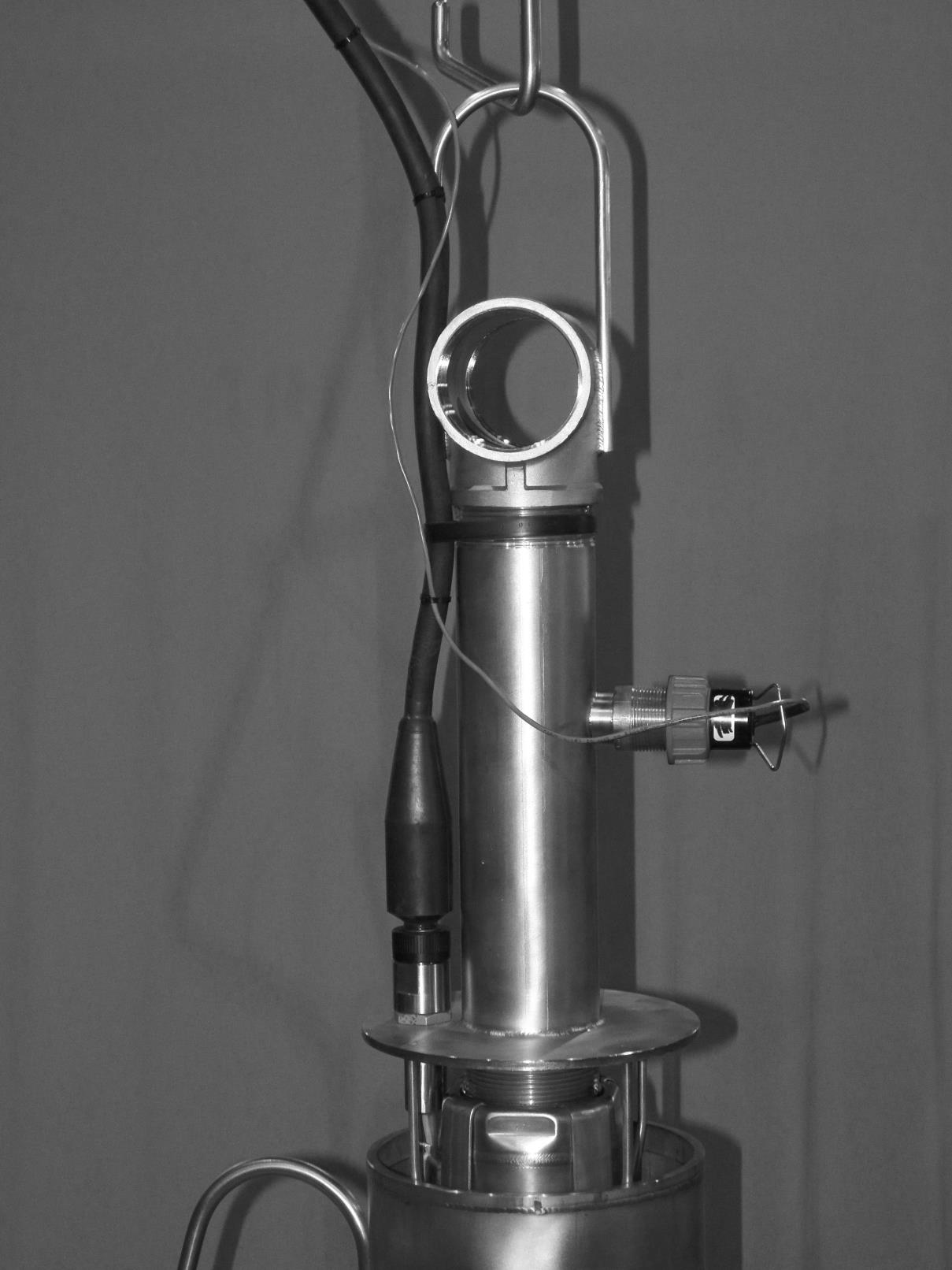 (4) Pump Guides help self center the pump during instillation
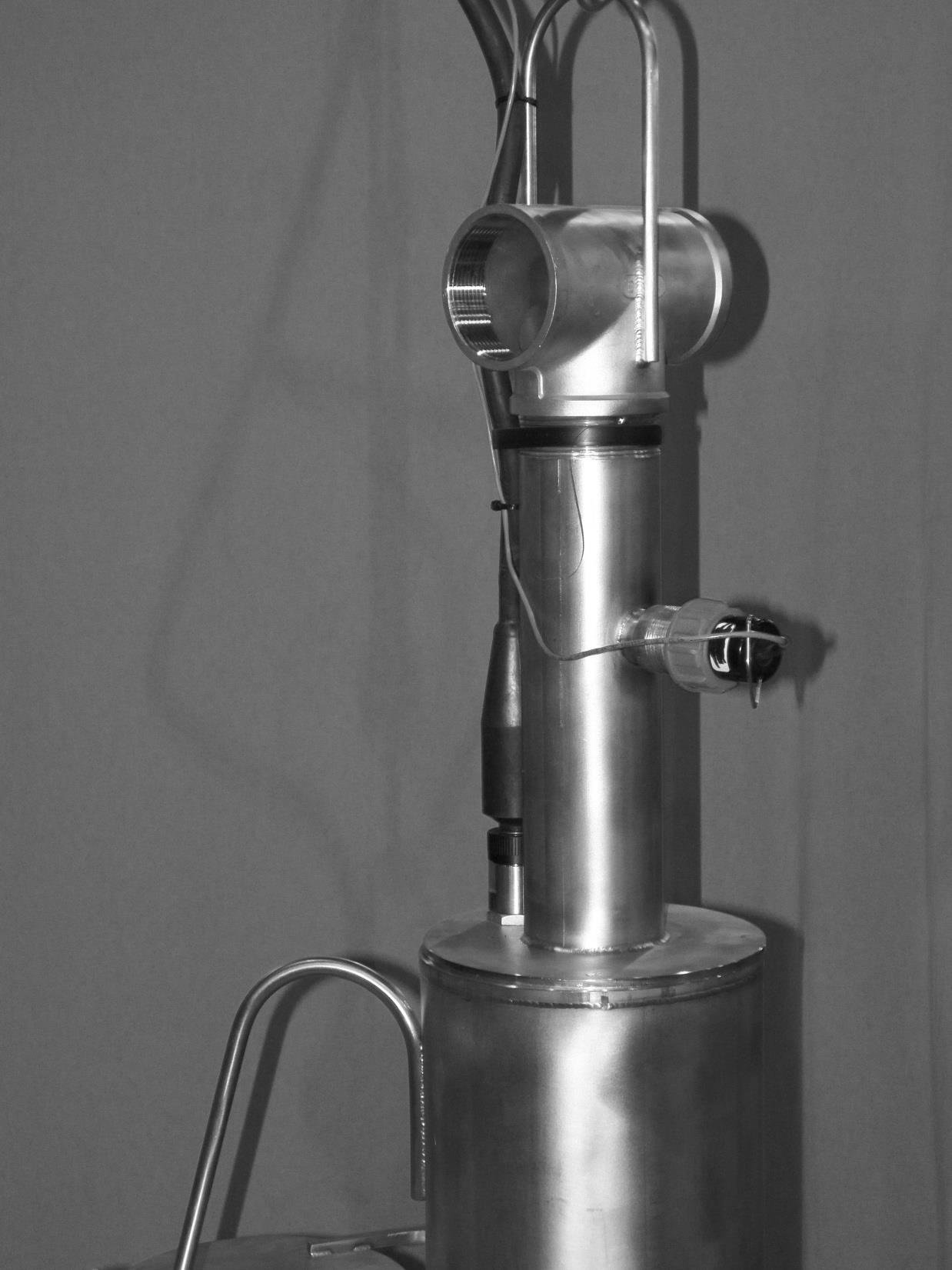 Pump in pump tube
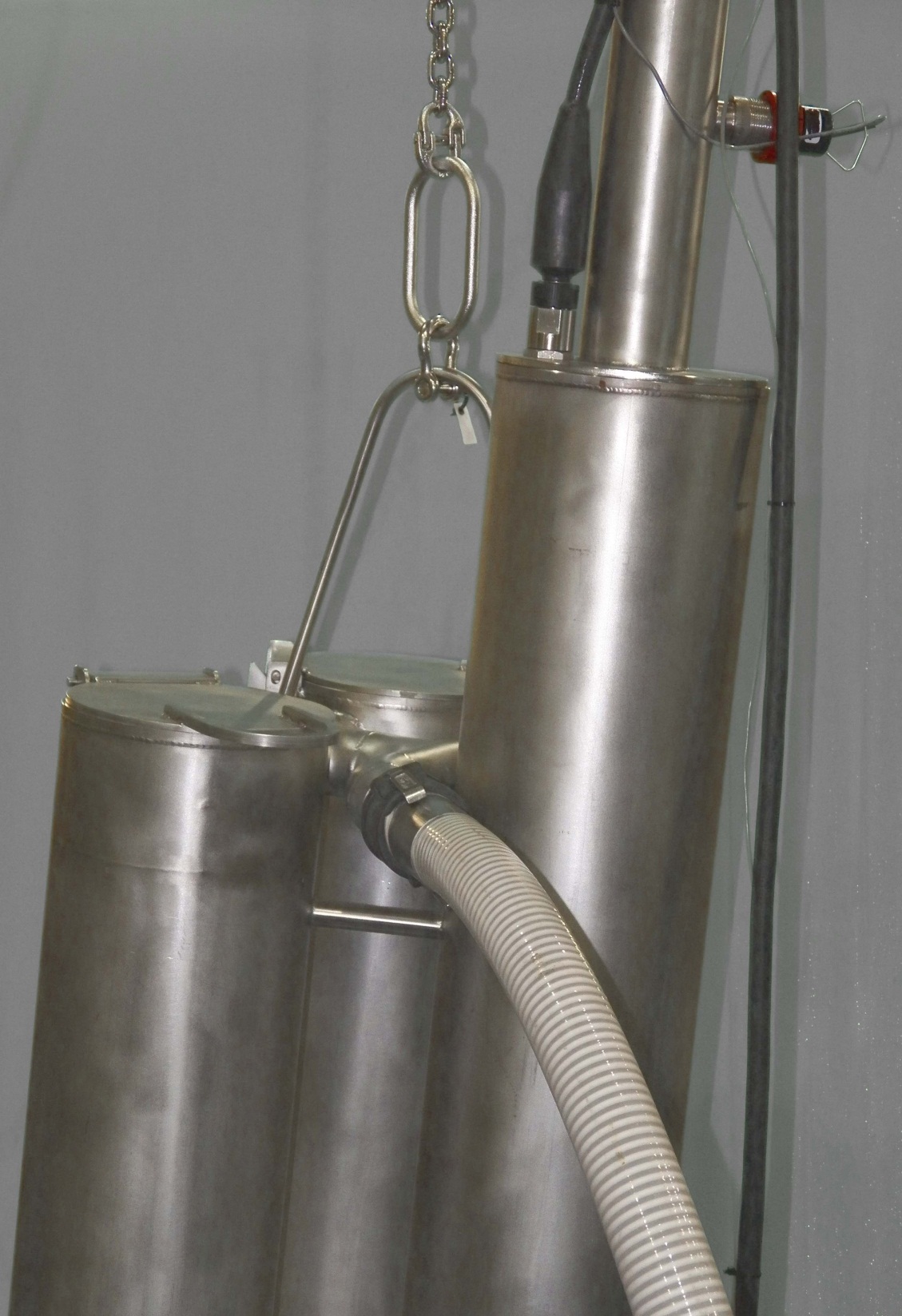 UFV OperationsSetup
Pre Start up:
Couple the two 50 ft. long by 2” diameter suction hoses to the suction ports on the UFV-260 housing.  Ensure that the suction hose stand-offs (UT-11) are installed on the end of the hoses when vacuuming attachments are not used.  This will prevent the hose from “deadheading” on the pool floor or wall.

NOTE:
Running the unit without hoses will not produce desired results in pool filtration or water clarity.
UFV OperationsSetup
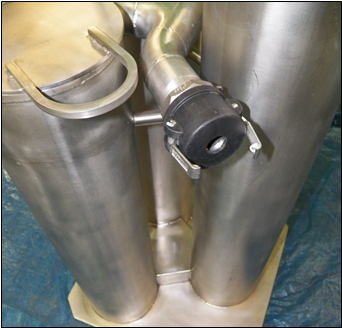 Pre Start up:
If only one hose is required for operation, the 1in orifice cap (P/N UT-12) MUST be installed on the other suction port.
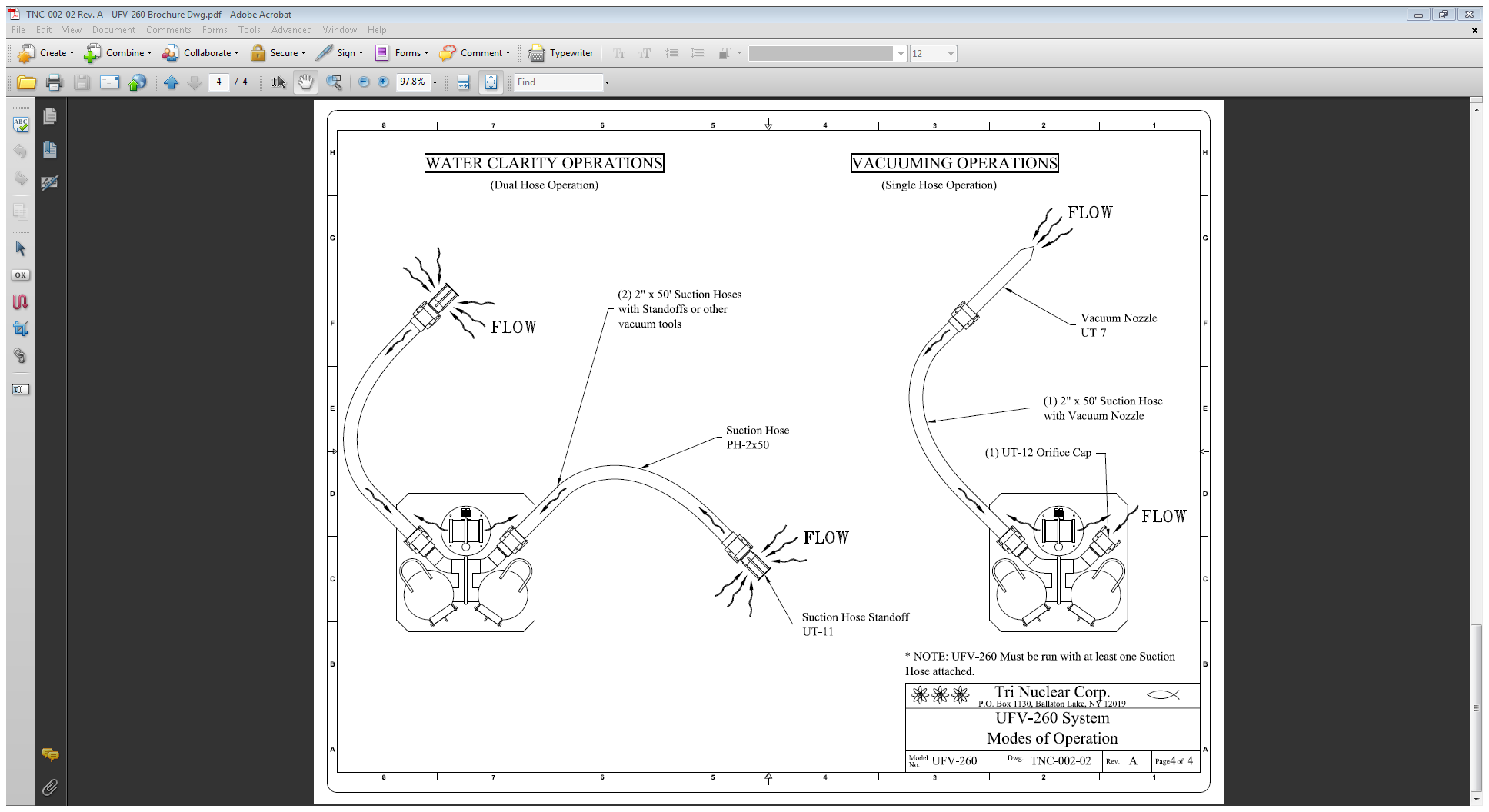 UFV OperationsSetup
Pre Start up: 

Install Filter cartridges in the UFV-260 unit

Filters may be installed after unit is lowered into the pool

Pre Soaking filter for ~10 minutes in clean water greatly minimizes time spent changing out filters.
UFV OperationsSetup
Pre Start up: 
Proper Filter Selection is “a must” in order to achieve desired results. 
Guidelines for filter selection:
The 10 micron filter VCPH-10PE is normally chosen for high dirt loading when vacuuming settled particulate.
The 5 micron filter VCPH-5PE will capture material that might bypass the 10 micron during vacuuming.
The 1 micron filter VCPH-1PE is excellent for water clarity issues.
The 0.3 micron VCPH-0.3PE filter is used for “polishing” when water clarity is “a must”.
UFV OperationsSetup
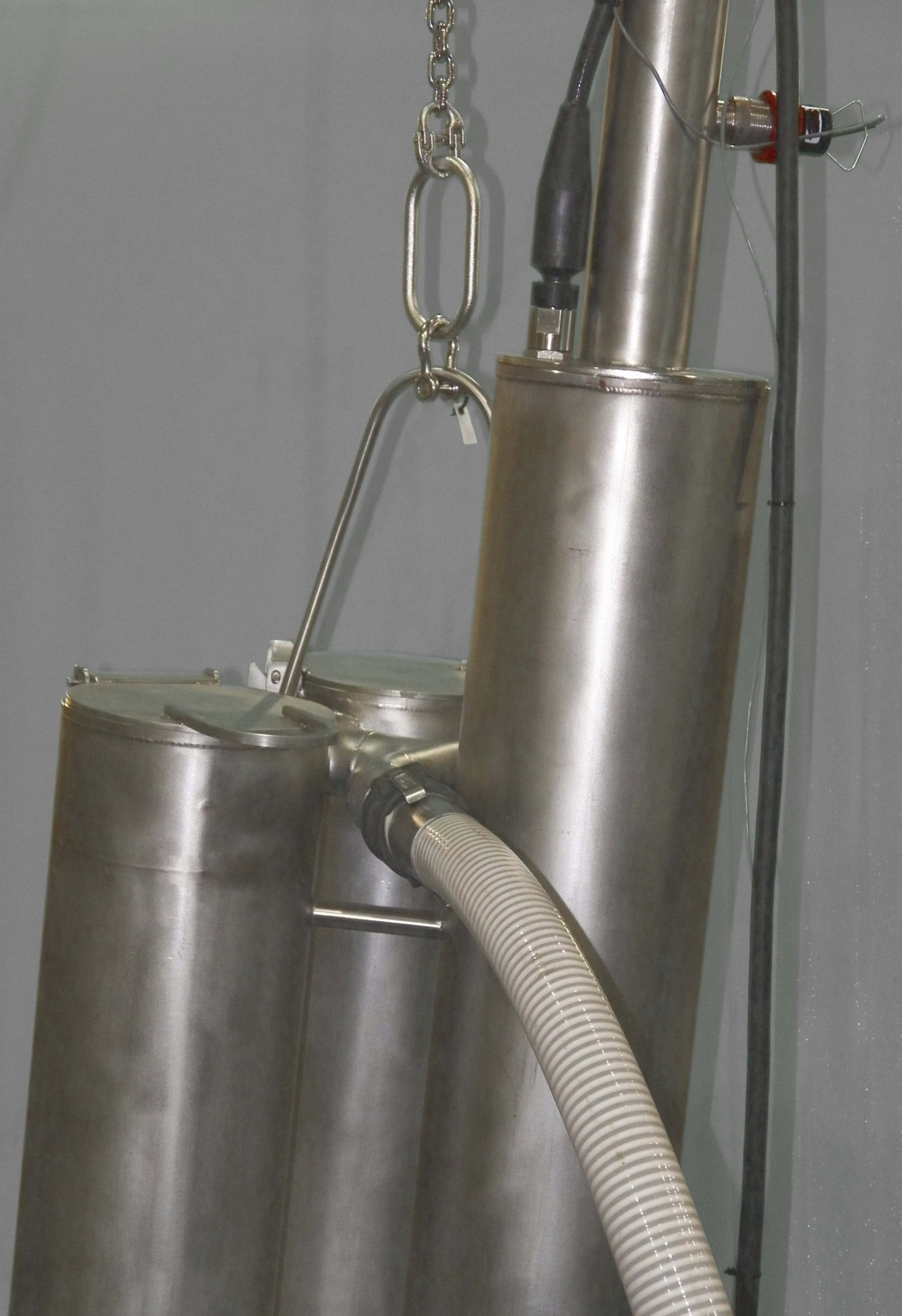 Pre Start up:
Attach rigging lines (supplied by purchaser) to the main unit, and carefully lower the assembly to the bottom of the pool and tie-off the lifting line to the side of the pool. 

 The pump assembly may be lowered and installed separately from the main unit using the pump lifting tool, or it may be installed in the unit before lowering it into the water.
UFV OperationsPhase Rotation Check – with CB-260  control boxes
Start the pump and record the flow rate.

Reverse two of the three motor leads in the control box to reverse the phase.

Start the pump and record again the flow rate. 

The proper phasing will give the higher flow rate.
[Speaker Notes: With clean filters pump phased correctly you will see about 260-300 gpm]
UFV OperationsPhase Rotation Check – with the CB-PR-260-4X, CB-PR-260-4XP and CB-260-FM control boxes
Start the pump and record the flow rate.
Stop the pump, open the safety cover on the Phase Reversing Switch
Turn the Phase Reversing Switch to the opposite Phase “A” or “B”
Restart the pump and record flow rate
Do not start the pump more than 1x every 2 minutes to prevent damage to the motor windings.
The proper phasing will give the higher flow rate.
[Speaker Notes: With clean filters pump phased correctly you will see about 260-300 gpm]
UFV OperationsPhase Rotation Check
Phased correctly the UFV-260 flow meter should read around 260 GPM  with clean filters installed.

Phased incorrectly (backwards) the flow can be as low as 100 GPM
[Speaker Notes: With the pump phased backwards the flow will be about 100 gpm.

Even with the pump phased backwards – the flow will still be the same through the unit – WATER WILL NOT FLOW BACKWARDS THROUGH THE UNIT.]
UFV OperationsPhase Rotation Check
A Phase Rotation Check is necessary because a 3 phase AC pump can run both backwards & forwards.  

Running the pump backwards for long periods of time will damage the pumps upper thrust bearing and cause premature failure. 

Perform a Phase Rotation Check whenever a pump is disconnected from its electrical power source!
UFV OperationsInstalling Filter Cartridges
Rope Filter Lift Tool (RFLT) Model UT-9
Operating Instructions 
  The UT-9 Rope Filter Lift tool is designed 
  to remotely change out expended filter cartridges.  

  Use the 50ft lg SS UT-15 Utility Chain  to operate the UT-9  Rope Filter Lift Tool
[Speaker Notes: ROPE-FILTER LIFT TOOL (UT-9)
A special18" high tool used for changing out filter cartridges remotely underwater using a rope or hand line.  This tool uses a "positive latch" mechanism allowing for a very simple, effective, and quick method for filter change-out.]
UFV OperationsInstalling Filter Cartridges
Rope Filter Lift Tool (RFLT) Model UT-9
Operating Instructions 

Open the filter tube cover using the bottom hook on the RFLT

Only one cover may be opened at a time
[Speaker Notes: ROPE-FILTER LIFT TOOL (UT-9)
A special18" high tool used for changing out filter cartridges remotely underwater using a rope or hand line.  This tool uses a "positive latch" mechanism allowing for a very simple, effective, and quick method for filter change-out.]
UFV OperationsInstalling Filter Cartridges
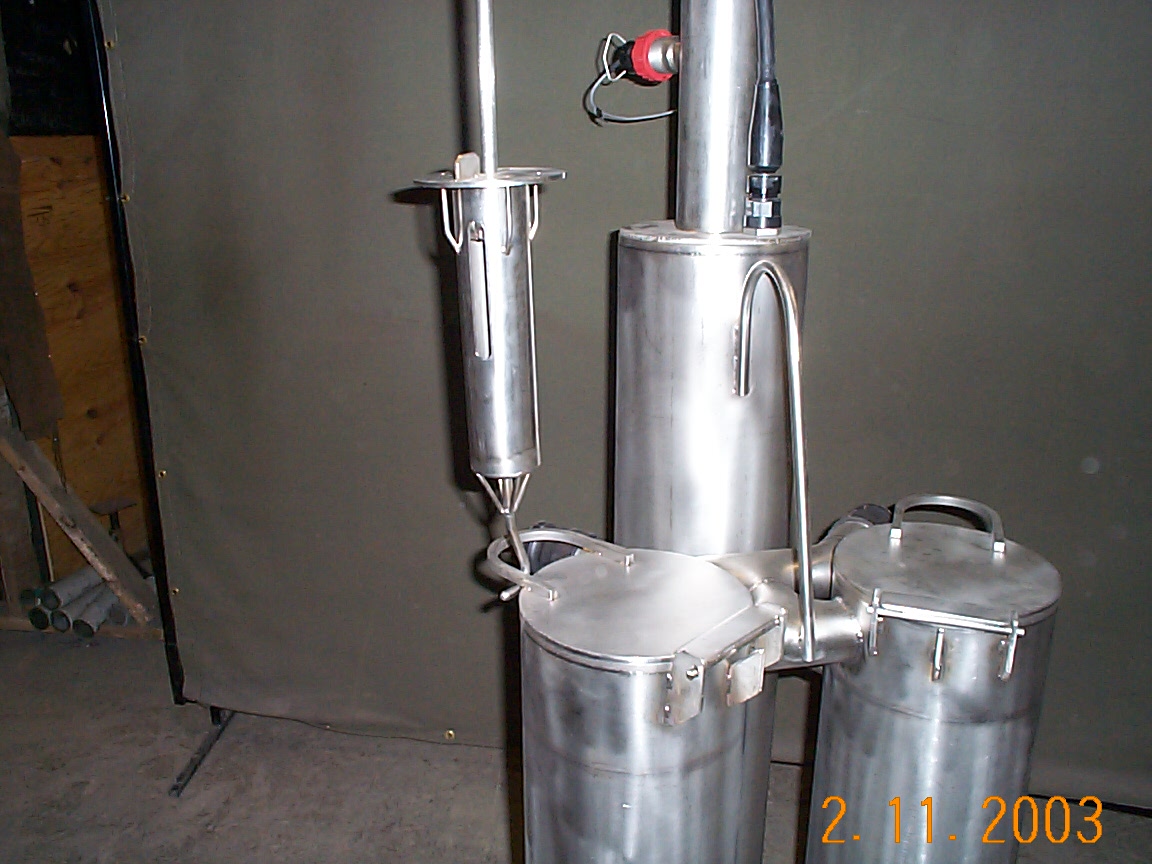 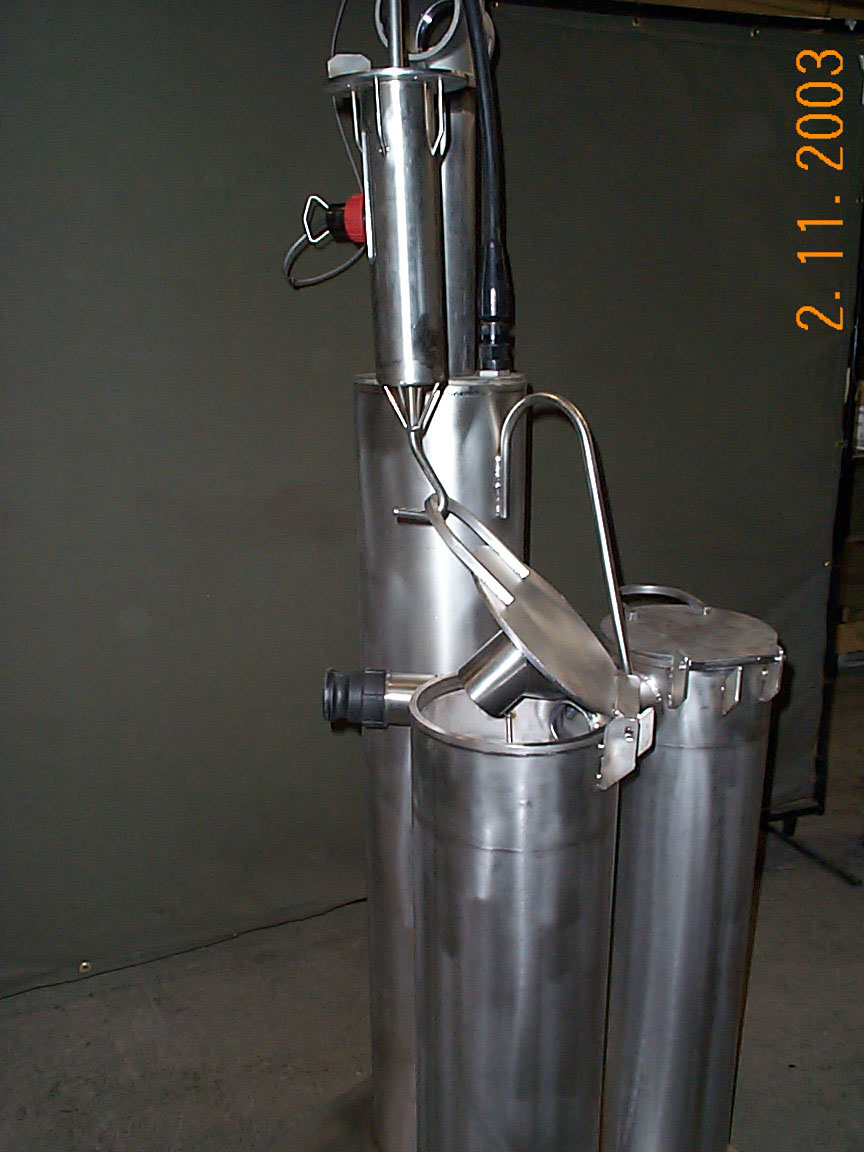 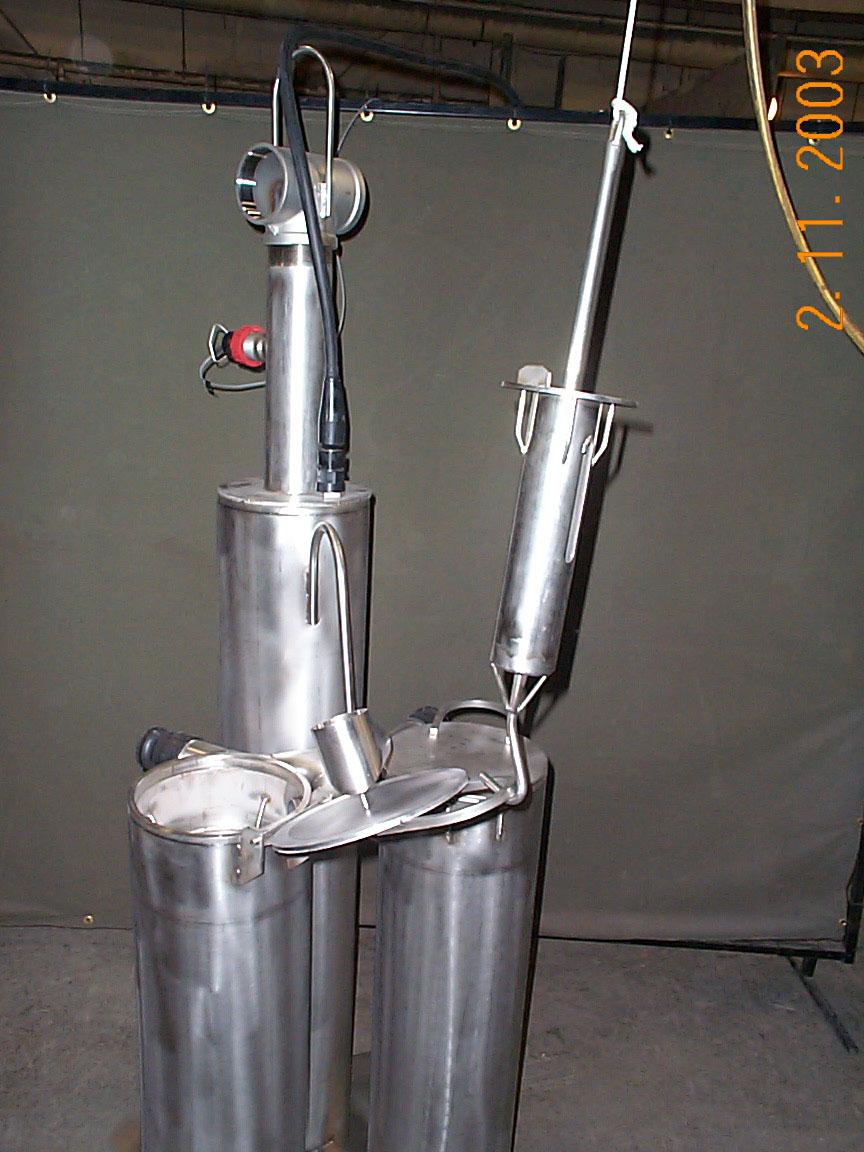 [Speaker Notes: Use the filter tube mock up for show and tell on this.]
UFV OperationsInstalling Filter Cartridges
Rope Filter Lift Tool (RFLT) Model UT-9
Operating Instructions 

As the top pull rod is operated up or down in the tool housing, the hinged arms rotating  on an internal cam will extend either in or out through the two open slots. The hinged arms will capture the filter for lifting, or release it for withdrawal of the tool.
[Speaker Notes: ROPE-FILTER LIFT TOOL (UT-9)
A special18" high tool used for changing out filter cartridges remotely underwater using a rope or hand line.  This tool uses a "positive latch" mechanism allowing for a very simple, effective, and quick method for filter change-out.]
UFV OperationsInstalling Filter Cartridges
Rope Filter Lift Tool (RFLT) Model UT-9
Operating Instructions 

After the filter tube cover has been opened, lower the RFLT down into the open top of the filter cartridge until the top plate of the rope tool seats on the top of the filter cartridge.  
This is determined by a sudden decrease in the weight of the tool on the SS chain.
[Speaker Notes: ROPE-FILTER LIFT TOOL (UT-9)
A special18" high tool used for changing out filter cartridges remotely underwater using a rope or hand line.  This tool uses a "positive latch" mechanism allowing for a very simple, effective, and quick method for filter change-out.]
UFV OperationsInstalling Filter Cartridges
Rope Filter Lift Tool (RFLT) Model UT-9
Operating Instructions 

Continue to partially lower the SS chain ONLY another 4 or 5 inches.  This will allow the side arms of the tool to extend out through the open slots on the side of the tool housing and engage the underside of the filter top cap.
[Speaker Notes: ROPE-FILTER LIFT TOOL (UT-9)
A special18" high tool used for changing out filter cartridges remotely underwater using a rope or hand line.  This tool uses a "positive latch" mechanism allowing for a very simple, effective, and quick method for filter change-out.]
UFV OperationsInstalling Filter Cartridges
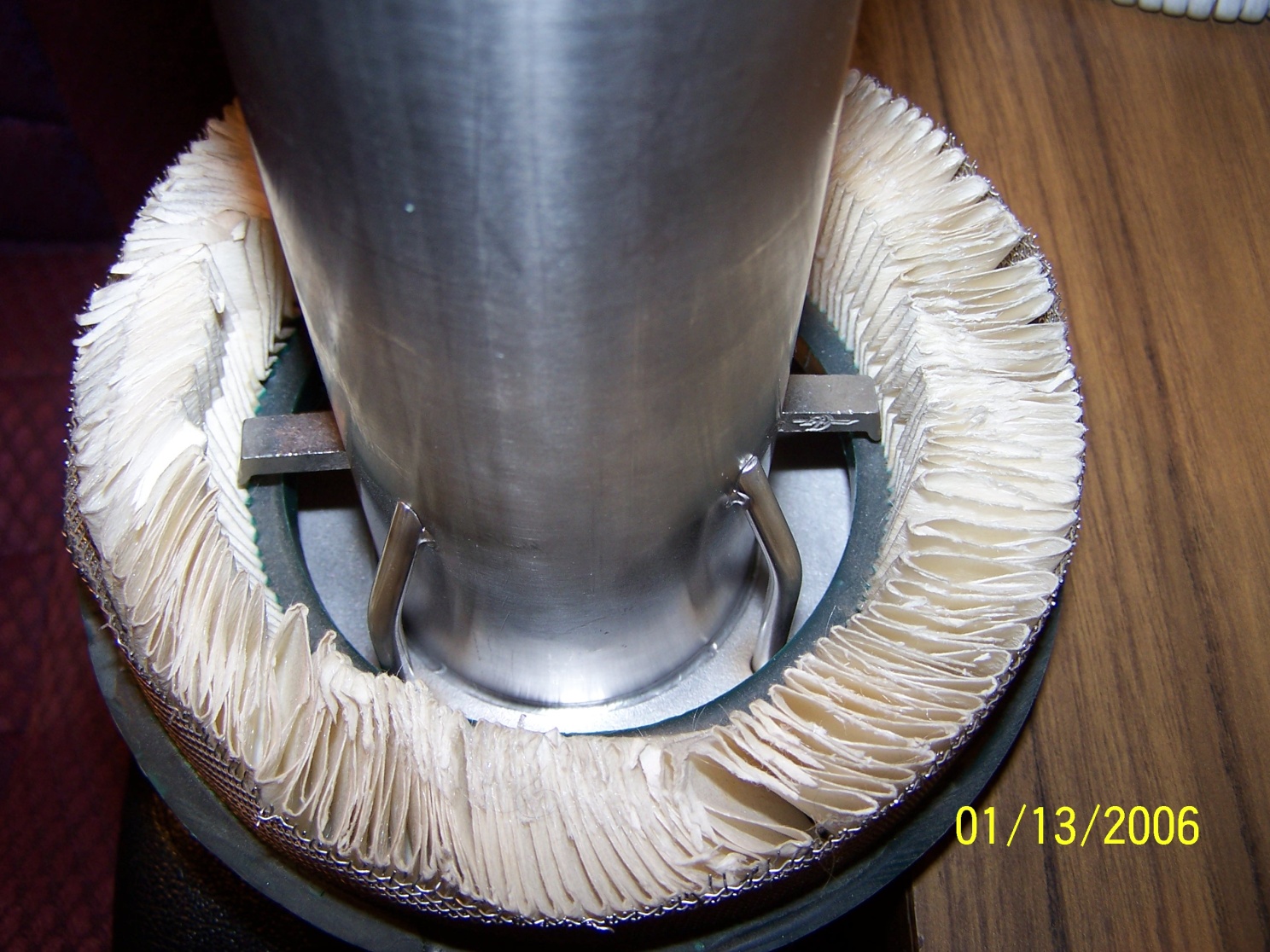 [Speaker Notes: ROPE-FILTER LIFT TOOL (UT-9)
A special18" high tool used for changing out filter cartridges remotely underwater using a rope or hand line.  This tool uses a "positive latch" mechanism allowing for a very simple, effective, and quick method for filter change-out.]
UFV OperationsInstalling Filter Cartridges
Rope Filter Lift Tool (RFLT) Model UT-9
Operating Instructions 

Pull up on the tool to raise the 					filter out of the filter housing					or filter storage rack.
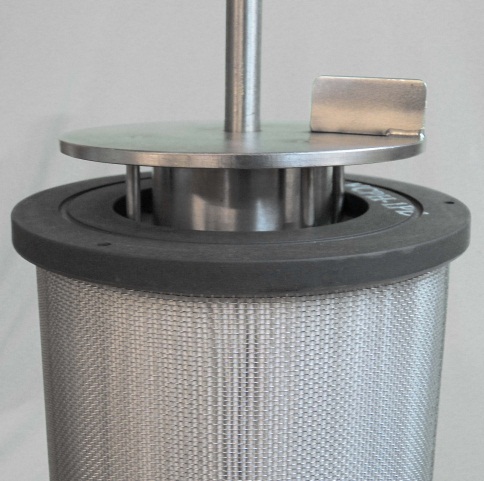 [Speaker Notes: ROPE-FILTER LIFT TOOL (UT-9)
A special18" high tool used for changing out filter cartridges remotely underwater using a rope or hand line.  This tool uses a "positive latch" mechanism allowing for a very simple, effective, and quick method for filter change-out.]
UFV OperationsInstalling Filter Cartridges
Rope Filter Lift Tool (RFLT) Model UT-9
Operating Instructions 

Once the filter cartridge is placed in the UFV-260 or storage rack, 
Slack-off the SS Chain until the rope tool slide rod hits the bottom and all of the weight of the rope tool is transferred to the filter cartridge.  
This will rotate the internal cam fitting so the hinged arms will no longer extend out through the side slots in the tool housing.
[Speaker Notes: ROPE-FILTER LIFT TOOL (UT-9)
A special18" high tool used for changing out filter cartridges remotely underwater using a rope or hand line.  This tool uses a "positive latch" mechanism allowing for a very simple, effective, and quick method for filter change-out.]
UFV OperationsInstalling Filter Cartridges
Rope Filter Lift Tool (RFLT) Model UT-9
Operating Instructions 

Once the filter cartridge is placed in the UFV-260 or storage rack, 
Raise the SS chain and lift the rope tool out of the filter cartridge. 
	
	Repeat as necessary for filter change out and instillation.
[Speaker Notes: ROPE-FILTER LIFT TOOL (UT-9)
A special18" high tool used for changing out filter cartridges remotely underwater using a rope or hand line.  This tool uses a "positive latch" mechanism allowing for a very simple, effective, and quick method for filter change-out.]
Tri Nuclear Corp.General UFV-260 Operations
UFV Operations
The UFV-260 can be operated in three different “Modes”
Water Clarity
Vacuuming
Single Hose Operations
“Water Clarity mode” provides a way to clean/polish water in the Rx Cavity or SFP.
“Vacuuming Mode” provides a way to vacuum loose material off of any surface under water in the Rx Cavity or SFP
“Single Hose Operations” is used when only one suction hose is needed.
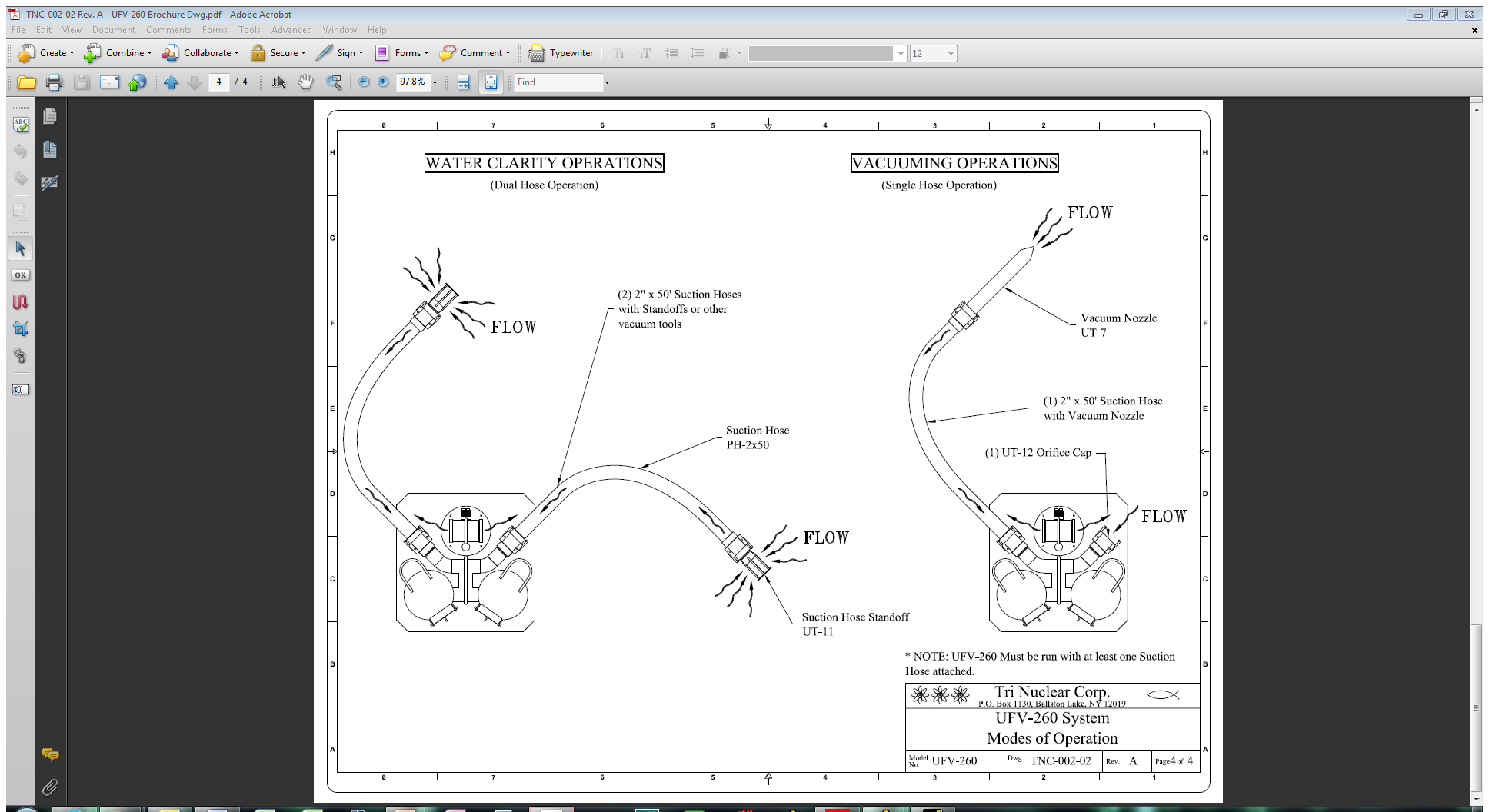 UFV OperationsWater Clarity
Successful water clarity operations hinge on two things:
Correct Filter selection
Effective cross flow in the pool
Operating an UFV-260 without hoses will not provide desired results.
UFV OperationsWater Clarity
Run unit with 2 hoses at opposite ends of pool for most effective water turnover
Never allow a hose to become deadheaded against the wall or floor
UT-11 Suction hose standoff prevents this
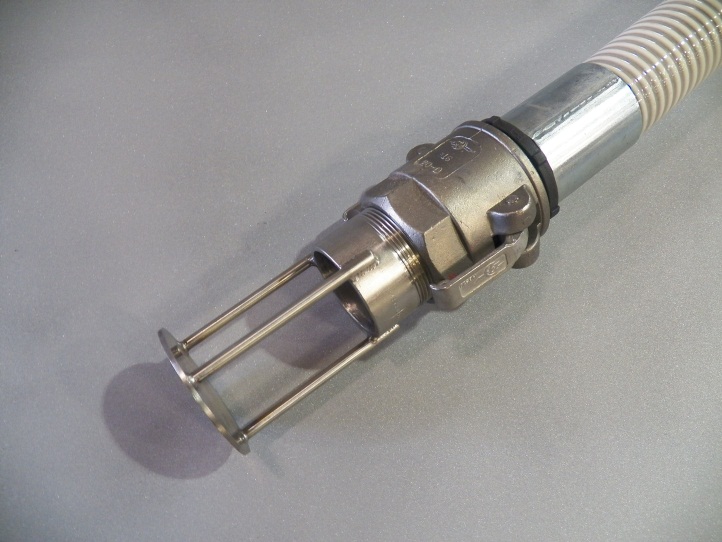 UFV OperationsVacuuming
Vacuuming accomplished with two different tools:
Floor Vacuum Head (UT-5SP) 
Vacuum Nozzle (UT-7) 
Vacuum nozzle is used in conjunction with the Hose to pole clamp UT-6.
UFV OperationsVacuuming
Floor Vacuum Head, UT-5SP 
   attached to suction hose & pool pole & UT-15 Utility Chain
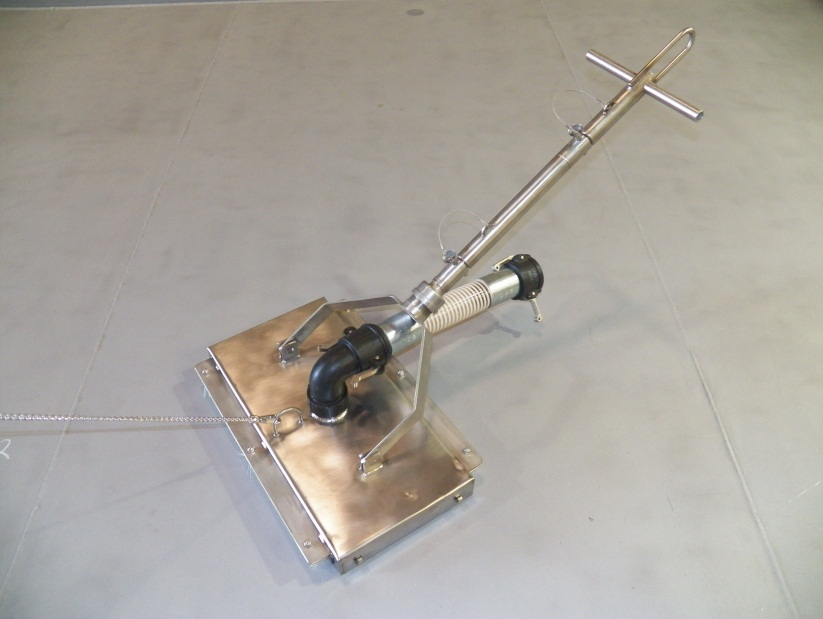 [Speaker Notes: A 10"x 20" four wheel vacuum cleaner head equipped with two brushes, which attaches to the bottom pool pole and to the suction end of a vacuum hose leading to the UFV Unit.]
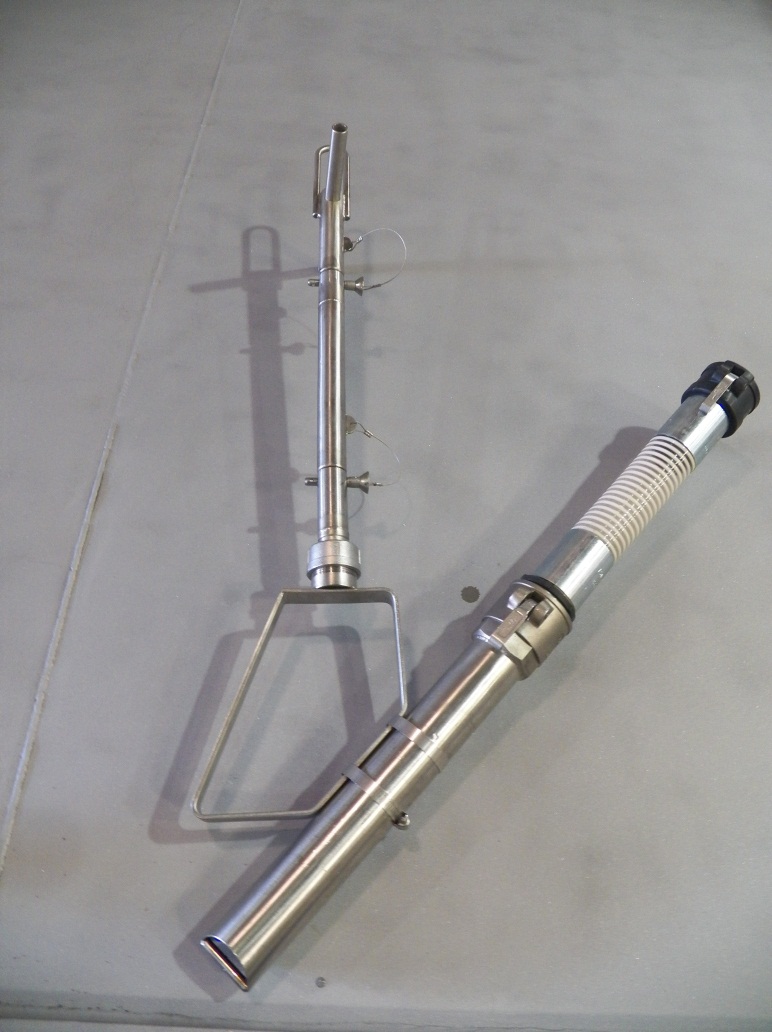 UFV OperationsVacuuming
UT-7 Vacuum Nozzle attached to a UT-6 Hose to pole clamp and SS pool pole.
[Speaker Notes: HOSE TO POLE CLAMP (UT-6SP)
This fixture attaches to the bottom pool pole, and holds the suction end of a vacuum hose or nozzle with two clamps at one of three orientations. (vertical, 45 deg., or horizontal)
	VACUUM NOZZLE (UT-7)
A 2"dia.x 18"lg. vacuum nozzle is connected to the end of a vacuum hose. The vacuum nozzle is used for vacuuming small areas requiring high water velocity for lifting. This is used with the UT-6 Hose To Pole Clamp.]
UFV OperationsVacuuming
Pool Poles 
The pool poles come in 4 different lengths – 10ft, 5ft, 3ft & 2ft long.  Determine the depth the vacuuming will take place and assemble the appropriate number of pool poles for optimal operation interaction with the pool poles and tee handle.
[Speaker Notes: A 10"x 20" four wheel vacuum cleaner head equipped with two brushes, which attaches to the bottom pool pole and to the suction end of a vacuum hose leading to the UFV Unit.]
UFV OperationsVacuuming
Buoyancy Chambers (BC-1) 
The Buoyancy Chamber (BC-1) is designed to reduce the weight of the pool pole by about half.  After determining the number of pool poles to be used, install the same number of Buoyancy Chambers on the uppermost, fully submerged pool pole.  The placement of the Buoyancy Chambers at the top end of the of the Pool Pole sections helps the operator manipulate the tooling, especially the UT-5SP Vacuum Cleaner Head.
[Speaker Notes: A 10"x 20" four wheel vacuum cleaner head equipped with two brushes, which attaches to the bottom pool pole and to the suction end of a vacuum hose leading to the UFV Unit.]
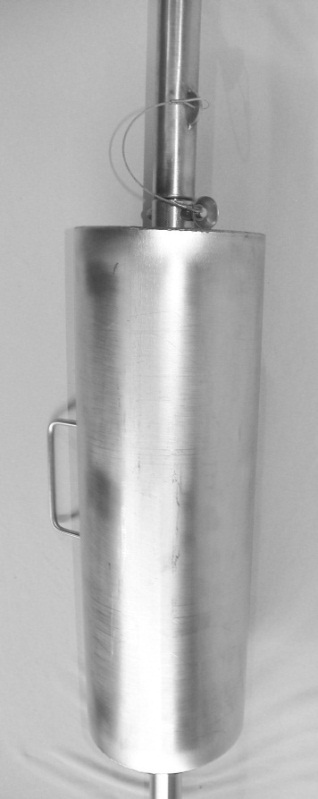 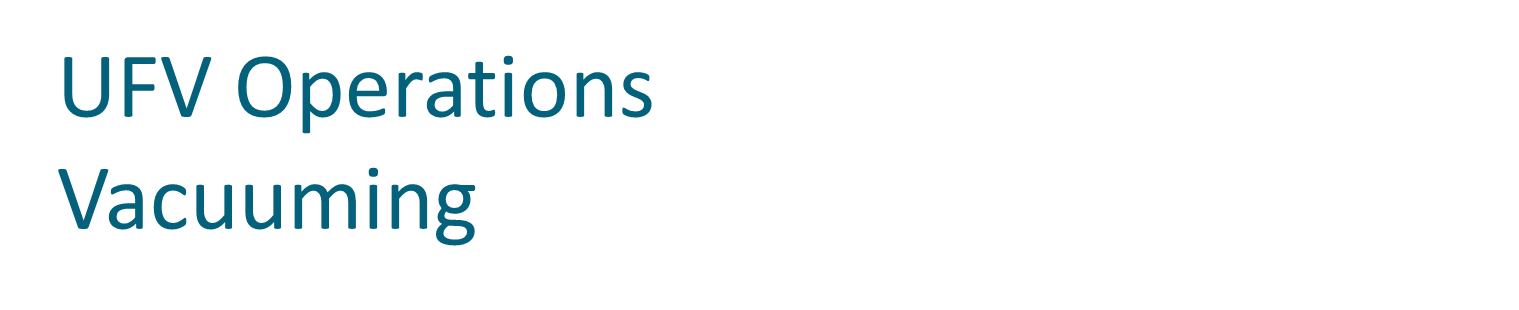 Slides over pool poles
6in dia x 18in long
Material:  Stainless Steel
Provides positive buoyancy to reduce the overall weight of pool poles. Same connection / design as SP-1 Pool Poles
Reduces the weight of the pool pole by approximately half.
[Speaker Notes: Tri Nuclear has developed a Buoyancy Chamber that slides over the pool pole.  It is a 6in x 18in long stainless steel chamber that provides positive buoyancy for the pool poles.  The effect of this positive buoyancy is to reduce the overall weight of the assembled pool poles for the operator.  Each Buoyancy Chamber reduces the weight of the pool by approximately half.   The BC-1 Buoyancy Chamber has a handle for ease of moving and installing on the pool pole.]
UFV OperationsVacuuming Strategy
Depending on particle size that is trying to be filtered out, the use of large micron filters may not show desired results due to filter bypass. 
Filter Selection
10 micron filters best “all purpose” vacuuming filter.
If water clarity becomes an issue during vacuuming, a smaller size micron filter may be needed
UFV OperationsSingle Hose Operations
There are times with it is useful to operate the UFV-260 with a single hose.  In order to provide adequate flow through the unit during Single Hose Operations, install the UT-12 Orifice Cap on one of the suction ports of the UFV-260.
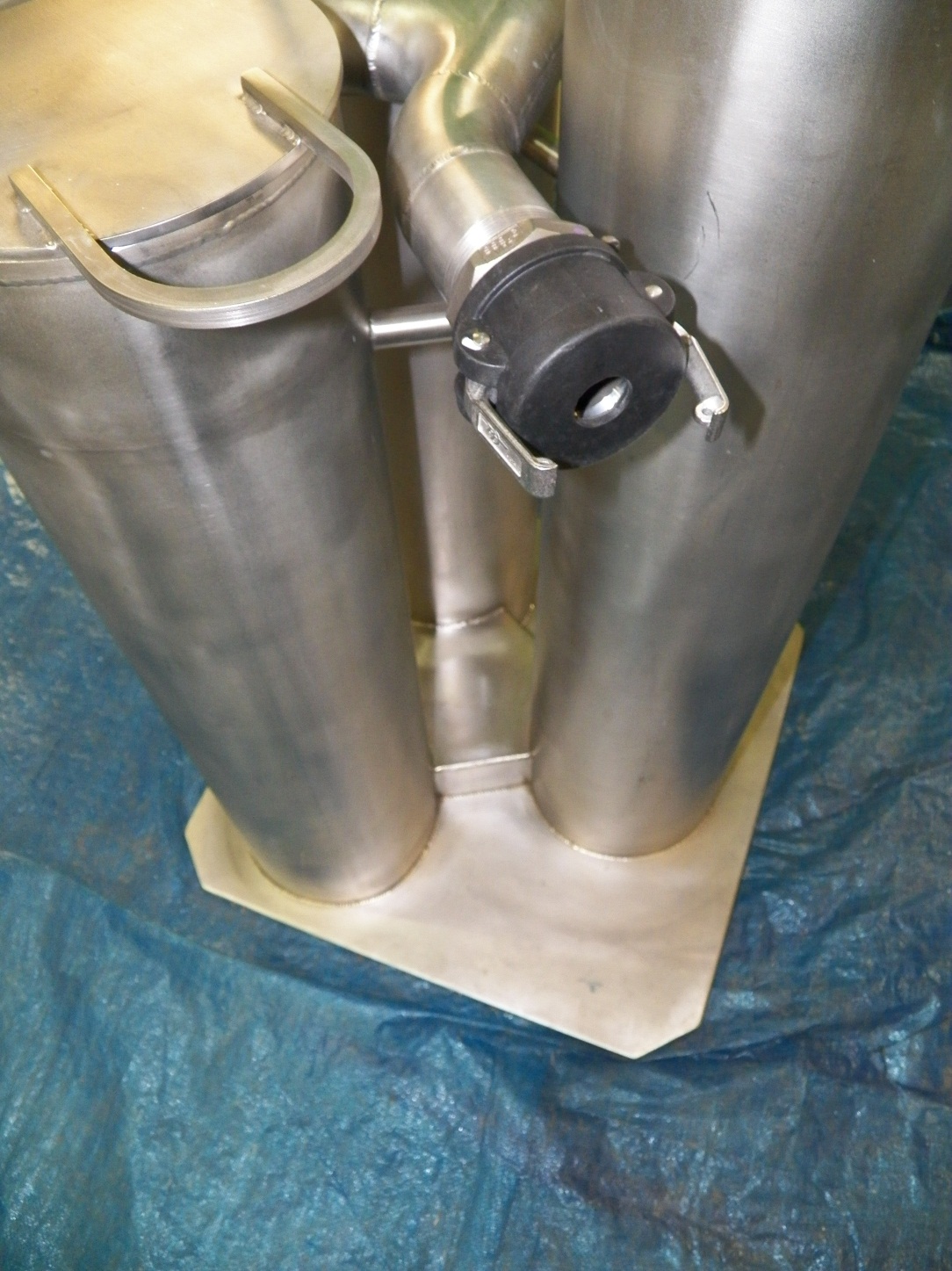 UFV OperationsSingle Hose Operations
DO NOT INSTALL MORE THAN 50FT OF SUCTION HOSE TO A SINGLE SUCTION PORT ON A UFV-260.  
THIS WILL ENSURE THERE IS ADAQUATE FLOW VELOCITY AT THE VACUUM NOZZLE FOR VACUUMING OPERATIONS.
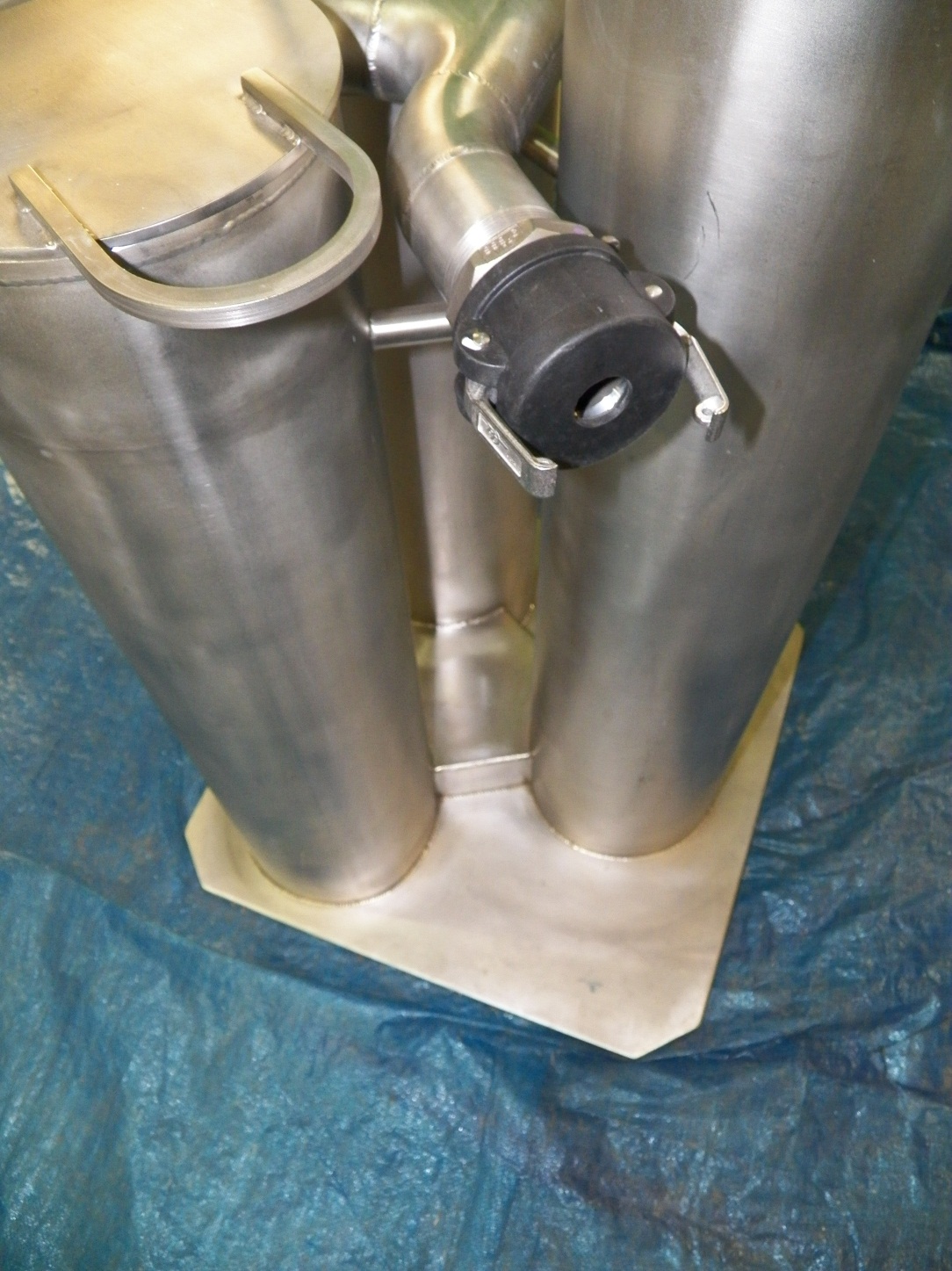 UFV OperationsFilter Change Out
Filters should be changed out on one of two conditions:
50% clean filter flow 
If initial flow was 260 gpm, then filters should be changed out at ~130 gpm
The filter cartridge is ‘expended’ at this point and running it further does not increase dirt loading/holding of the filter by very much at all.
Pre-determined radiation levels
Each plant determines this level
Tri Nuclear Corp.UFV Precautions & Limitations
UFV OperationsPrecautions & Limitations
106 Rad Accumulated dose limitation on the following equipment:
Filter Cartridges
Hoses
Power Cables
Motor’s
Chemical breakdown of the plastic hydrocarbon chain can occur causing material embrittlement.
UFV Precautions & Limitations
WARNING:
Do not run/bump the pump dry or out of the water!  Severe damage to the pump may occur!
UFV Precautions & Limitations
WARNING:
Install the power cord to pump pigtail HAND TIGHT ONLY.  Do NOT use any tools (pliers, channel locks etc.) to tighten the connection.
UFV Precautions & Limitations
CAUTION:
When installing and removing the power cord, do not move the power cable connector with side to side motion in an attempt to install or remove it.  

If difficulty is encountered during installation ensure that the keyway is lined up and that the male end of the PSC-100P power cord is properly lubricated with a non conductive electrical lubricant (Dow Corning #4).  

If difficulty is encountered during removal ensure the power cable has been unthreaded fully and pull in the vertical direction ONLY to remove the power cable from the pump.
UFV Precautions & Limitations
Do not start the pump more than once every 2 minutes or 300 starts/day. Damage to the motor winding insulation may occur.

Max operating temp 140F
Time operating above 105F should be minimized
UFV Precautions & Limitations
CAUTION:
Do not run the pump until a proper phase rotation check is made! Running the pump in reverse for any long duration will damage the pump!

The CB-PR-260-4XP and CB-260-FM are rated for 460V/3ph/60Hz ONLY.  Any other voltage/frequency supplied to these control boxes will prevent it from operating properly.
UFV Precautions & Limitations
Perform the flow meter check: 
before installing the Underwater Filter units into the pool for the first time
whenever the flow meter or sensor is replaced
anytime the flow sensor is suspected of being damaged.
UFV Precautions & Limitations
Operating the UFV-260 without suction hoses attached minimizes pool cross circulation and will lead to inefficient water filtration that may cause water turbidity problems.
UFV Precautions & Limitations
Slowly lower the UFV-260 housing into the water.  This allows water to fill the housing from the 1/2in drain hole in the base plate.  Lowering the unit too fast may cause it to become unstable until it fills with water.
UFV Precautions & Limitations
Do not install more than 50ft of suction hose to a single suction port on a UFV-260.  This will ensure there is adequate flow velocity at the vacuum nozzle for vacuuming operations.
UFV Precautions & Limitations
Dense granular material less than .125” dia, may pass through the SB-.125 strainer basket and could collect in the bottom of a filter housing.

For effective straining operations, two (2) SB-.125 Strainer Baskets must be used.

For effective straining operations, two (2) UCB-1 Underwater Catch Baskets must be used.
UFV Precautions & Limitations
Filter cartridges can take several minutes to flood while trying to submerge them in the pool. The flooding time can be minimized by pre-soaking the filters.
Tri Nuclear Corp.UFV Recommended Spare Parts
UFV Recommended Spare Parts
Pump Assembly (PP-260SC) 
Pump/motor assembly, power cable & Control Box
CB-260-FM; Qty (1)
PSC-100P; Qty (1)
Suction Hose (PH-2x50); Qty (2)
Filter cartridges
Strainer Baskets / Underwater Catch Baskets
Review / Training Objectives
The trainees at the end of this session will be able to describe:
the Principals of Operation
UFV-260 Equipment Description
Assembly & Installation in pool
System Operations
Storage Requirements
UFV-260 Precautions & Limitations
Questions?